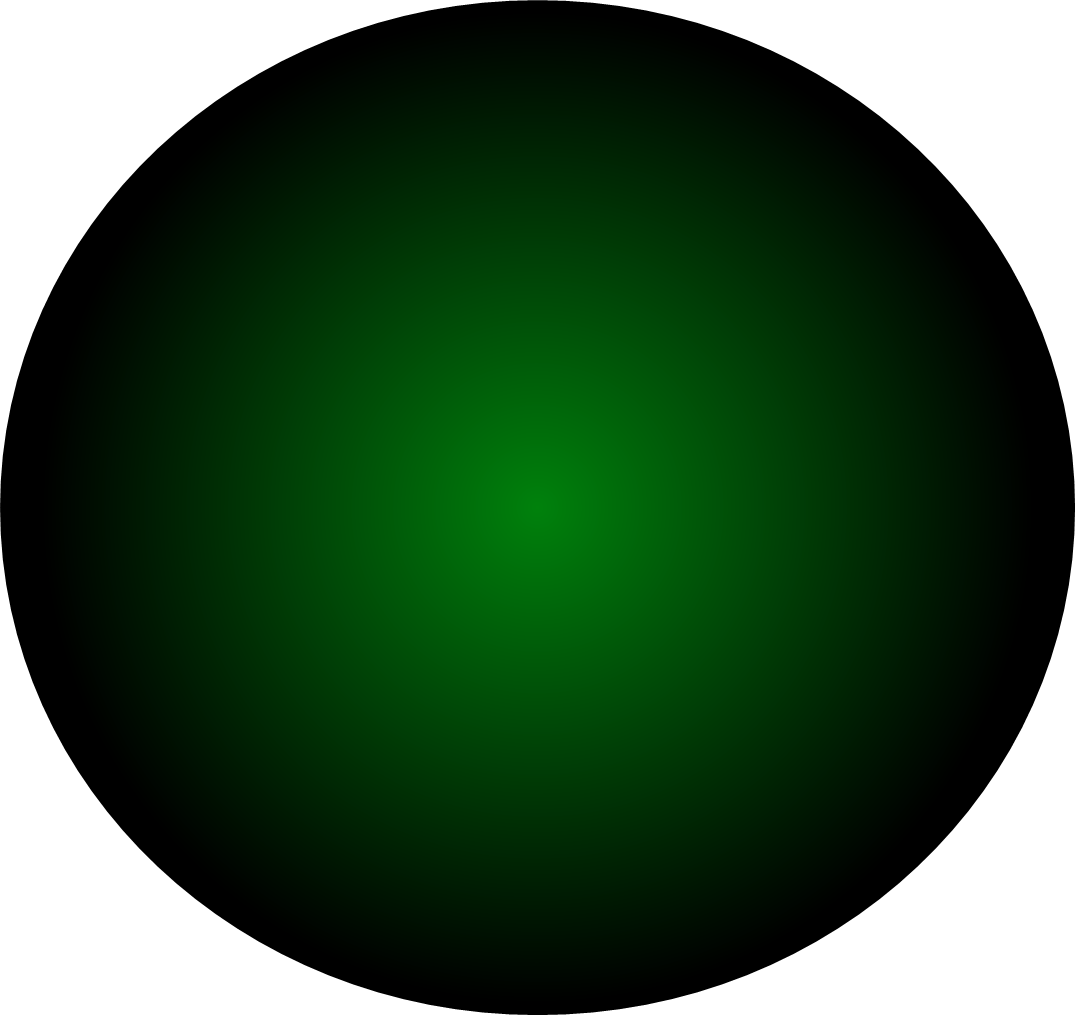 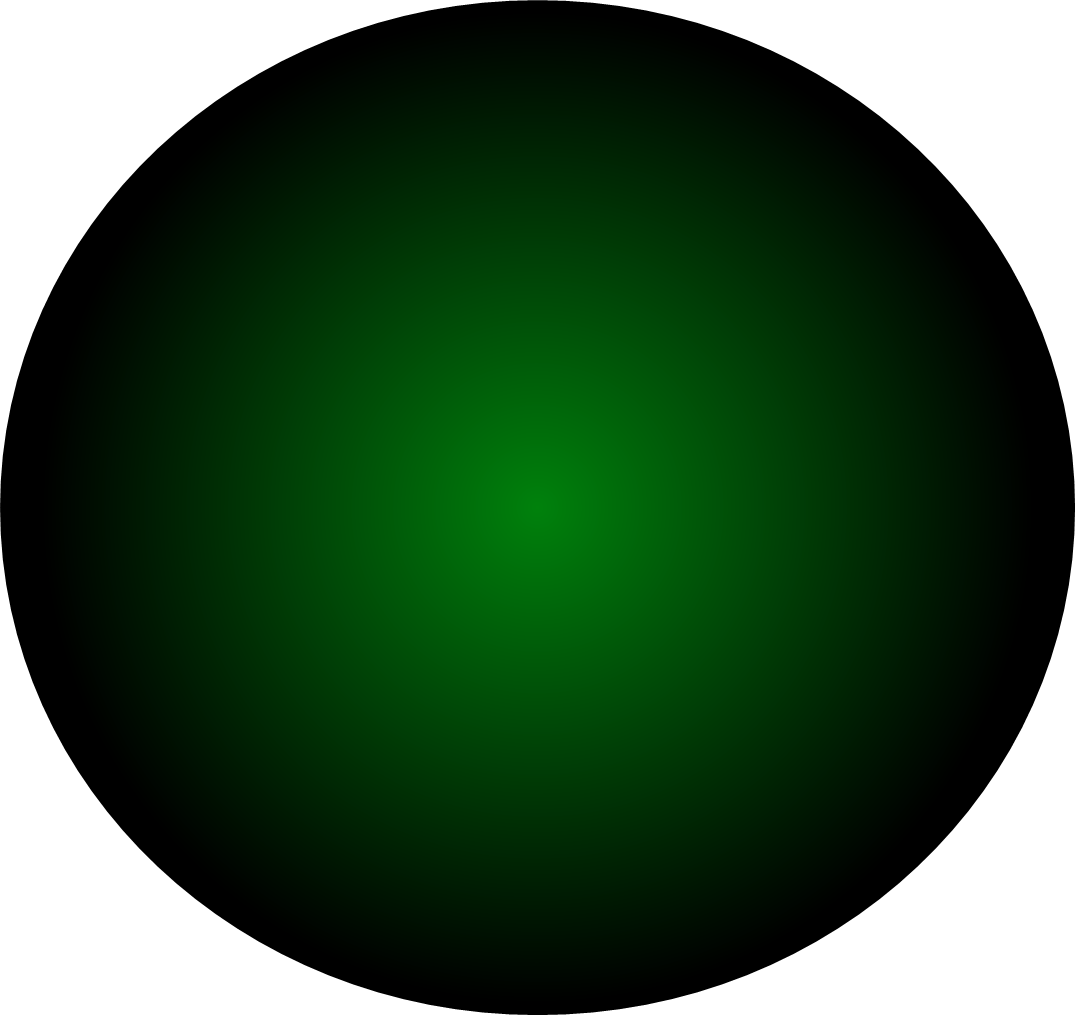 connecting buyers and sellers across continents for over five years
GLOBAL FACILITATOR
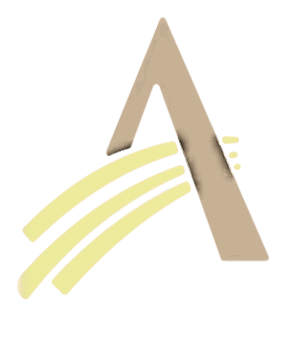 ALL-IN-ALL
IMPORT EXPORT
COMPANY ?
connecting buyers and sellers across continents for over five years
EXPERTISE LIES
connecting buyers and sellers across continents for over five years
ENSURES
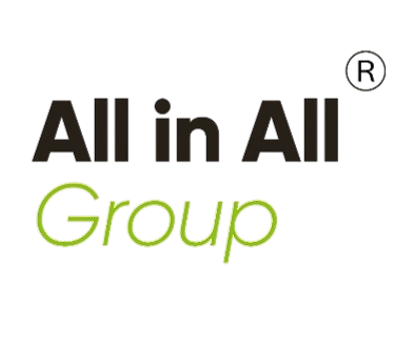 EXCELLENCE OF EXECUTION !
GLOBAL BUSINESS GROUP
HEADQUARTERS, ADDIS ABABA, ETHIOPIA
ALL-IN-ALL
IMPORT EXPORT COMPANY
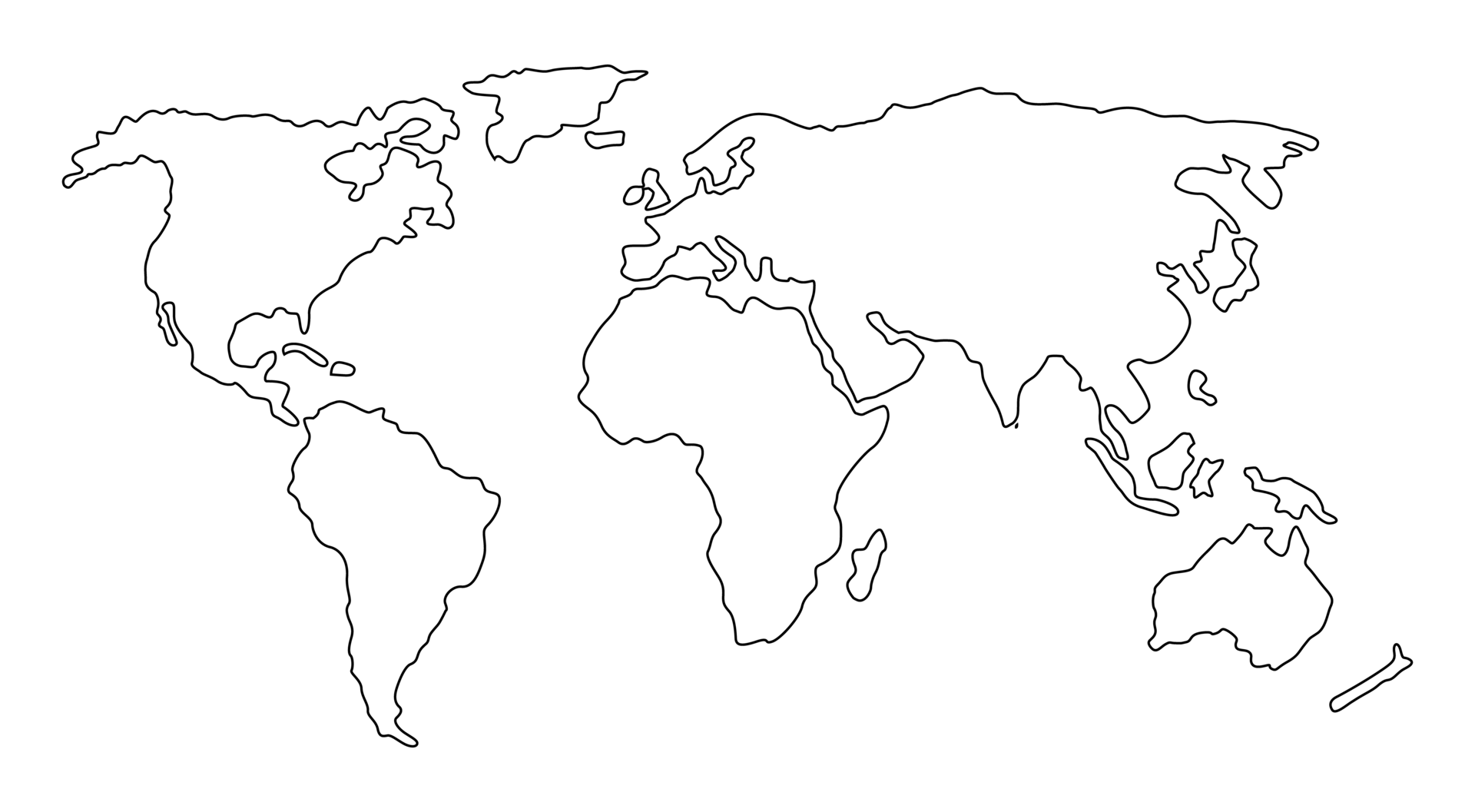 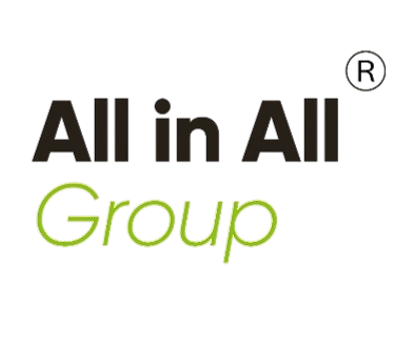 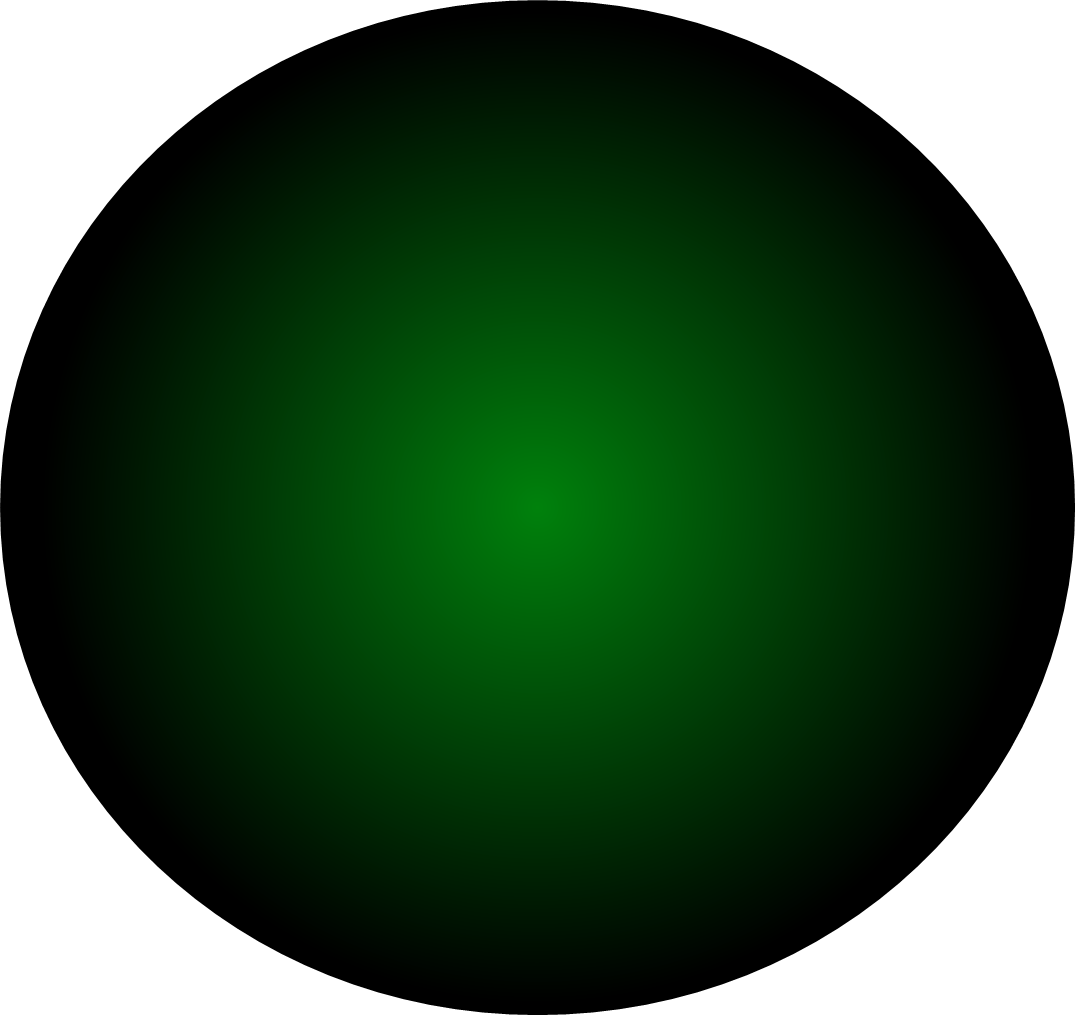 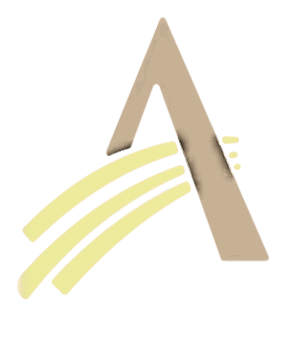 allinallglobalgroups.com
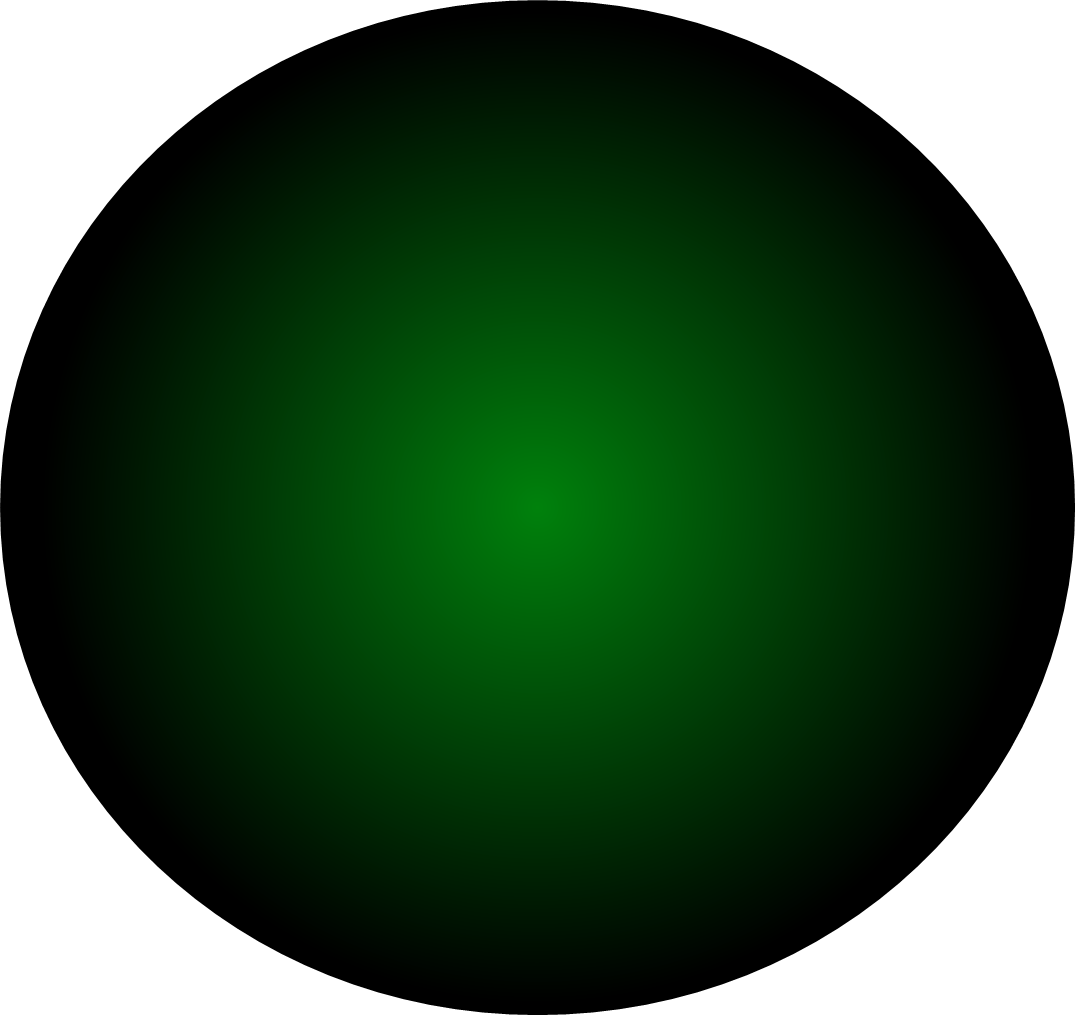 connecting buyers and sellers across continents for over five years
GLOBAL FACILITATOR
ALL-IN-ALL
IMPORT EXPORT
COMPANY ?
connecting buyers and sellers across continents for over five years
EXPERTISE LIES
© 2024 All in All Group. All rights reserved.
connecting buyers and sellers across continents for over five years
ENSURES
EXCELLENCE OF EXECUTION !
PAGE | 02
Your Trusted Partner in Global Trade
Building the World, 
One Shipment at Time .
Unveiling Our Diverse Product Portfolio
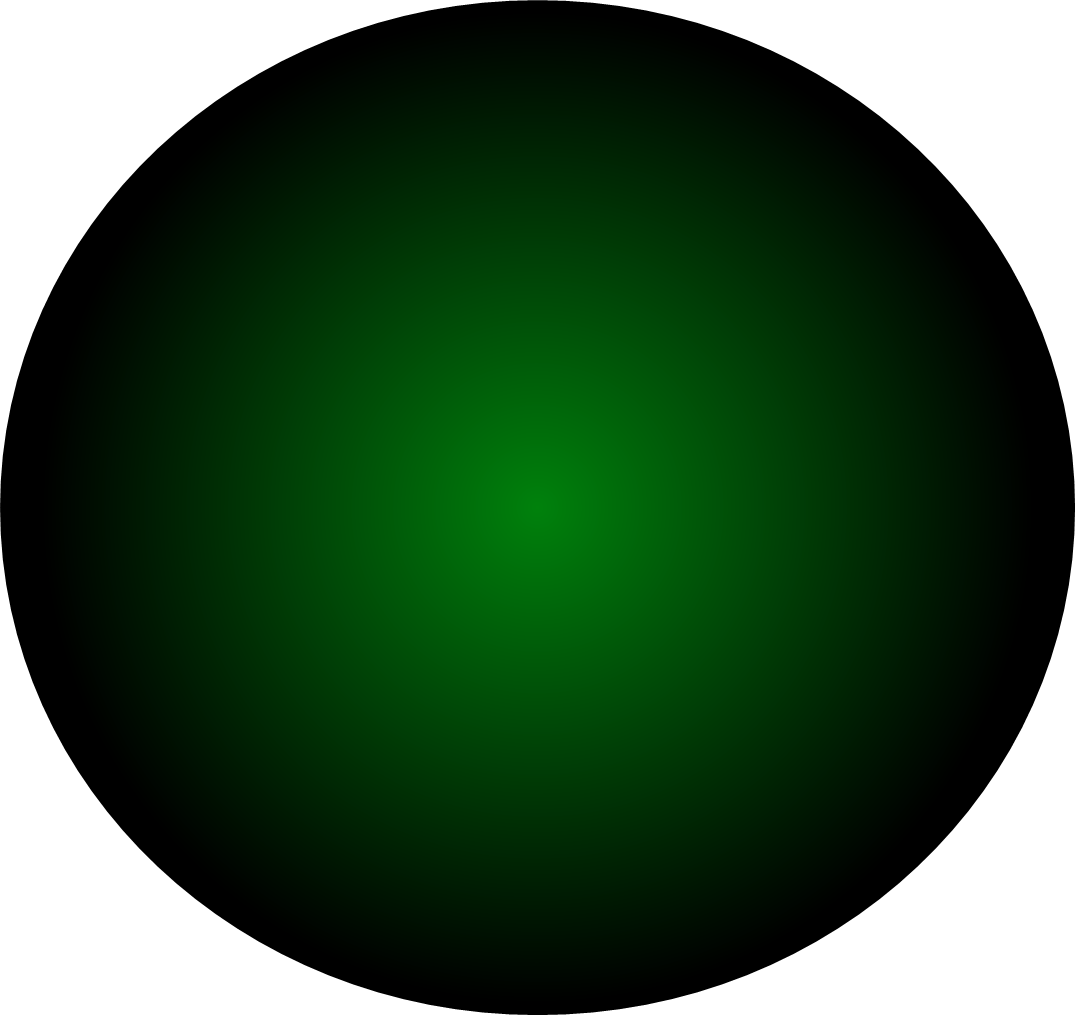 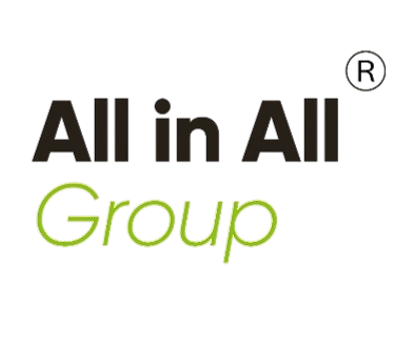 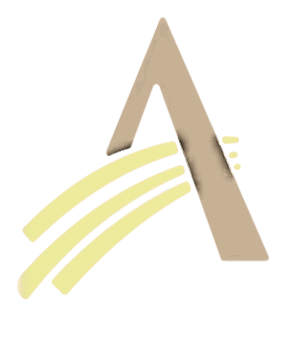 allinallglobalgroups.com
ALL-IN-ALL
IMPORT EXPORT COMPANY
connecting buyers and sellers across continents for over five years
connecting buyers and sellers across continents for over five years
GLOBAL FACILITATOR
GLOBAL FACILITATOR
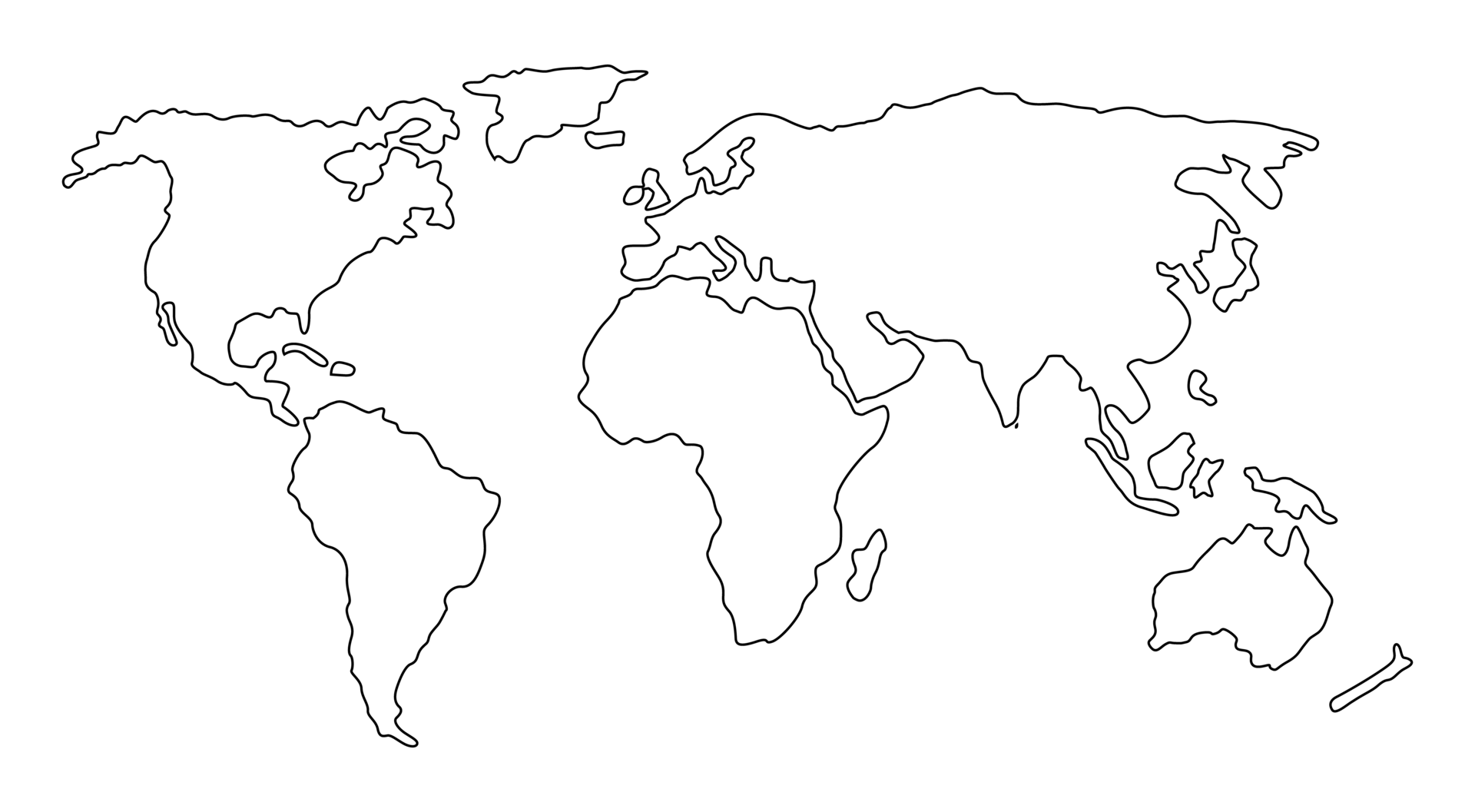 ALL-IN-ALL
IMPORT EXPORT
COMPANY ?
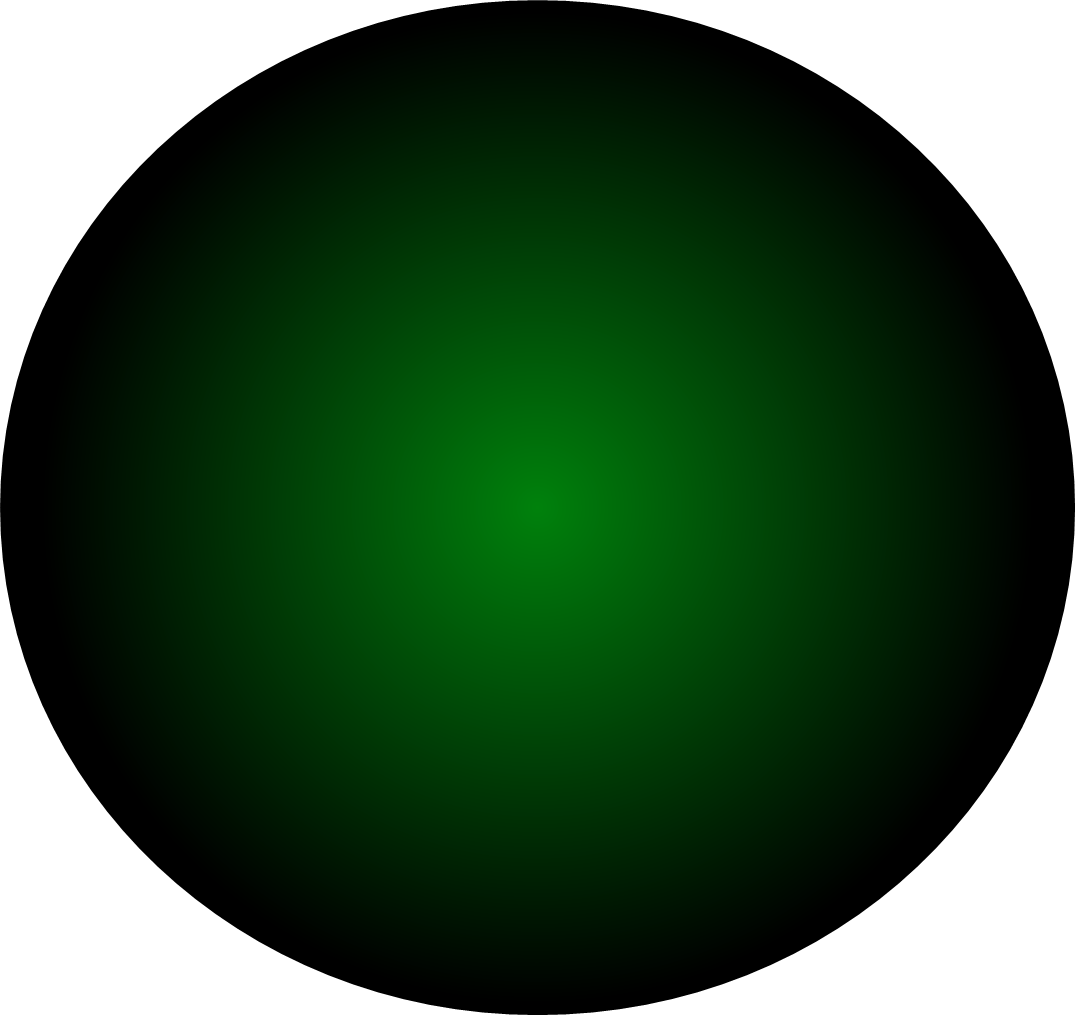 connecting buyers and sellers across continents for over five years
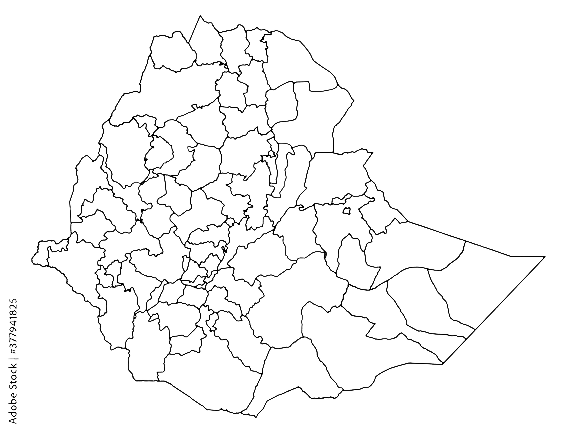 connecting buyers and sellers across continents for over five years
EXPERTISE LIES
EXPERTISE LIES
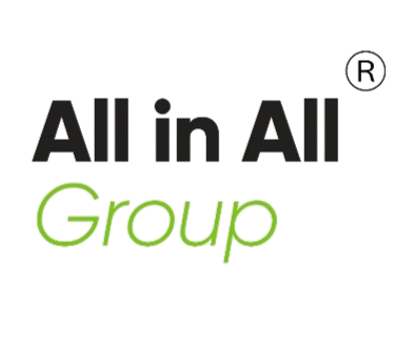 © 2024 All in All Group. All rights reserved.
connecting buyers and sellers across continents for over five years
connecting buyers and sellers across continents for over five years
ENSURES
ENSURES
Your Trusted Partner in Global Trade
Building the World, 
One Shipment at Time .
ETHIOPIA
EXCELLENCE OF EXECUTION !
PAGE | 03
EXCELLENCE OF EXECUTION !
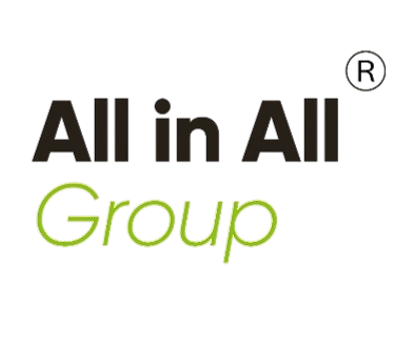 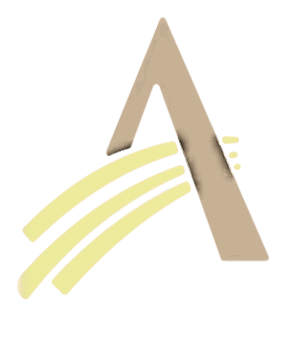 allinallglobalgroups.com
Unveiling Our Diverse Product Portfolio
BULK COMMODITIES
BULK COMMODITIES
Grains
Food oils
Fresh meat
Live stock
 Coffee







 Oil seeds
Sugar
Minerals
Fuels
Energy product
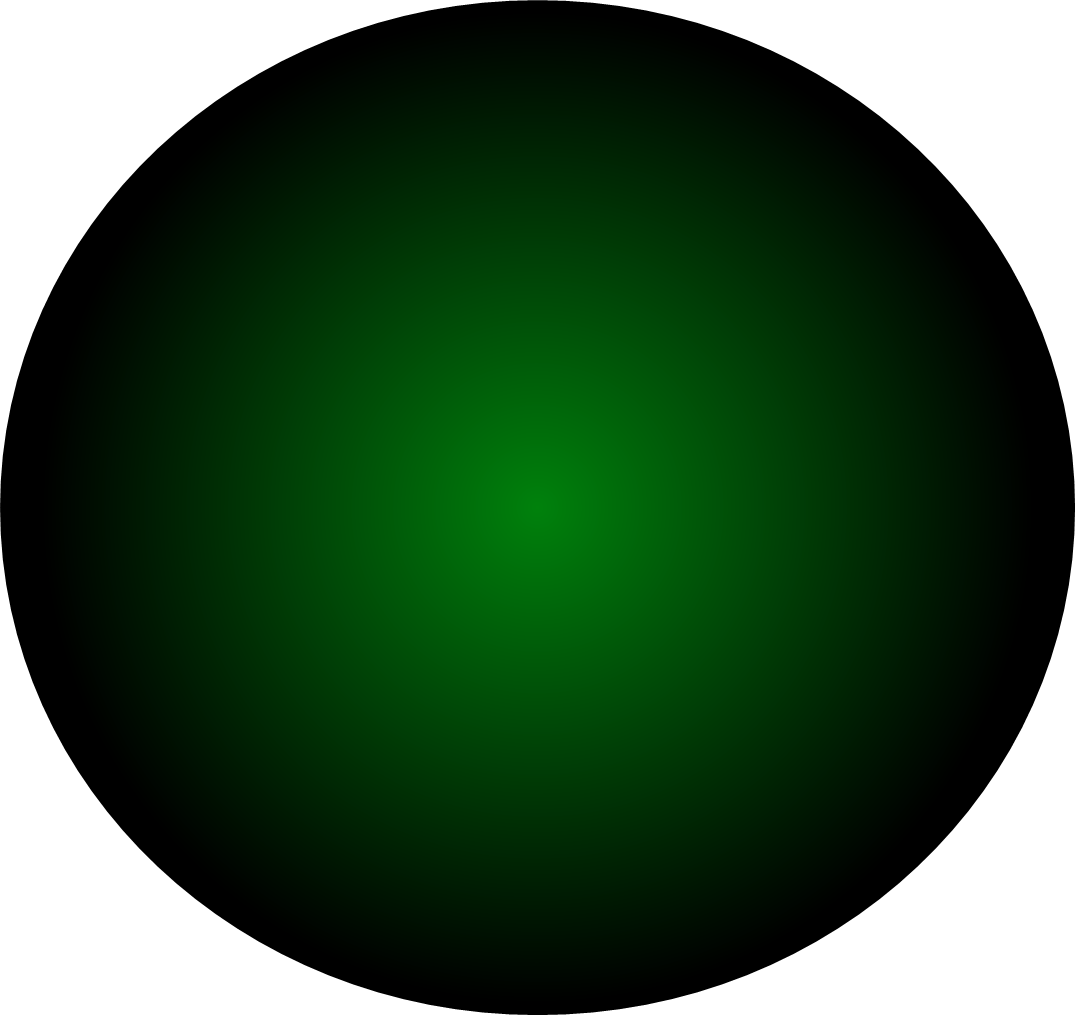 Human and Vet medicine
Laboratory equipment
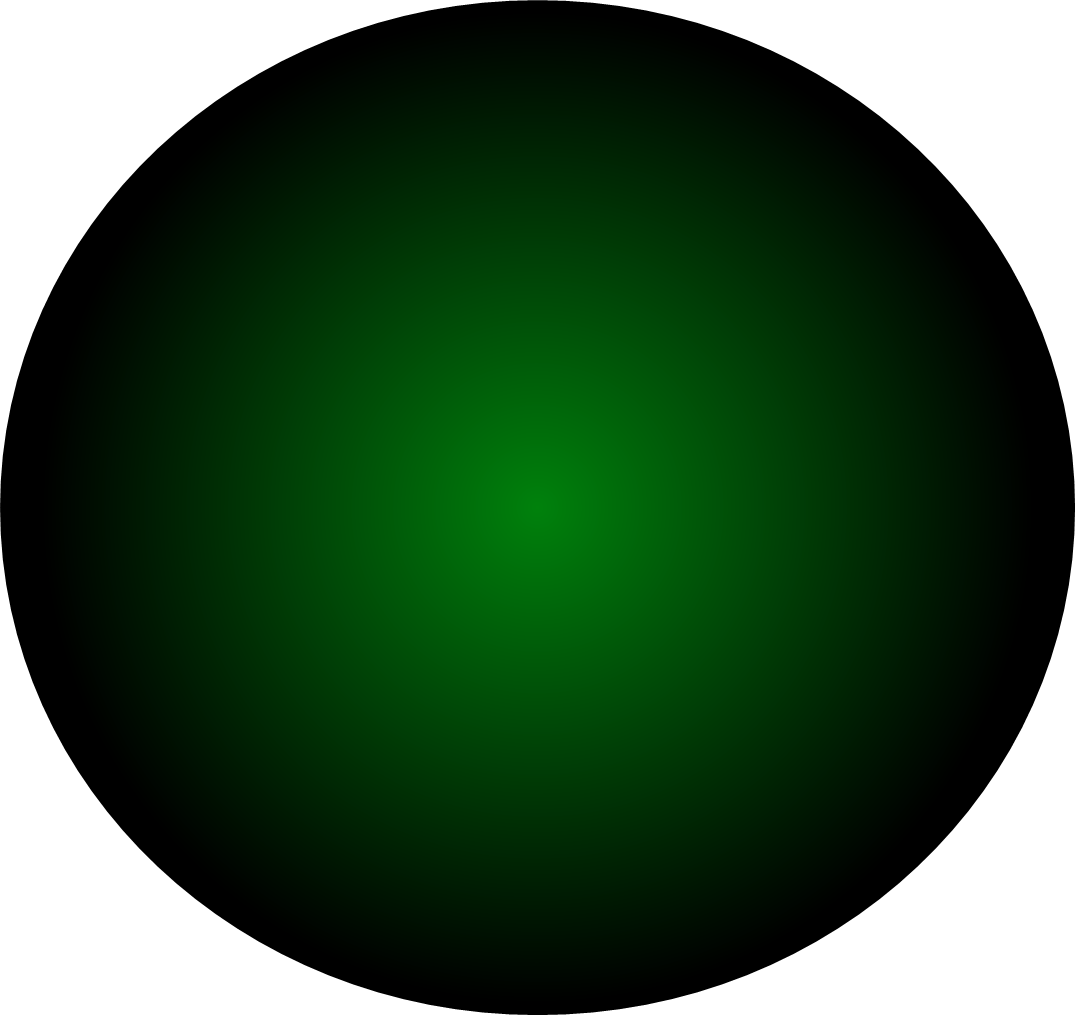 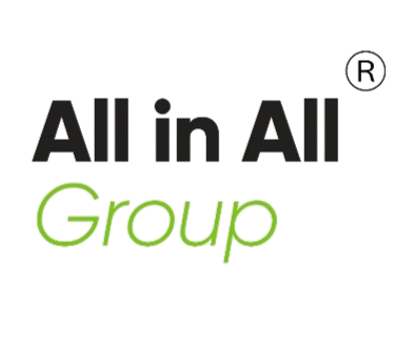 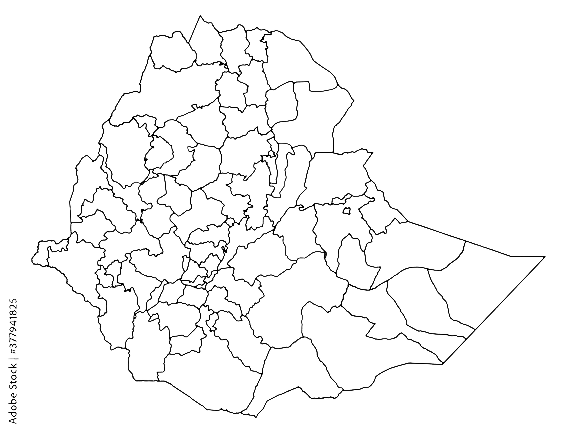 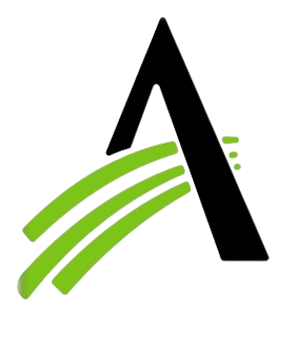 HEAVY EQUIPMENT AND MACHINERY
© 2024 All in All Group. All rights reserved.
BUILDING MATERIALS
Cement
Metal
Steel
Steel rebar



Timber
Aggregates Bitumen
Tires
Machine trucks
ETHIOPIA
EXCELLENCE OF EXECUTION !
PAGE | 04
ALL-IN-ALL
IMPORT EXPORT COMPANY
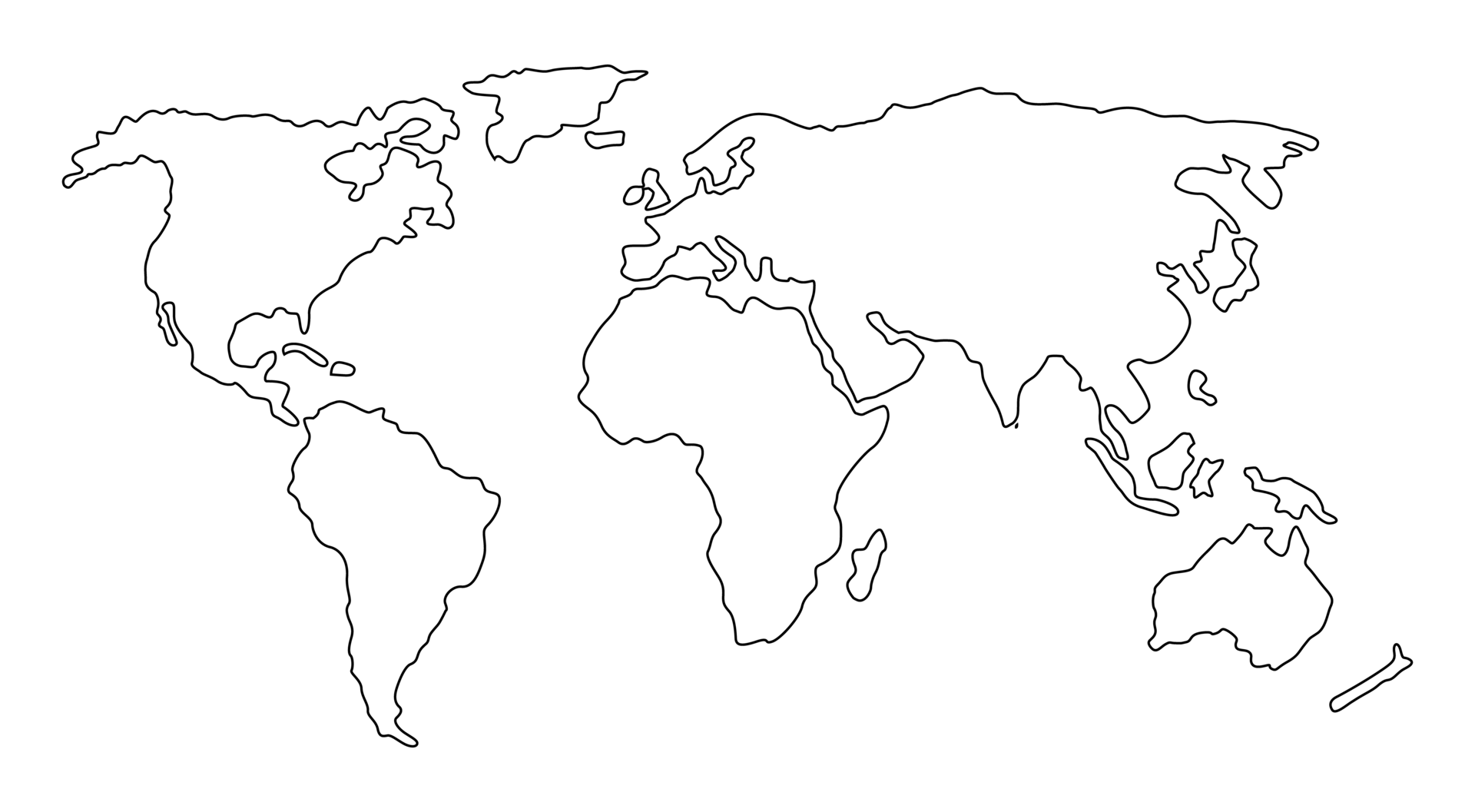 Your Trusted Partner in Global Trade
Building the World, 
One Shipment at Time .
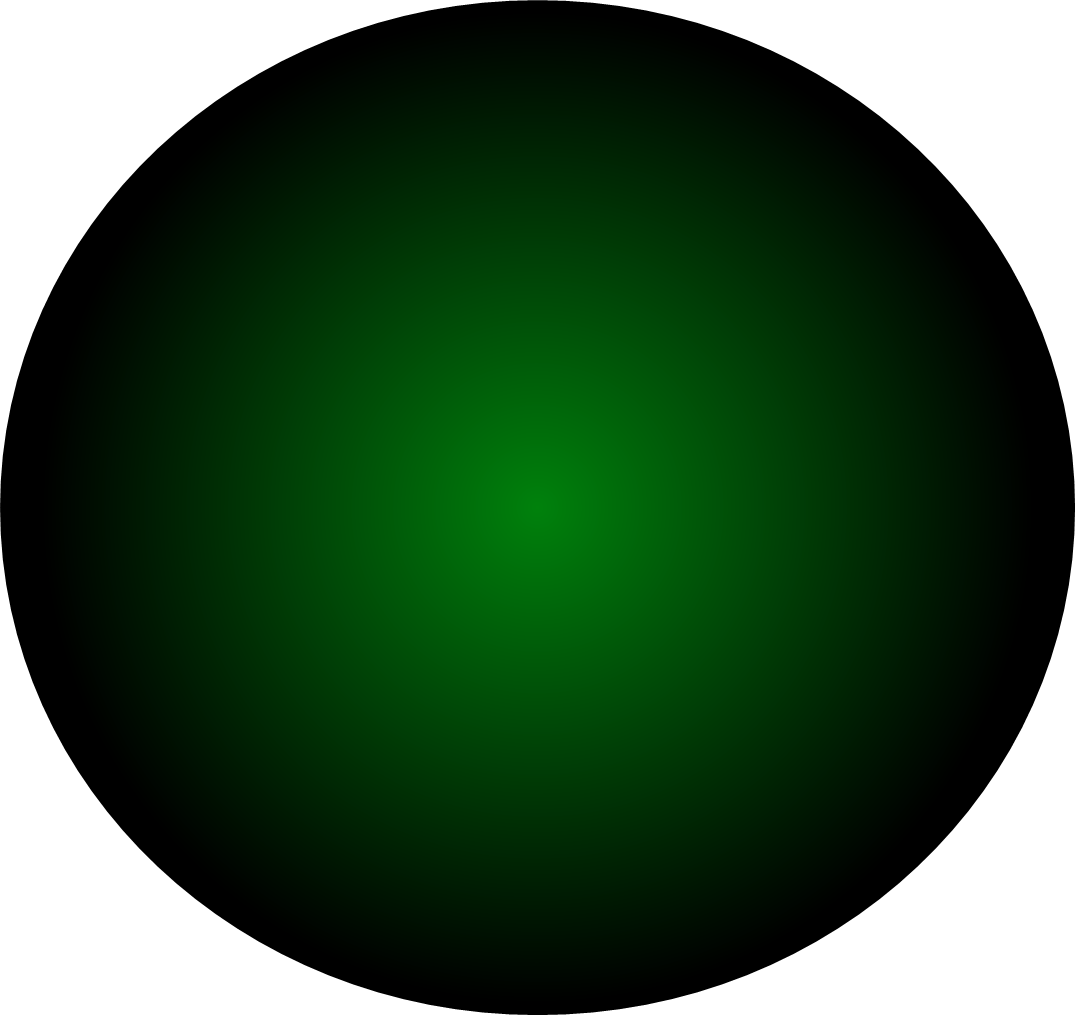 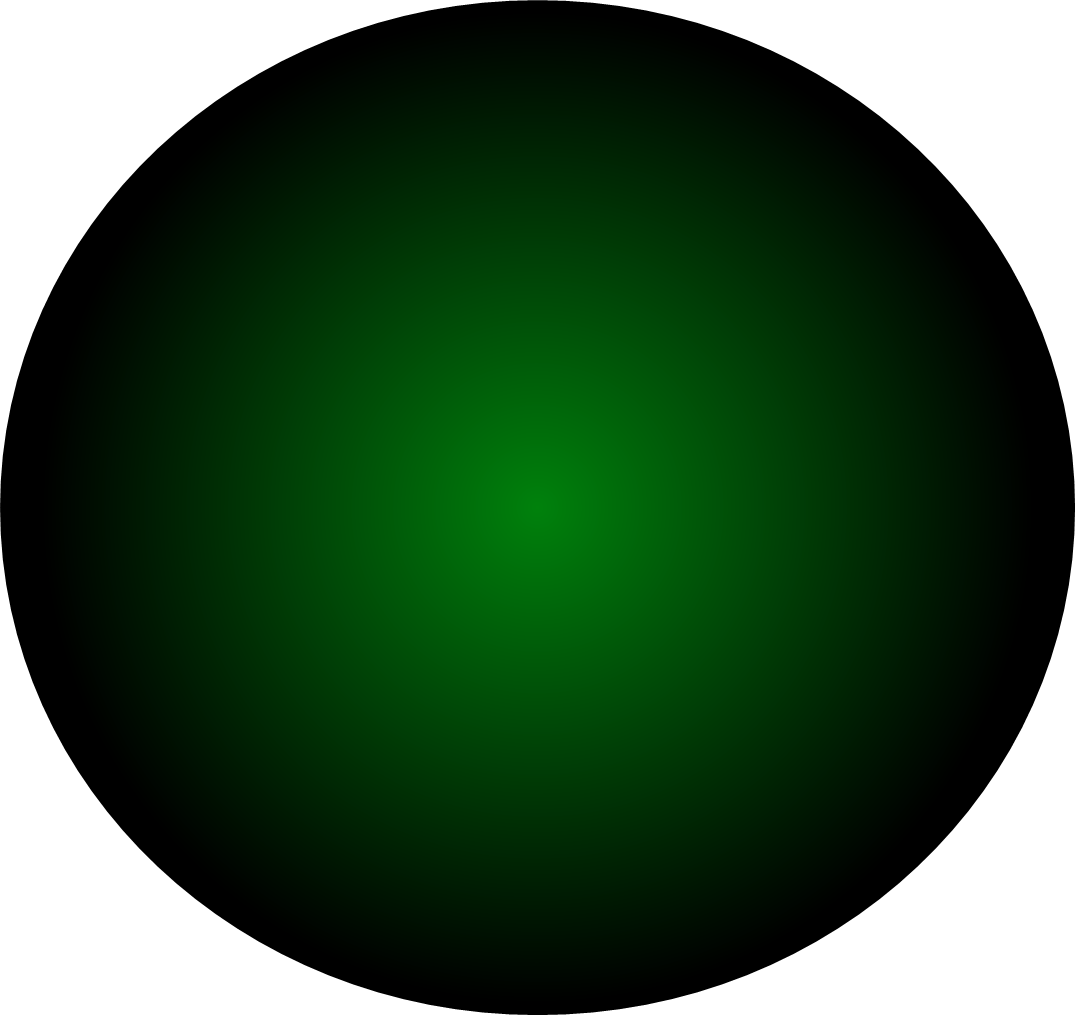 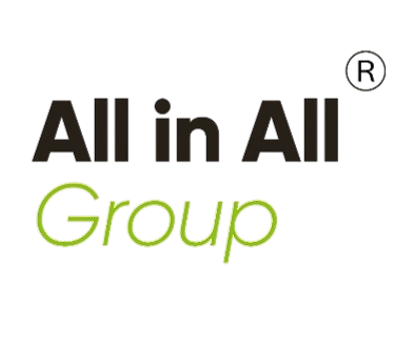 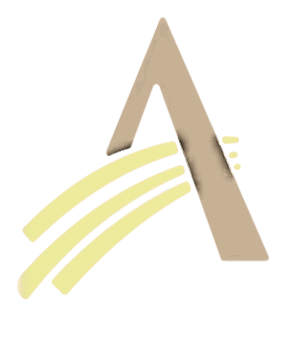 allinallglobalgroups.com
COMMODITY TRADING :
BULK COMMODITIES
BULK COMMODITIES
Grains
Food oils
Fresh meat
Live stock
 Coffee







 Oil seeds
Sugar
Minerals
Fuels
Energy product
Human and Vet medicine
Laboratory equipment
We are the go-to source for a vast array of raw materials and resources. Imagine golden wheat fields, the lifeblood of nations, or the vital energy of coal powering industries. We source and supply these essentials, along with food oils, sugar, minerals, and fuels. Our market intelligence keeps us ahead of the curve, offering you competitive prices and flexible terms.
CORE BUSINESS AREAS
HEAVY EQUIPMENT AND MACHINERY
© 2024 All in All Group. All rights reserved.
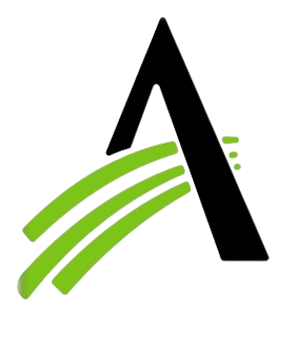 BUILDING MATERIALS
Cement
Metal
Steel
Steel rebar



Timber
Aggregates Bitumen
Tires
Machine trucks
PAGE | 05
EXCELLENCE OF EXECUTION
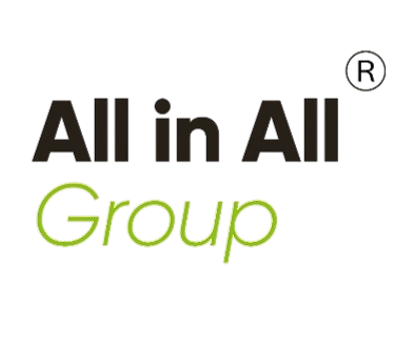 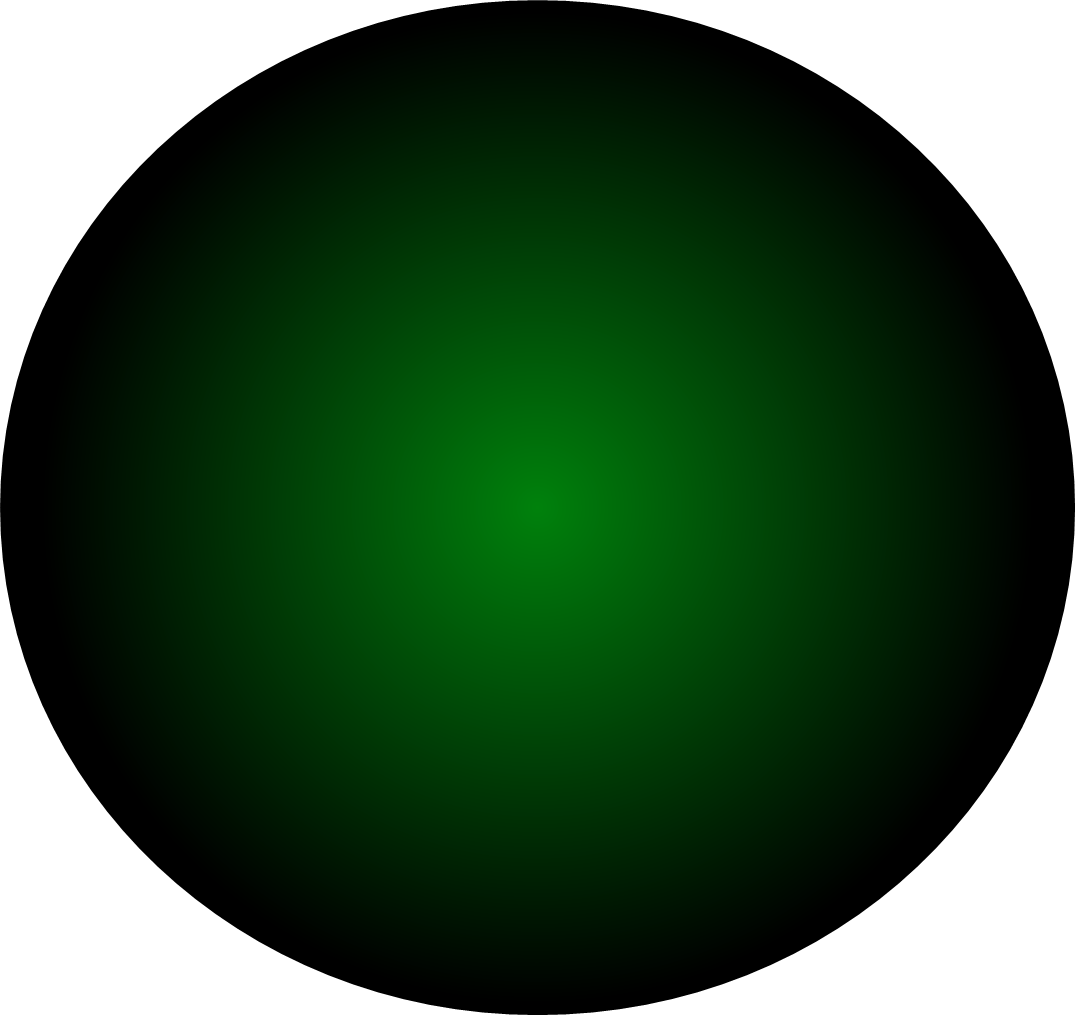 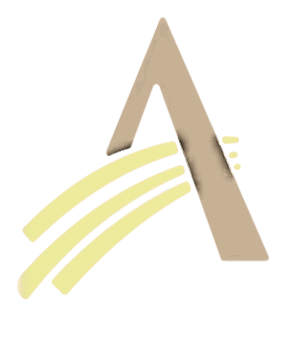 allinallglobalgroups.com
COMMODITY TRADING :
BULK COMMODITIES
BULK COMMODITIES
CONSTRUCTION MATERIALS:
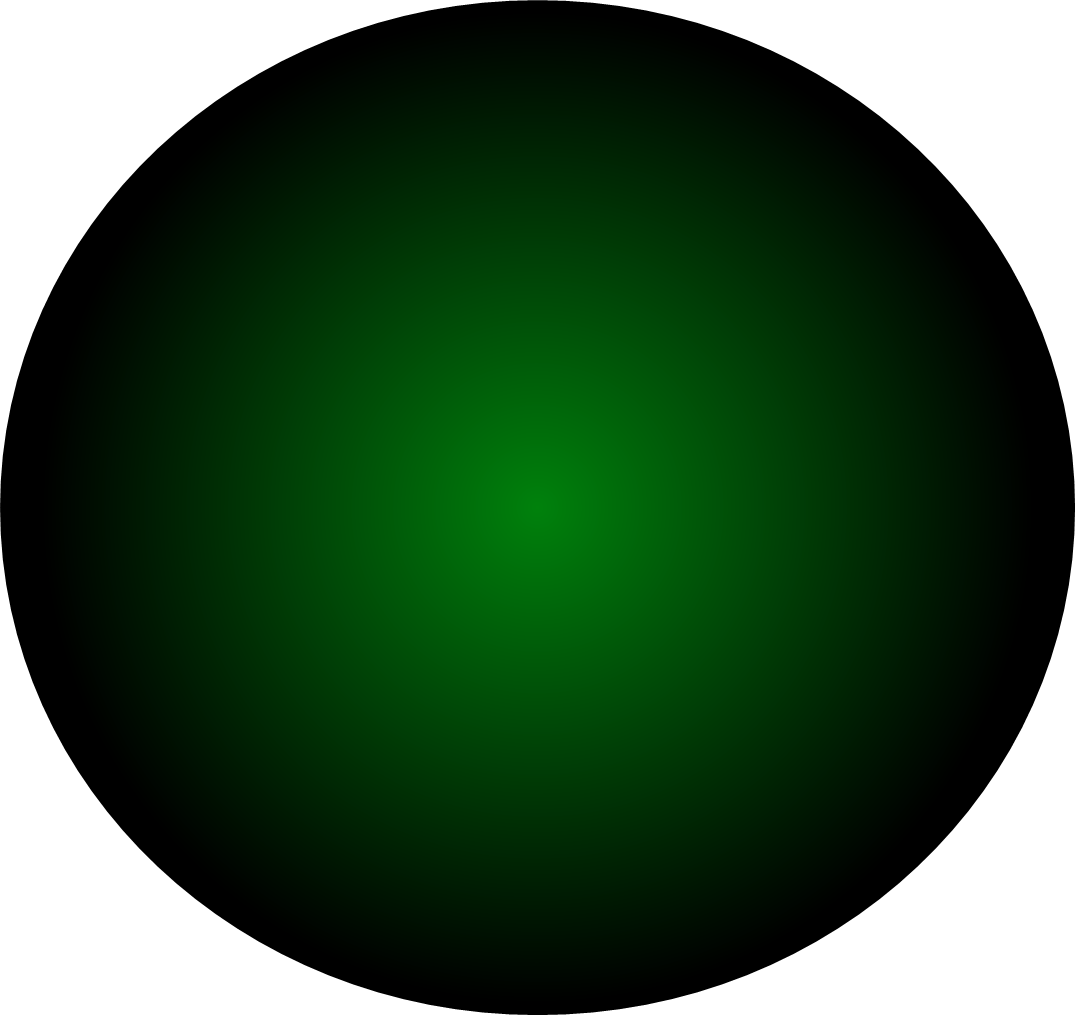 Grains
Food oils
Fresh meat
Live stock
 Coffee







 Oil seeds
Sugar
Minerals
Fuels
Energy product
Human and Vet medicine
Laboratory equipment
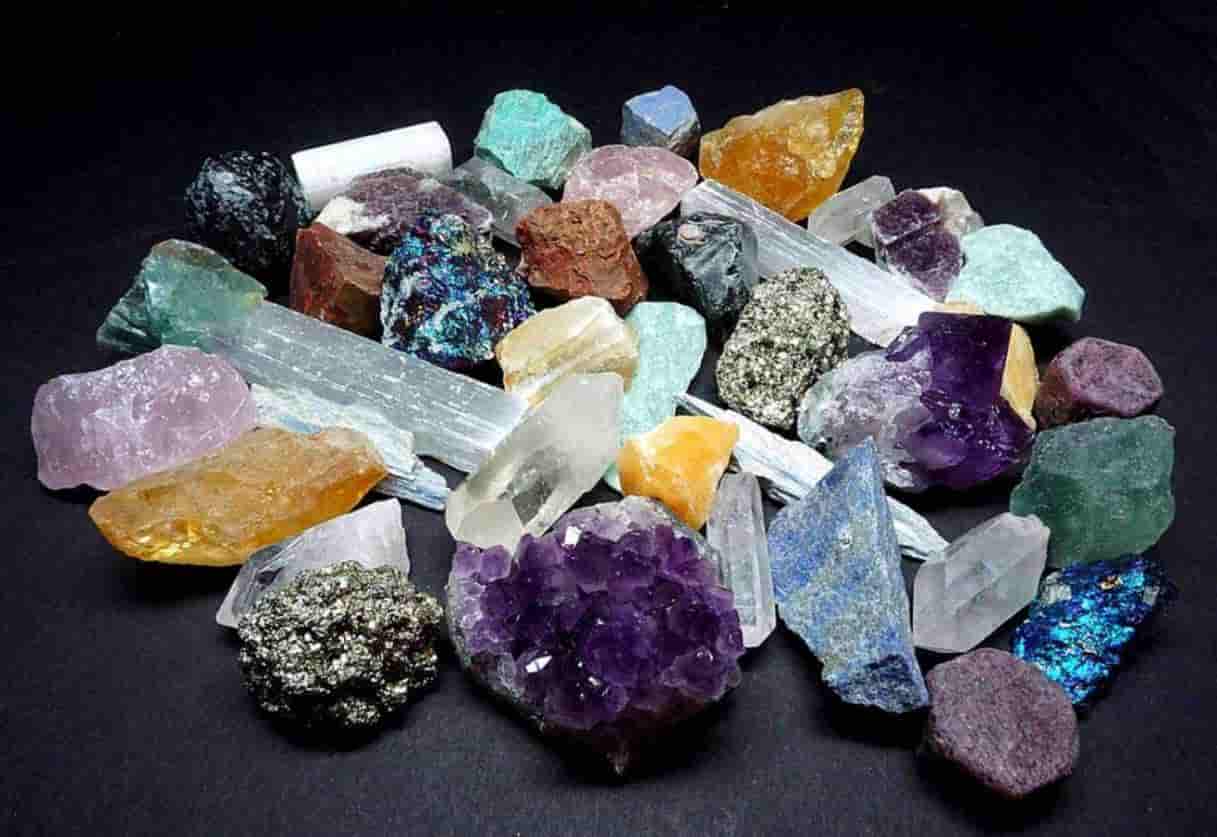 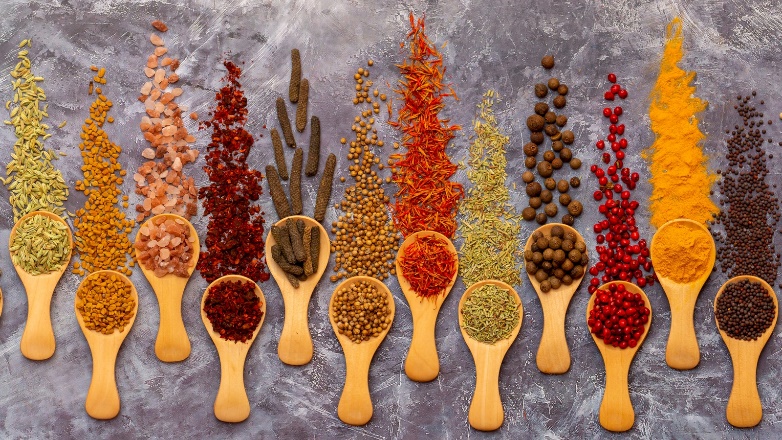 We are the go-to source for a vast array of raw materials and resources. Imagine golden wheat fields, the lifeblood of nations, or the vital energy of coal powering industries. We source and supply these essentials, along with food oils, sugar, minerals, and fuels. Our market intelligence keeps us ahead of the curve, offering you competitive prices and flexible terms.
Building the Future, Brick by Brick Our construction materials division takes pride in supplying the cornerstones of infrastructure. From the rock-solid foundation laid with our cement to the unyielding steel rebar that forms the skeleton of structures, we provide high-quality bricks, pipes, and construction equipment. We collaborate closely with manufacturers and construction firms, ensuring they have the 
Right materials at the right time.
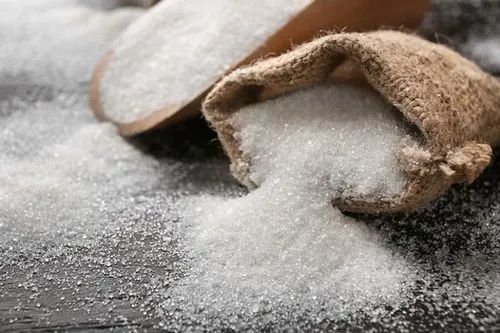 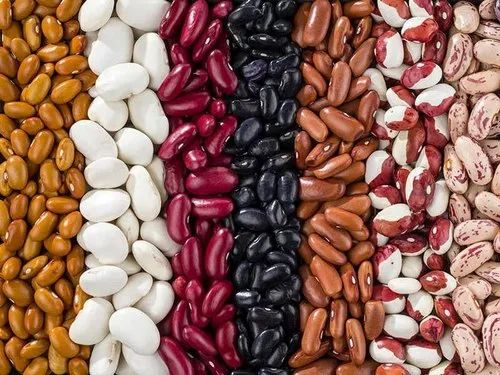 HEAVY EQUIPMENT AND MACHINERY
© 2024 All in All Group. All rights reserved.
BUILDING MATERIALS
Cement
Metal
Steel
Steel rebar



Timber
Aggregates Bitumen
Tires
Machine trucks
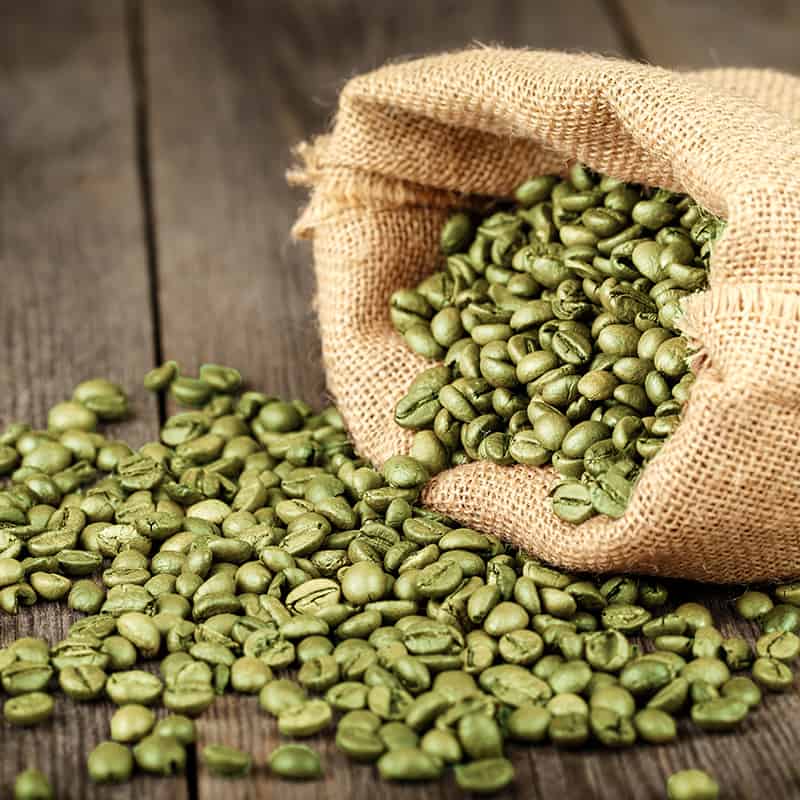 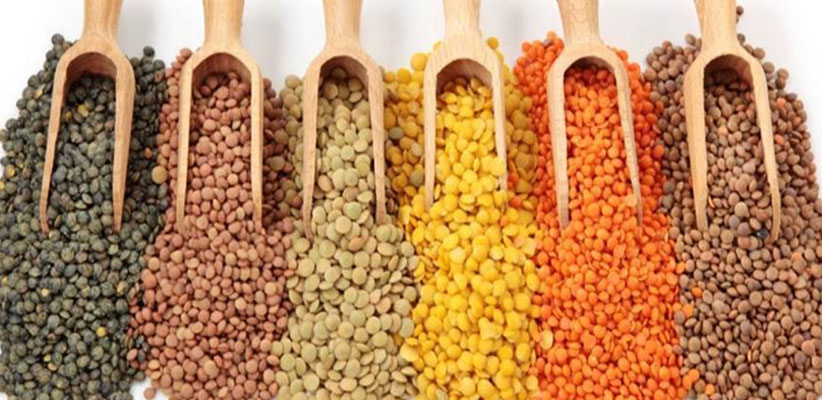 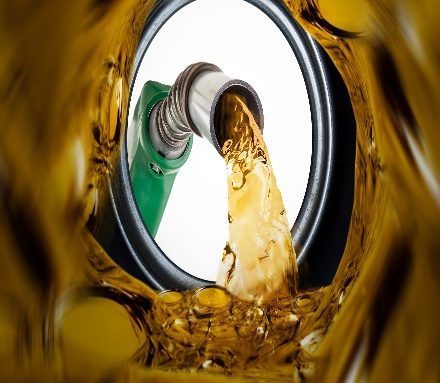 PAGE | 06
EXCELLENCE OF EXECUTION
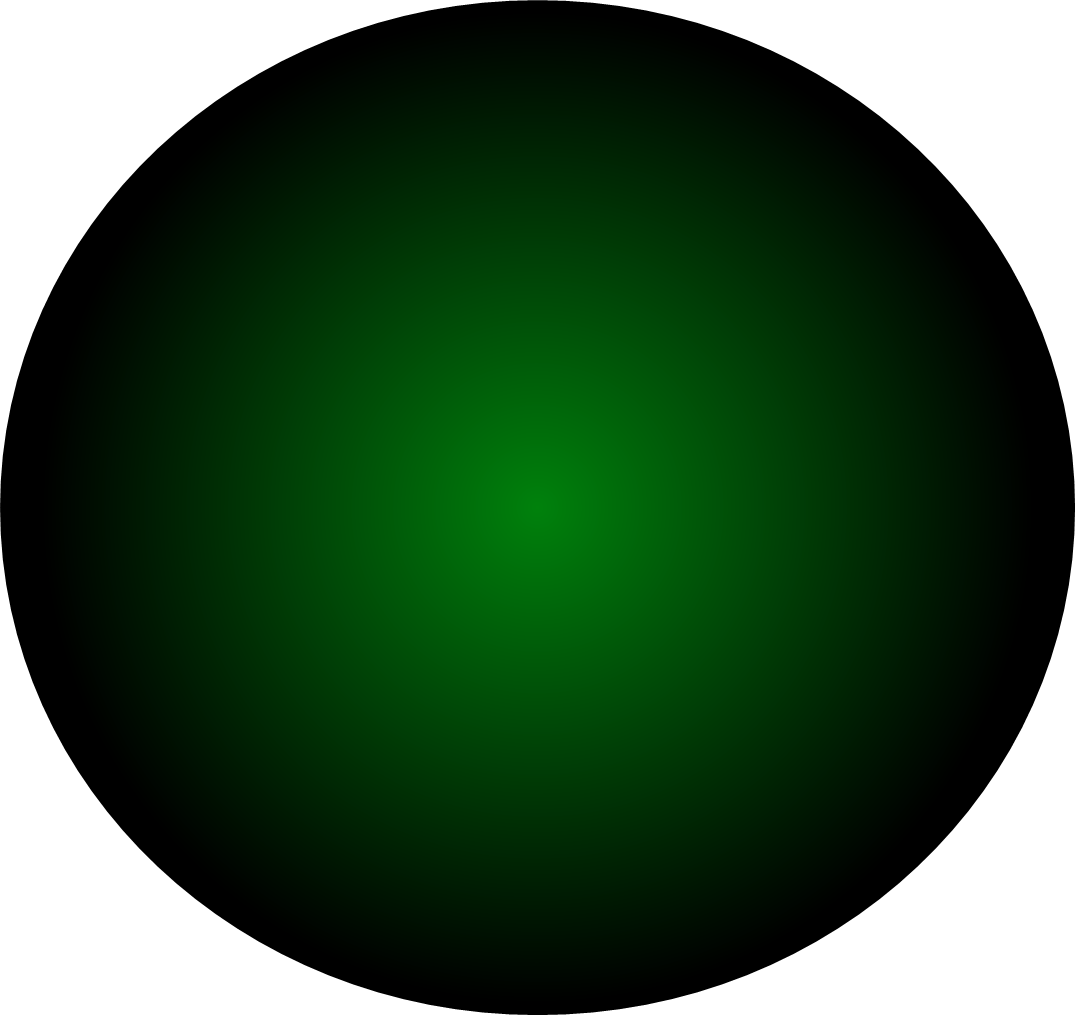 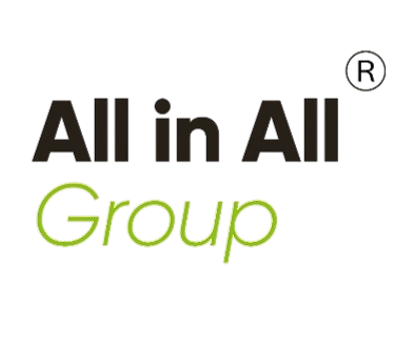 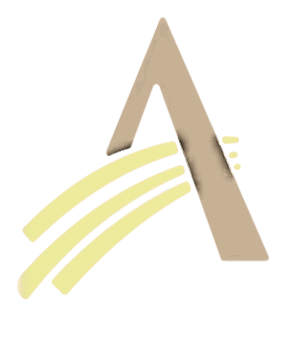 allinallglobalgroups.com
LOGISTICS AND SUPPLY CHAIN MANAGEMENT:
CONSTRUCTION MATERIALS:
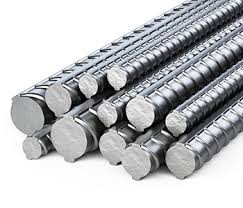 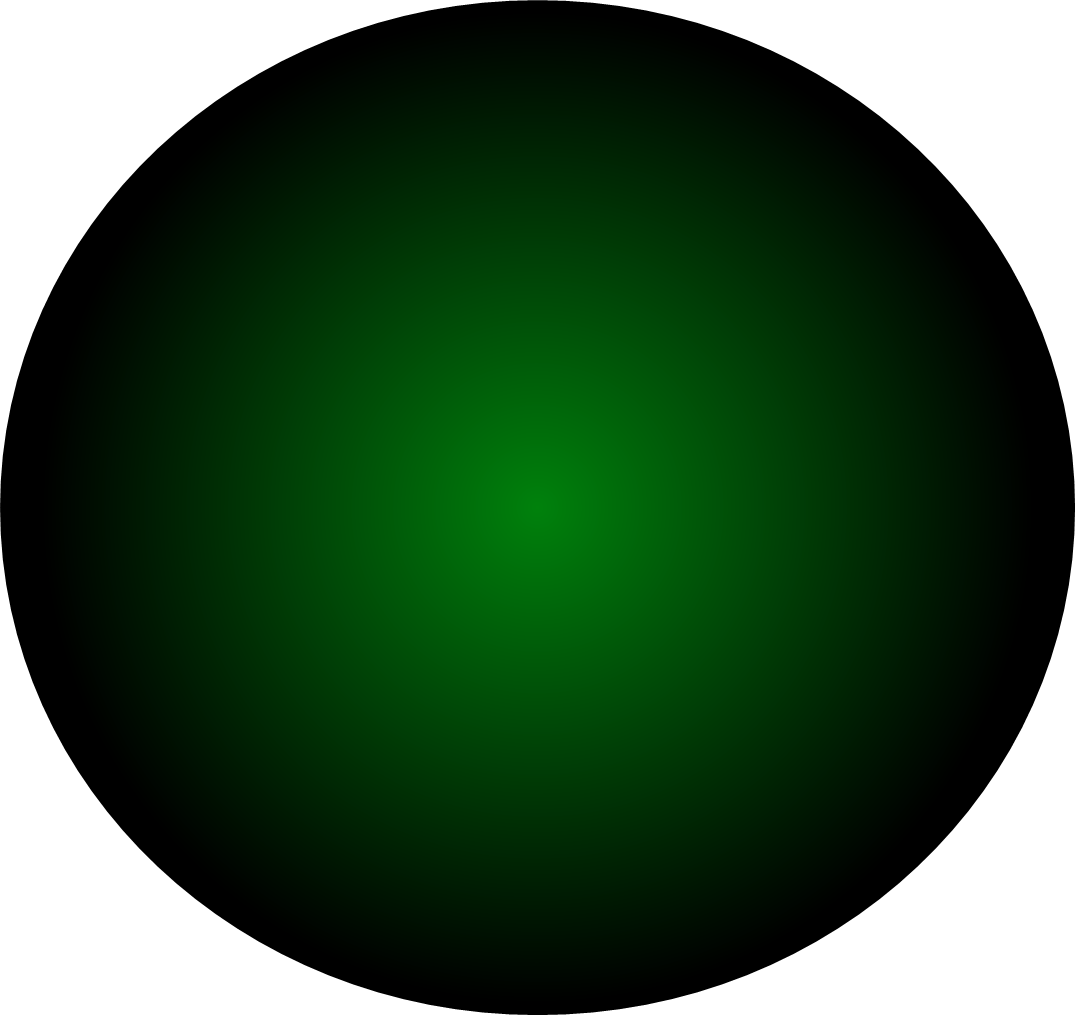 Seamless Delivery from Source to Site Our expertise extends beyond trading. We offer a complete suite of logistics solutions that streamline the journey of your goods. Our network of partners handles everything from freight forwarding and customs clearance to warehousing and door-to-door delivery. Imagine your shipment navigating complex borders with ease, arriving exactly when and where you need it.
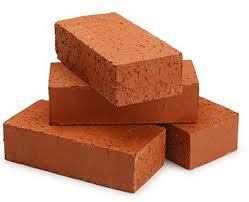 Building the Future, Brick by Brick Our construction materials division takes pride in supplying the cornerstones of infrastructure. From the rock-solid foundation laid with our cement to the unyielding steel rebar that forms the skeleton of structures, we provide high-quality bricks, pipes, and construction equipment. We collaborate closely with manufacturers and construction firms, ensuring they have the 
Right materials at the right time.
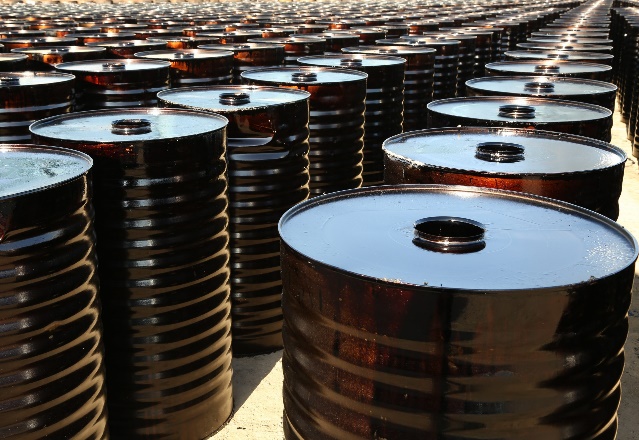 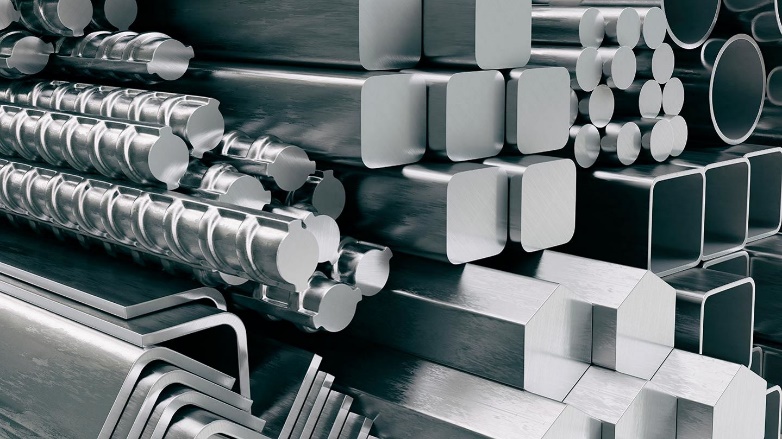 © 2024 All in All Group. All rights reserved.
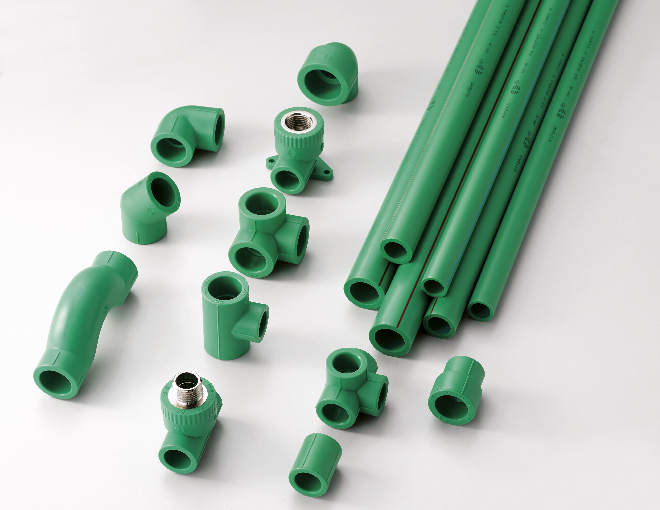 PAGE | 07
EXCELLENCE OF EXECUTION
MARKET INTELLIGENCE AND ADVISORY
Knowledge is Power In today's dynamic market, informed decisions are paramount. Our team of industry experts provides invaluable market insights – think informed forecasts and strategic advice – empowering you to seize opportunities and navigate challenges
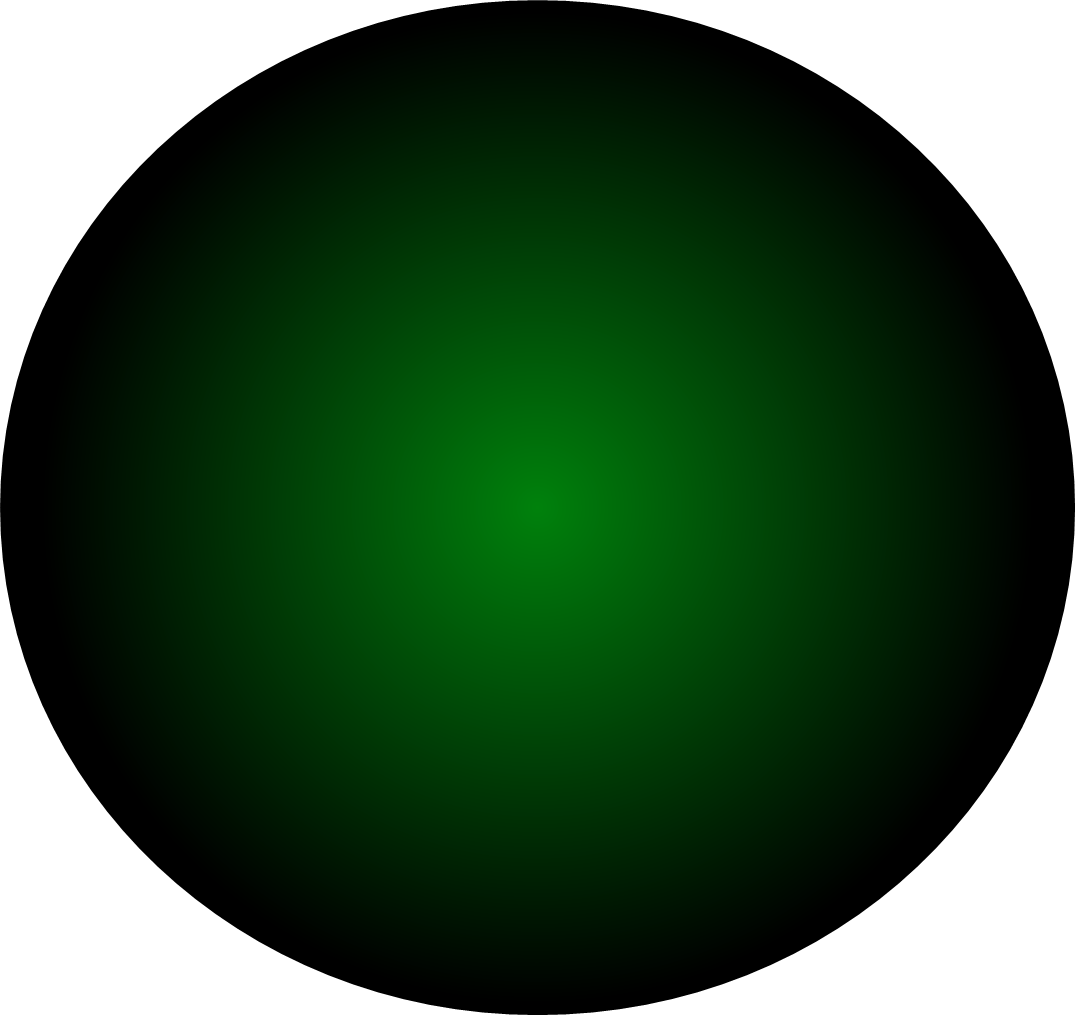 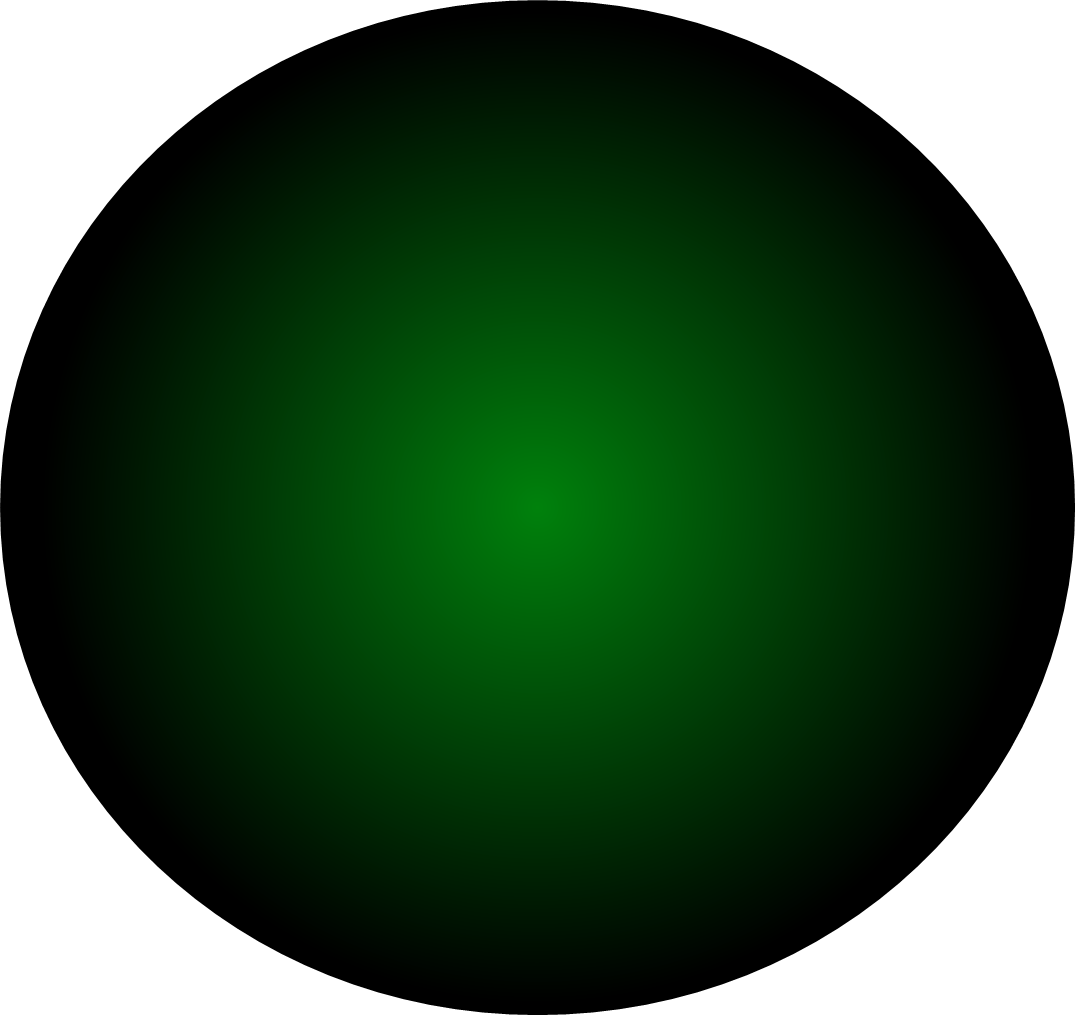 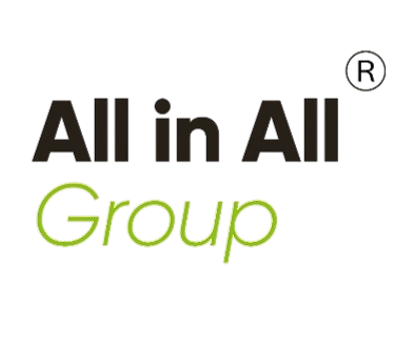 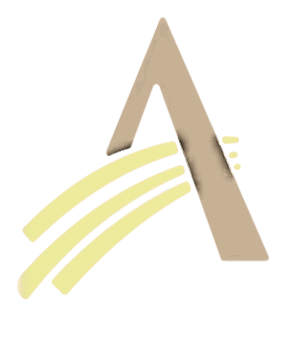 allinallglobalgroups.com
LOGISTICS AND SUPPLY CHAIN MANAGEMENT:
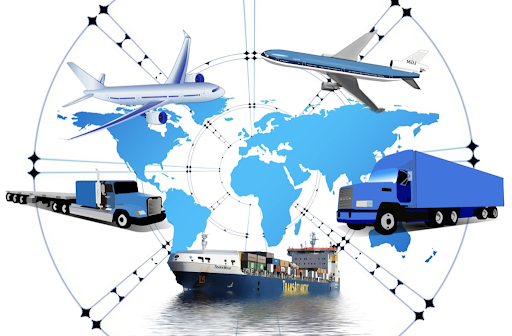 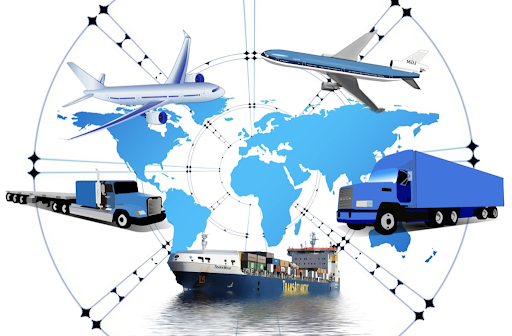 Seamless Delivery from Source to Site Our expertise extends beyond trading. We offer a complete suite of logistics solutions that streamline the journey of your goods. Our network of partners handles everything from freight forwarding and customs clearance to warehousing and door-to-door delivery. Imagine your shipment navigating complex borders with ease, arriving exactly when and where you need it.
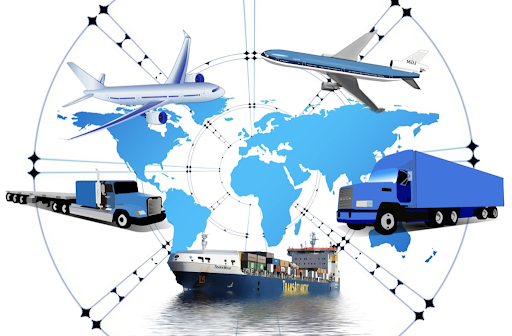 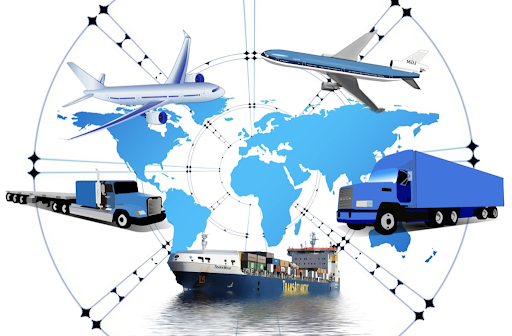 © 2024 All in All Group. All rights reserved.
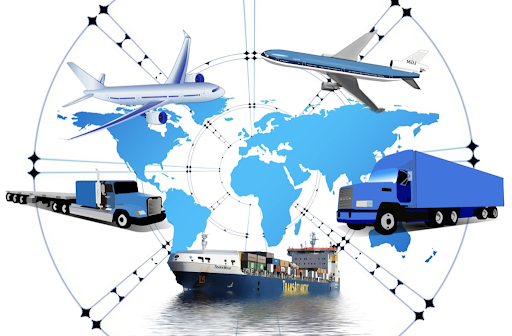 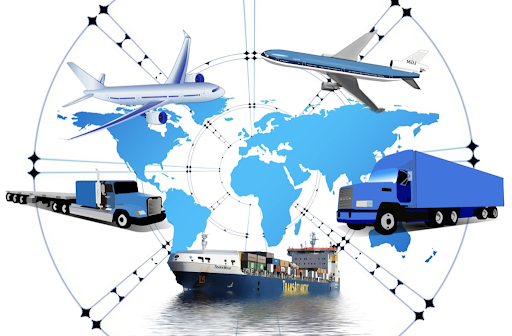 PAGE | 08
EXCELLENCE OF EXECUTION
Our large trading volume and established market presence translate into competitive pricing, 
giving you a clear edge
We don't believe in a one-size-fits-all approach. Our logistics solutions are customized to fit your specific requirements, 
ensuring a smooth and efficient flow of goods.
Your Peace of Mind is Our Priority We have implemented robust risk management and quality control 
processes, so you can rest assured that your shipment arrives exactly as specified.
We've built long-standing partnerships with leading manufacturers and producers, guaranteeing you reliable access 
to top-quality products.
We have a vast network of suppliers and customers, spanning continents and ensuring you find the best deals 
in key markets
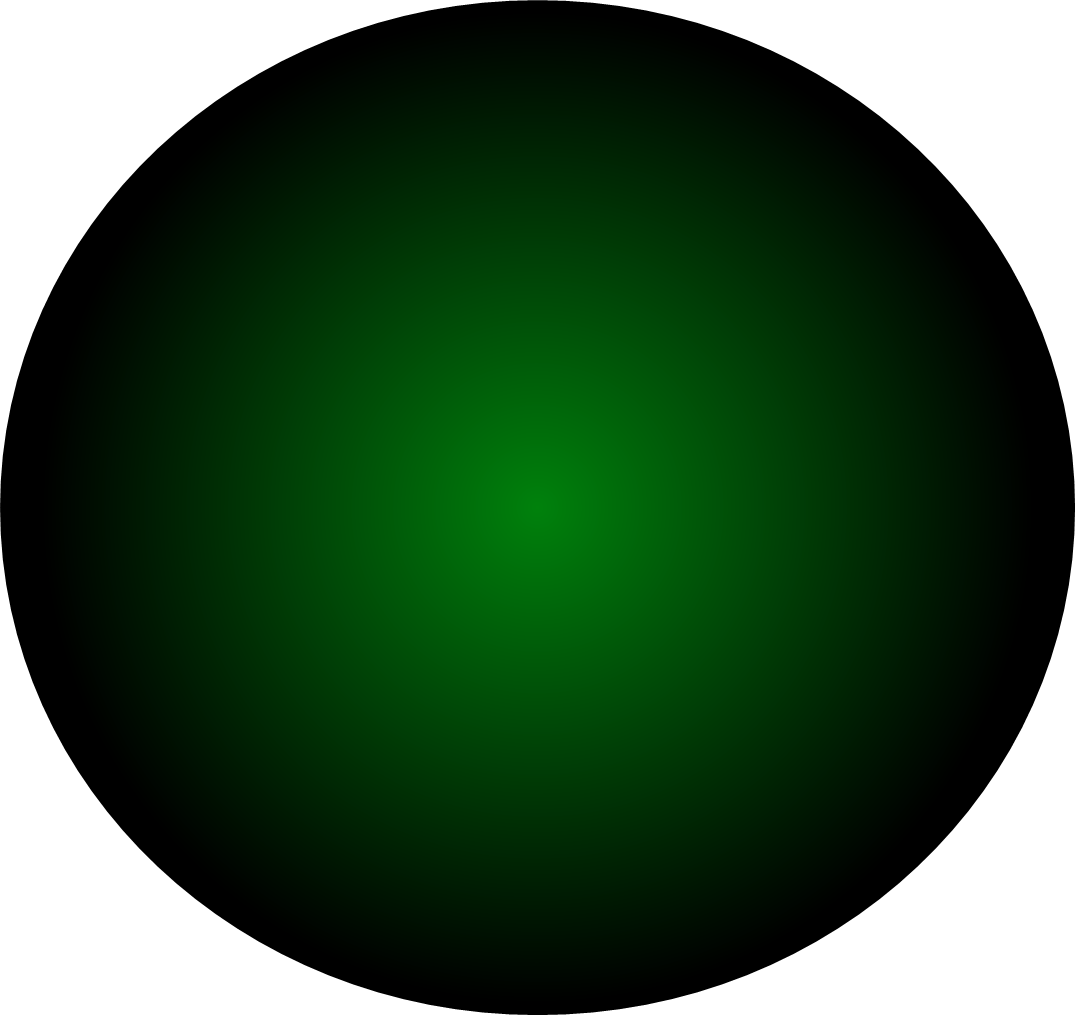 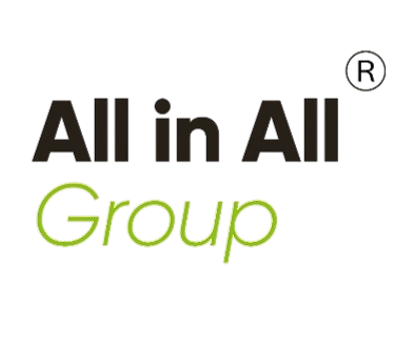 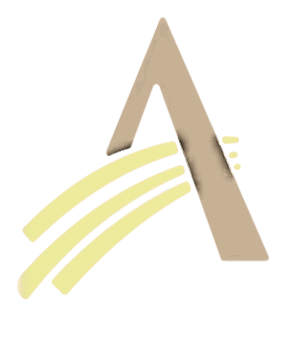 allinallglobalgroups.com
MARKET INTELLIGENCE AND ADVISORY
connecting buyers and sellers across continents for over five years
GLOBAL FACILITATOR
Knowledge is Power In today's dynamic market, informed decisions are paramount. Our team of industry experts provides invaluable market insights – think informed forecasts and strategic advice – empowering you to seize opportunities and navigate challenges
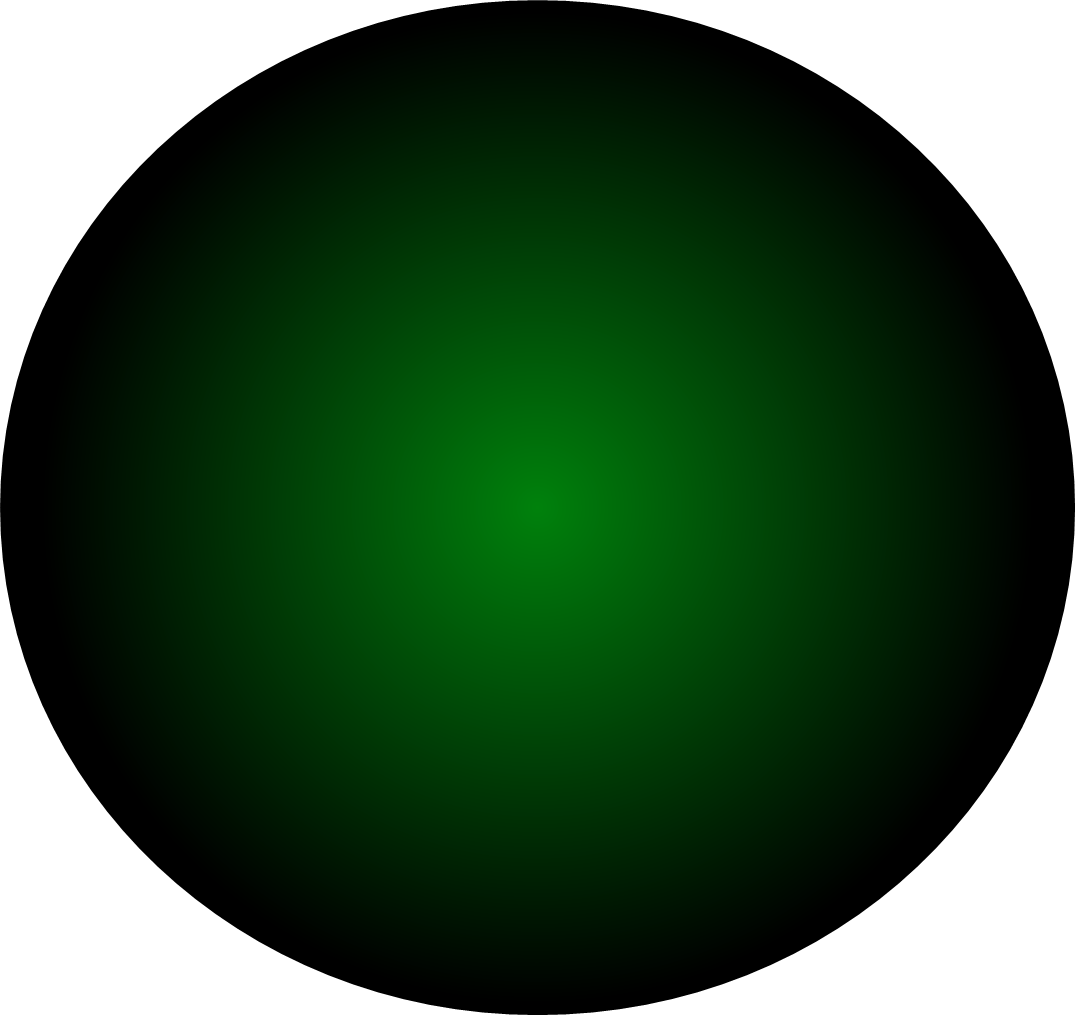 connecting buyers and sellers across continents for over five years
EXPERTISE LIES
© 2024 All in All Group. All rights reserved.
connecting buyers and sellers across continents for over five years
ENSURES
PAGE | 09
EXCELLENCE OF EXECUTION
LOGISTICS AND SUPPLY CHAIN MANAGEMENT:
Seamless Delivery from Source to Site Our expertise extends beyond trading. We offer a complete suite of logistics solutions that streamline the journey of your goods. Our network of partners handles everything from freight forwarding and customs clearance to warehousing and door-to-door delivery. Imagine your shipment navigating complex borders with ease, arriving exactly when and where you need it.
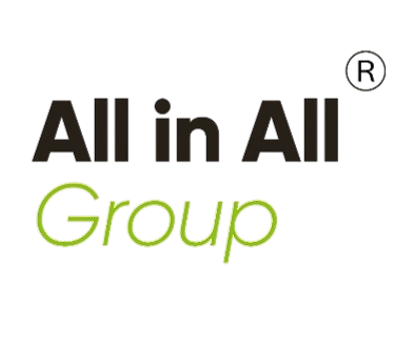 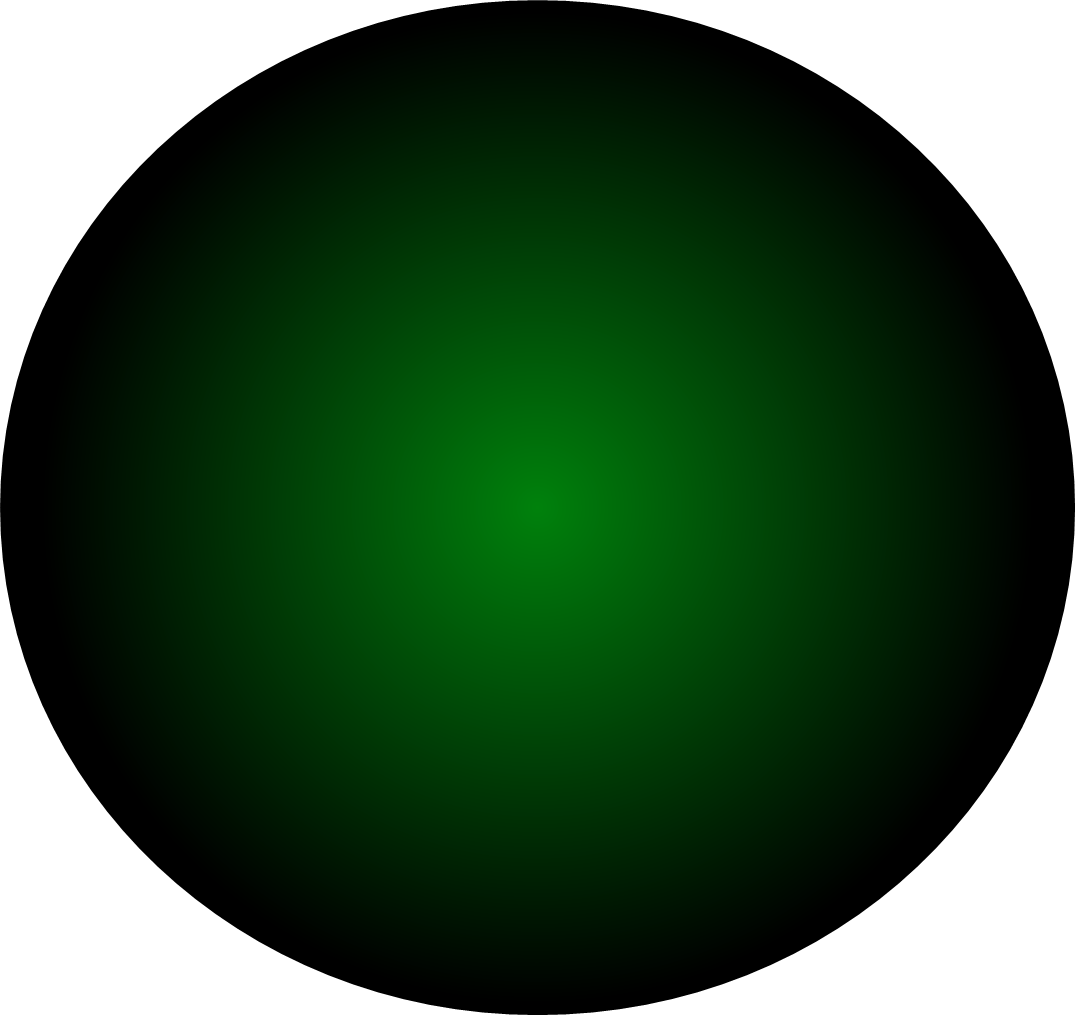 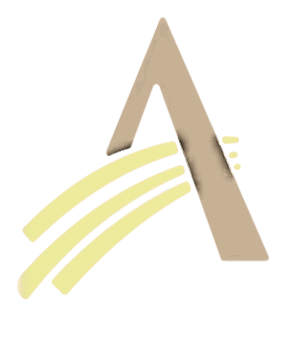 allinallglobalgroups.com
WHY 
PARTNER WITH 
ALL-IN-ALL IMPORT EXPORT?
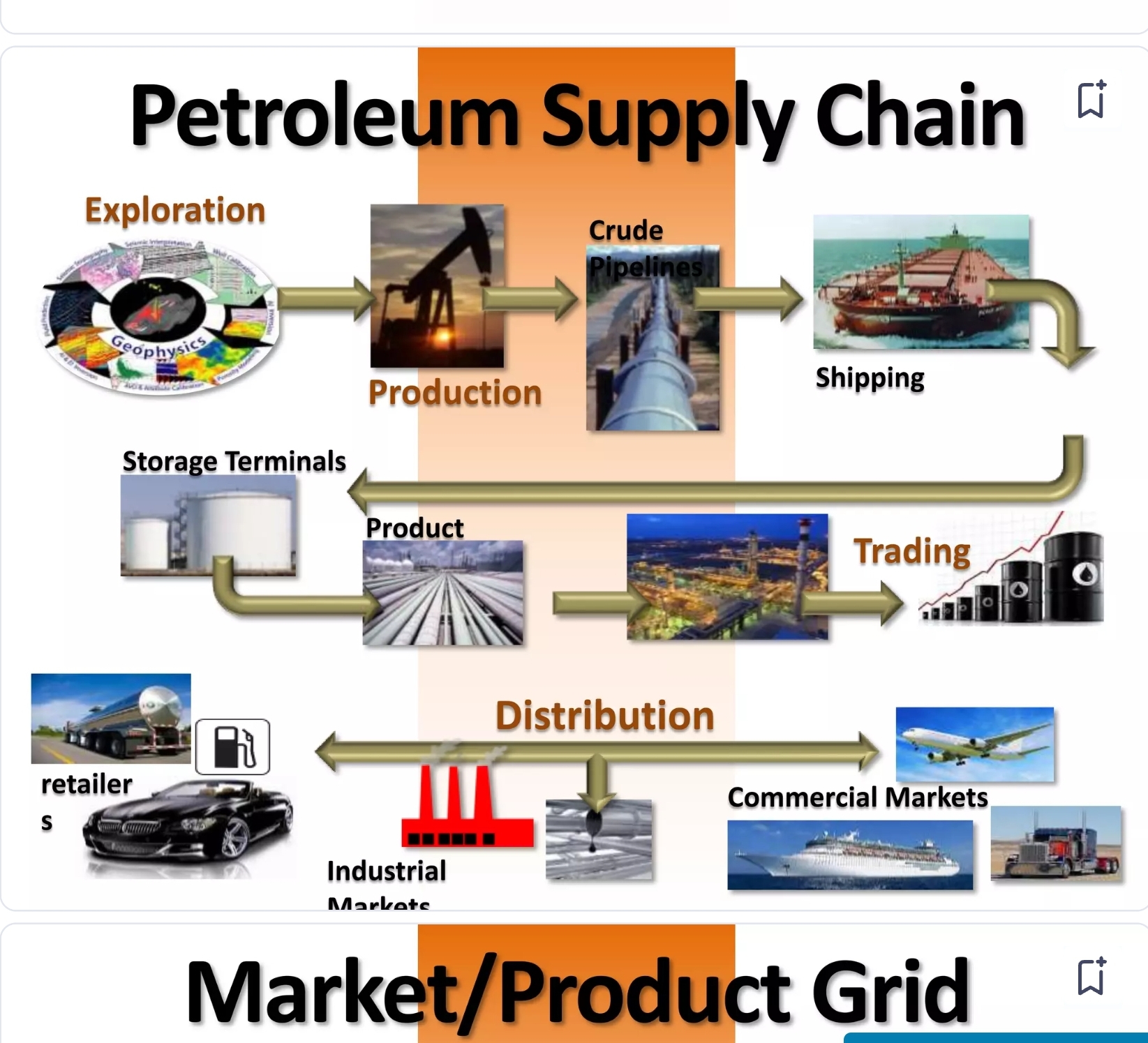 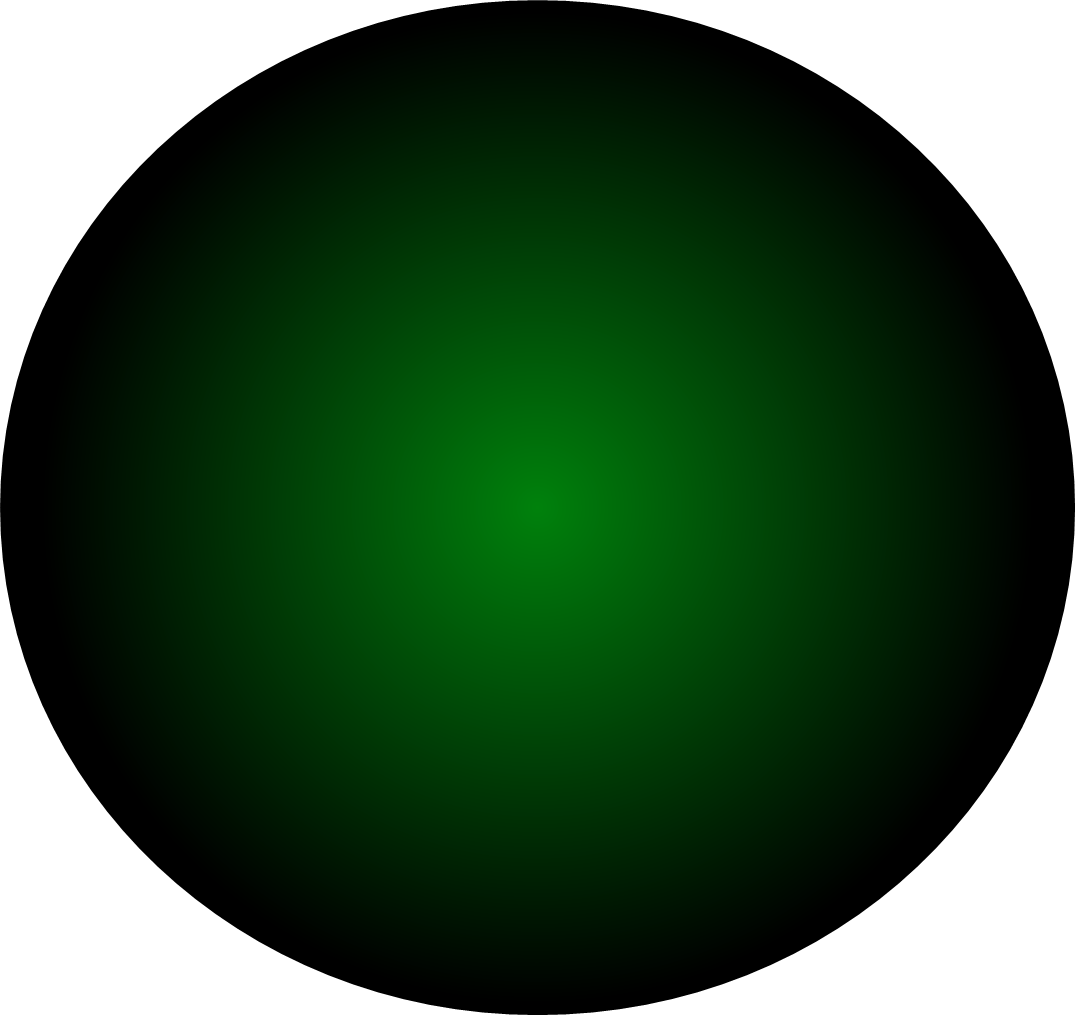 We are more than just a trading company; 
we are your trusted partner in the ever-evolving world of global trade.
GLOBAL REACH, LOCAL TOUCH
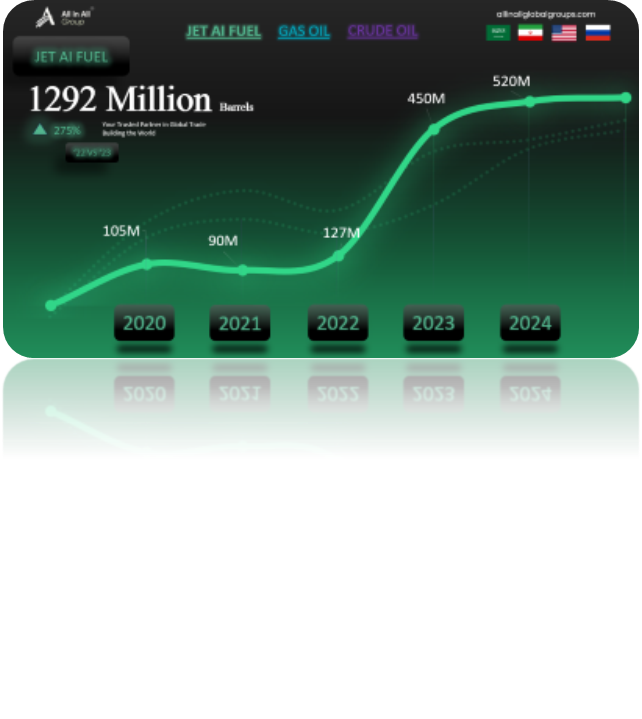 ROCK-SOLID RELATIONSHIPS
RISK MANAGEMENT & QUALITY CONTROL
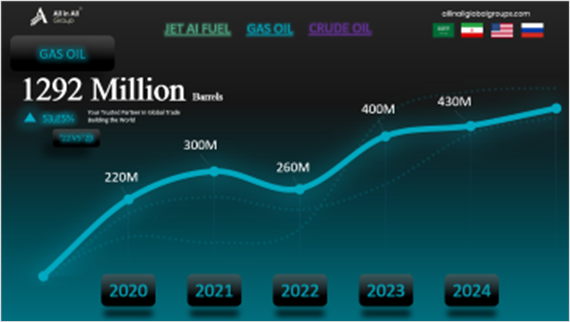 COMPETITIVE ADVANTAGE THROUGH VOLUME & INFLUENCE
TAILOR-MADE SOLUTIONS
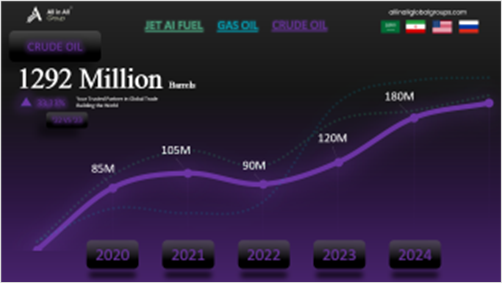 We don't believe in a one-size-fits-all approach. Our logistics solutions are customized to fit your specific requirements, 
ensuring a smooth and efficient flow of goods.
We have a vast network of suppliers and customers, spanning continents and ensuring you find the best deals 
in key markets
We've built long-standing partnerships with leading manufacturers and producers, guaranteeing you reliable access 
to top-quality products.
Your Peace of Mind is Our Priority We have implemented robust risk management and quality control 
processes, so you can rest assured that your shipment arrives exactly as specified.
Our large trading volume and established market presence translate into competitive pricing, 
giving you a clear edge
Let us discuss how we can help you navigate the complexities of import and export, 
unlocking new opportunities and propelling your business forward.
© 2024 All in All Group. All rights reserved.
PAGE | 10
EXCELLENCE OF EXECUTION
MARKET INTELLIGENCE AND ADVISORY
Knowledge is Power In today's dynamic market, informed decisions are paramount. Our team of industry experts provides invaluable market insights – think informed forecasts and strategic advice – empowering you to seize opportunities and navigate challenges
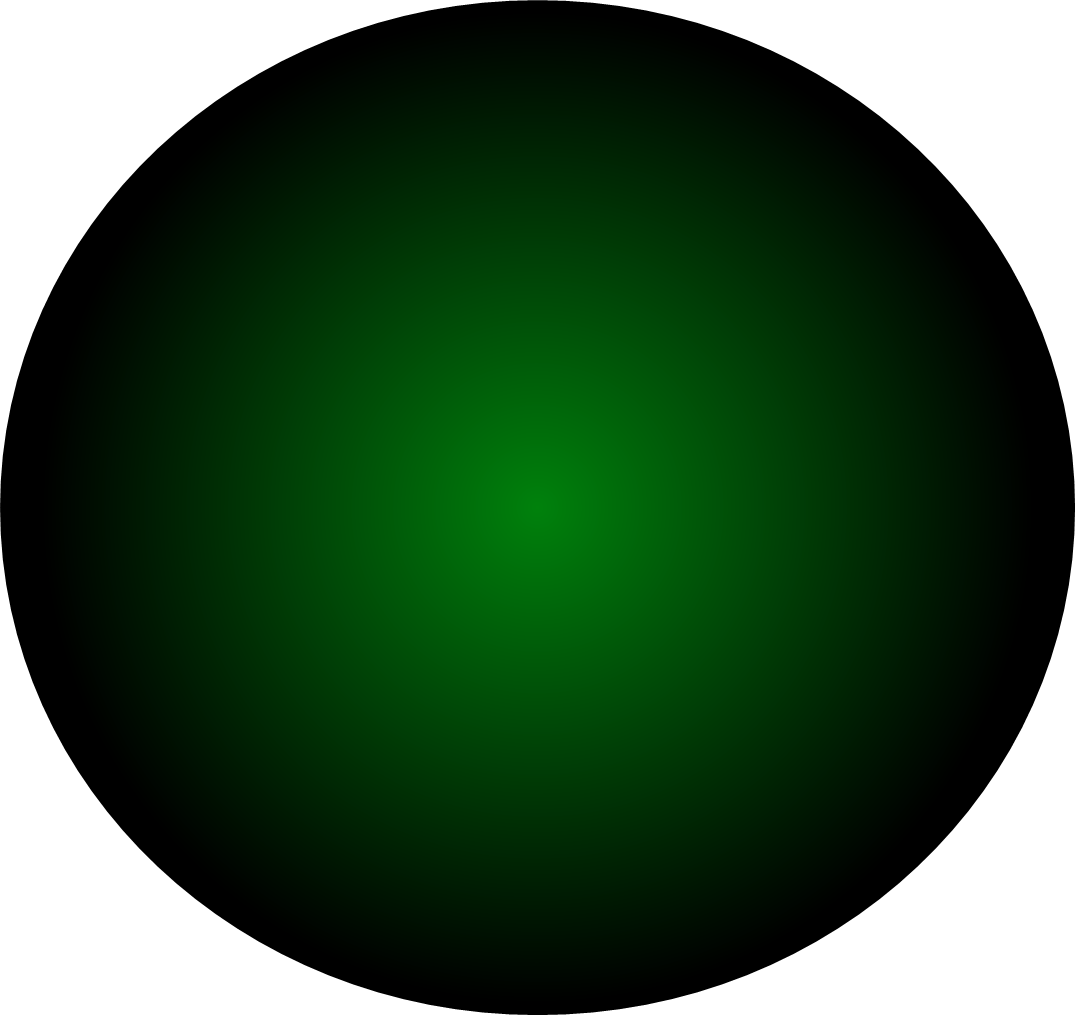 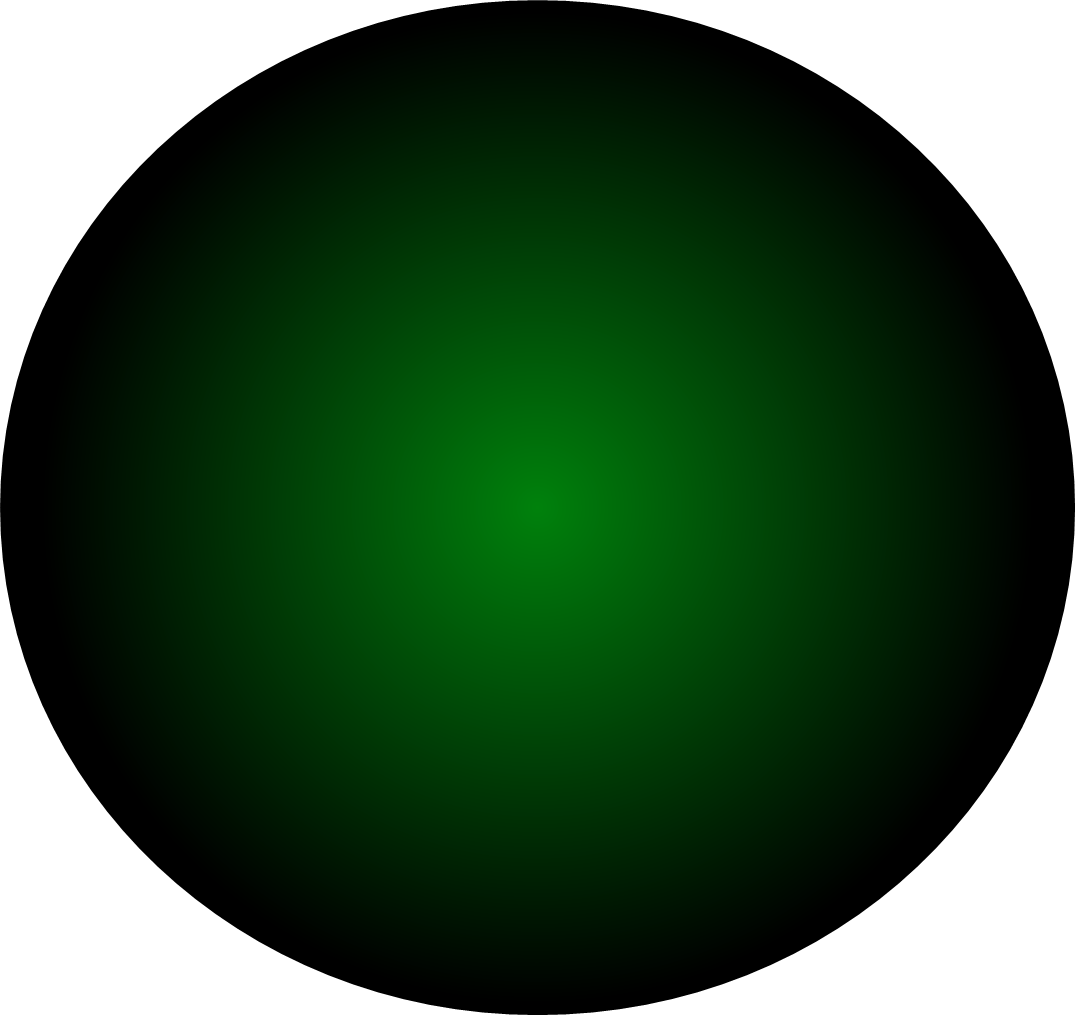 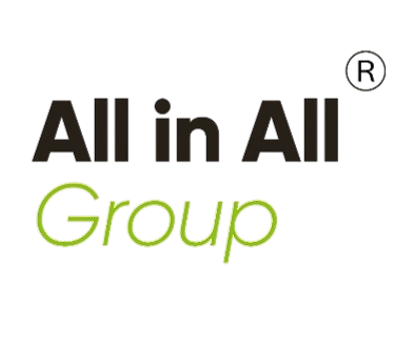 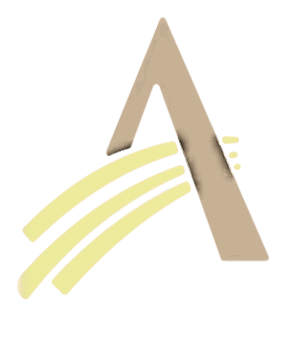 allinallglobalgroups.com
PETROLEUM SUPPLY CHAIN
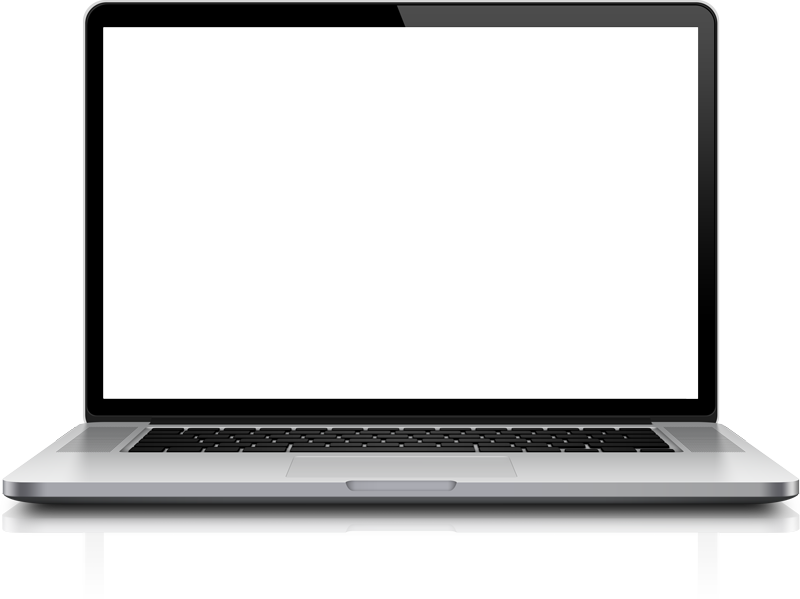 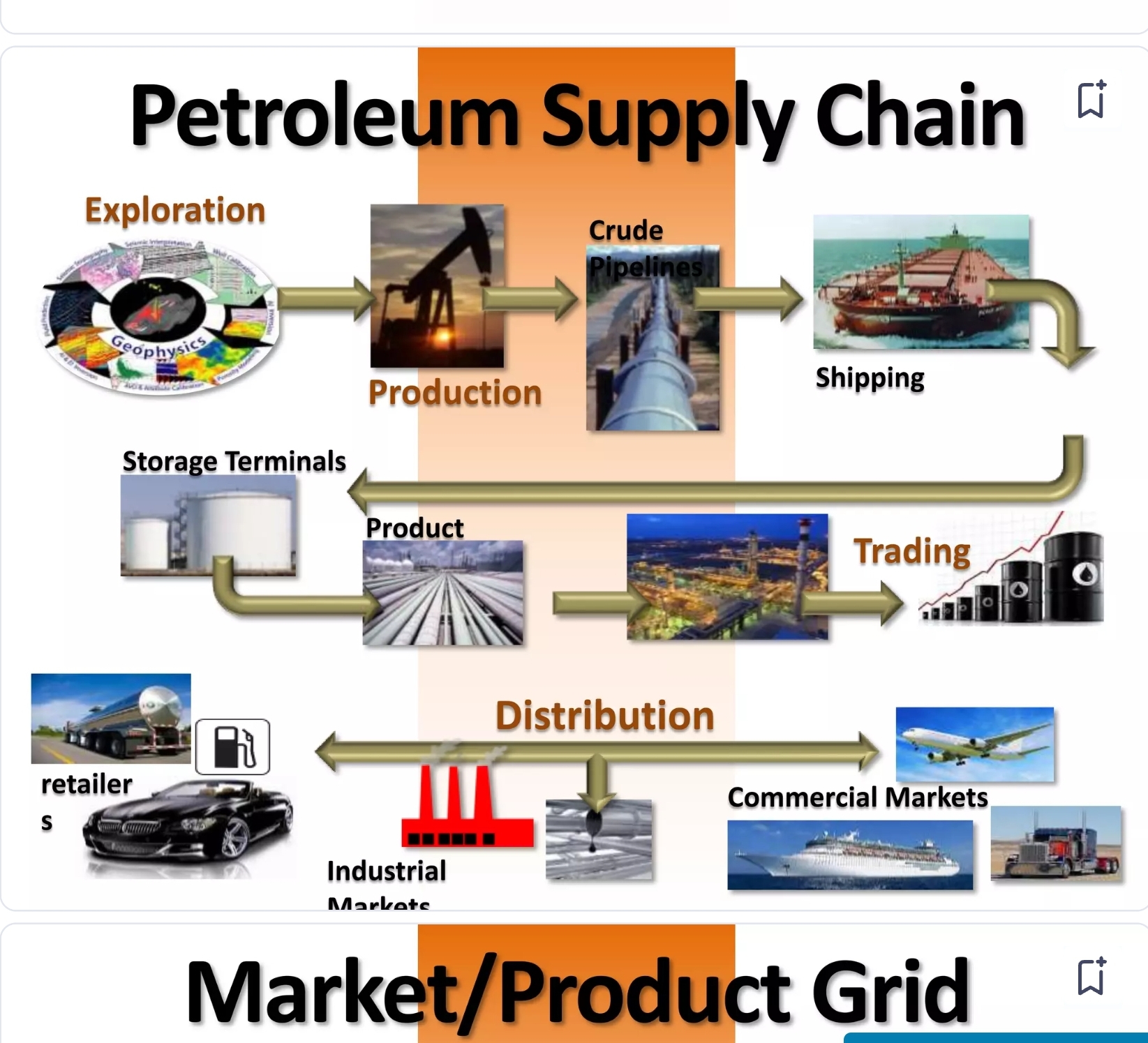 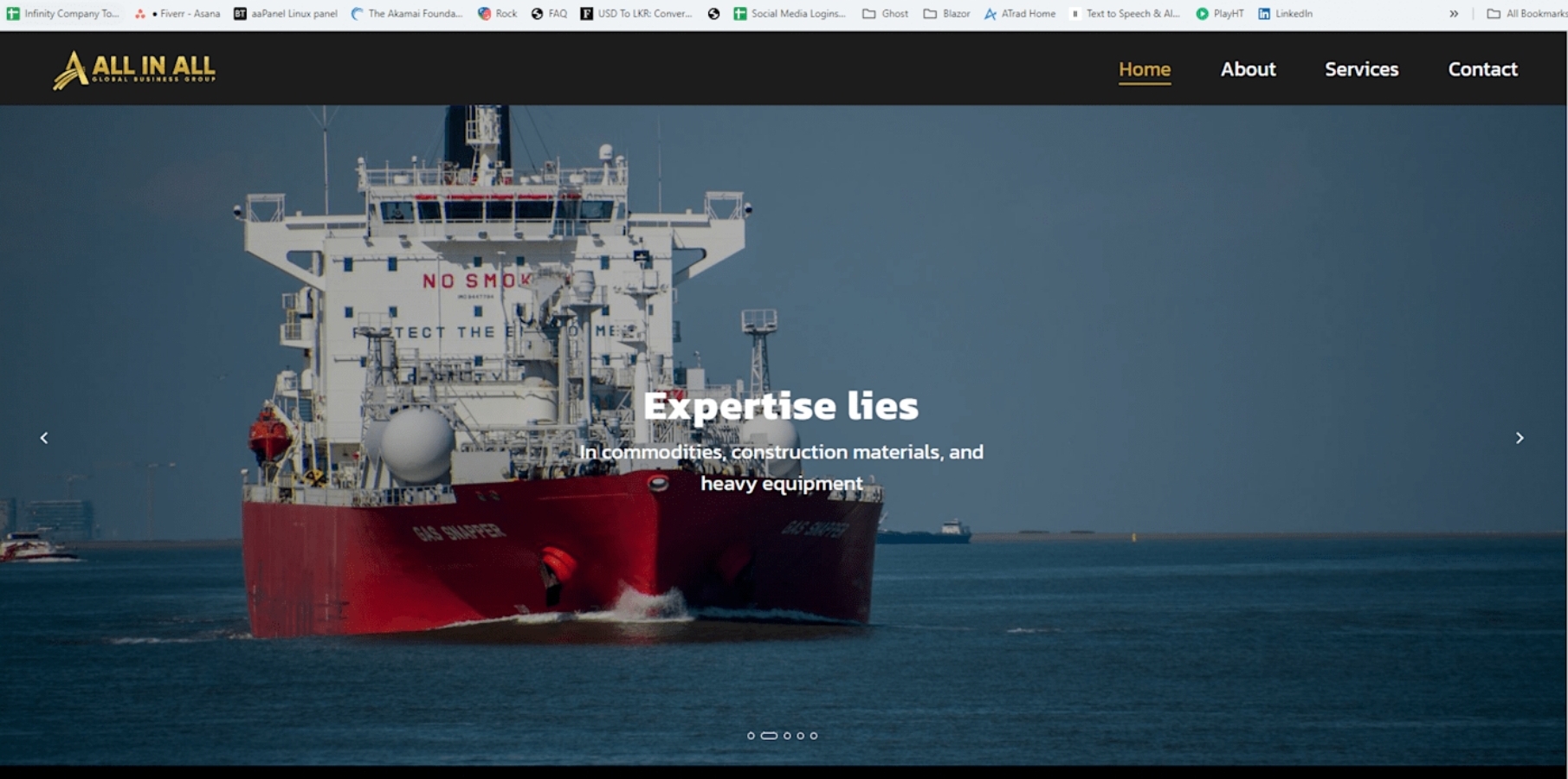 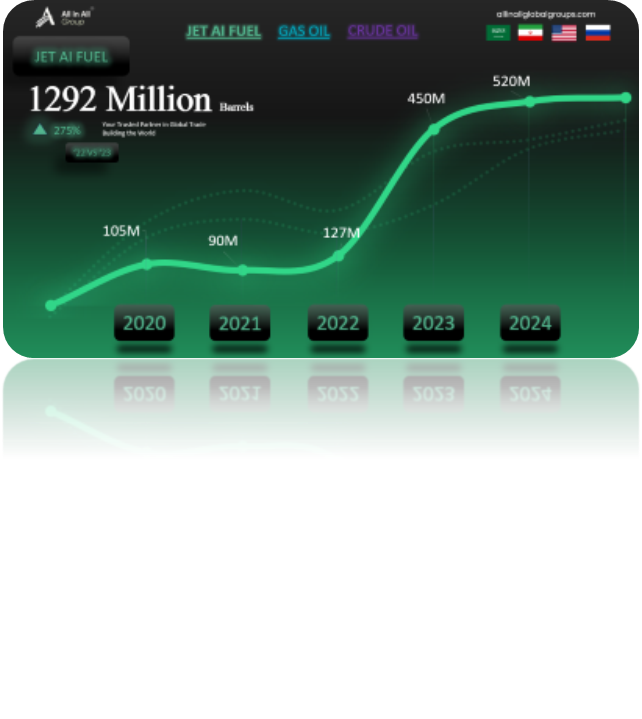 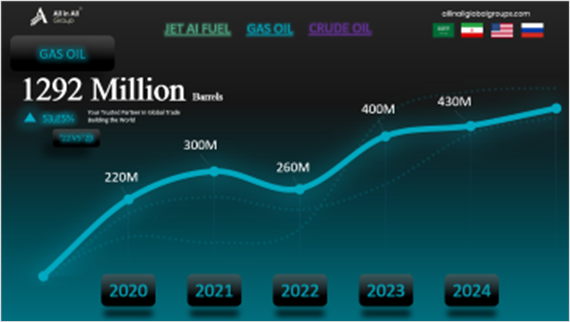 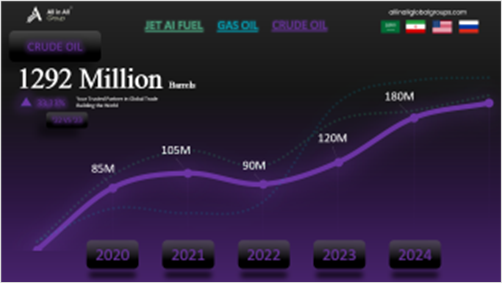 MARKET/PRODUCT GRID
Our large trading volume and established market presence translate into competitive pricing, 
giving you a clear edge
We don't believe in a one-size-fits-all approach. Our logistics solutions are customized to fit your specific requirements, 
ensuring a smooth and efficient flow of goods.
Your Peace of Mind is Our Priority We have implemented robust risk management and quality control 
processes, so you can rest assured that your shipment arrives exactly as specified.
We've built long-standing partnerships with leading manufacturers and producers, guaranteeing you reliable access 
to top-quality products.
We have a vast network of suppliers and customers, spanning continents and ensuring you find the best deals 
in key markets
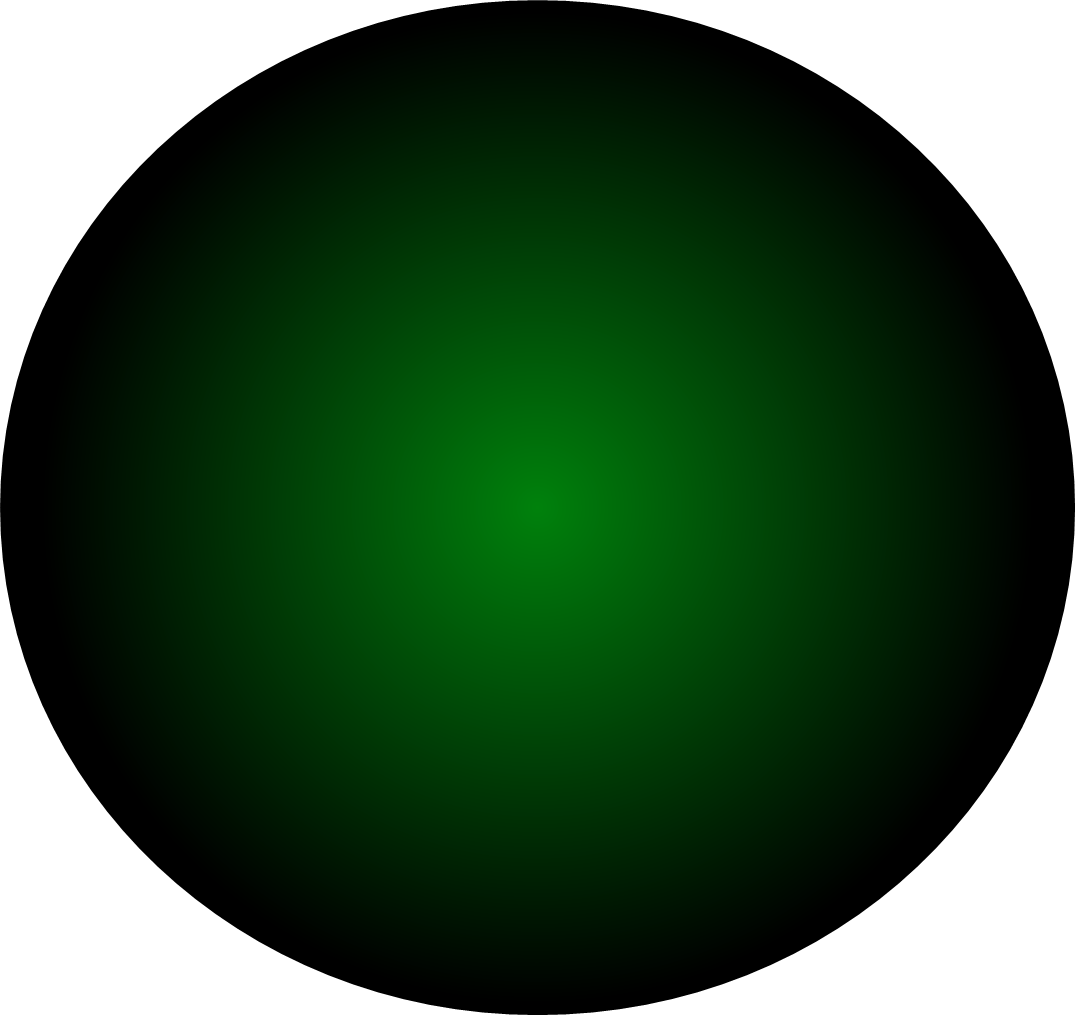 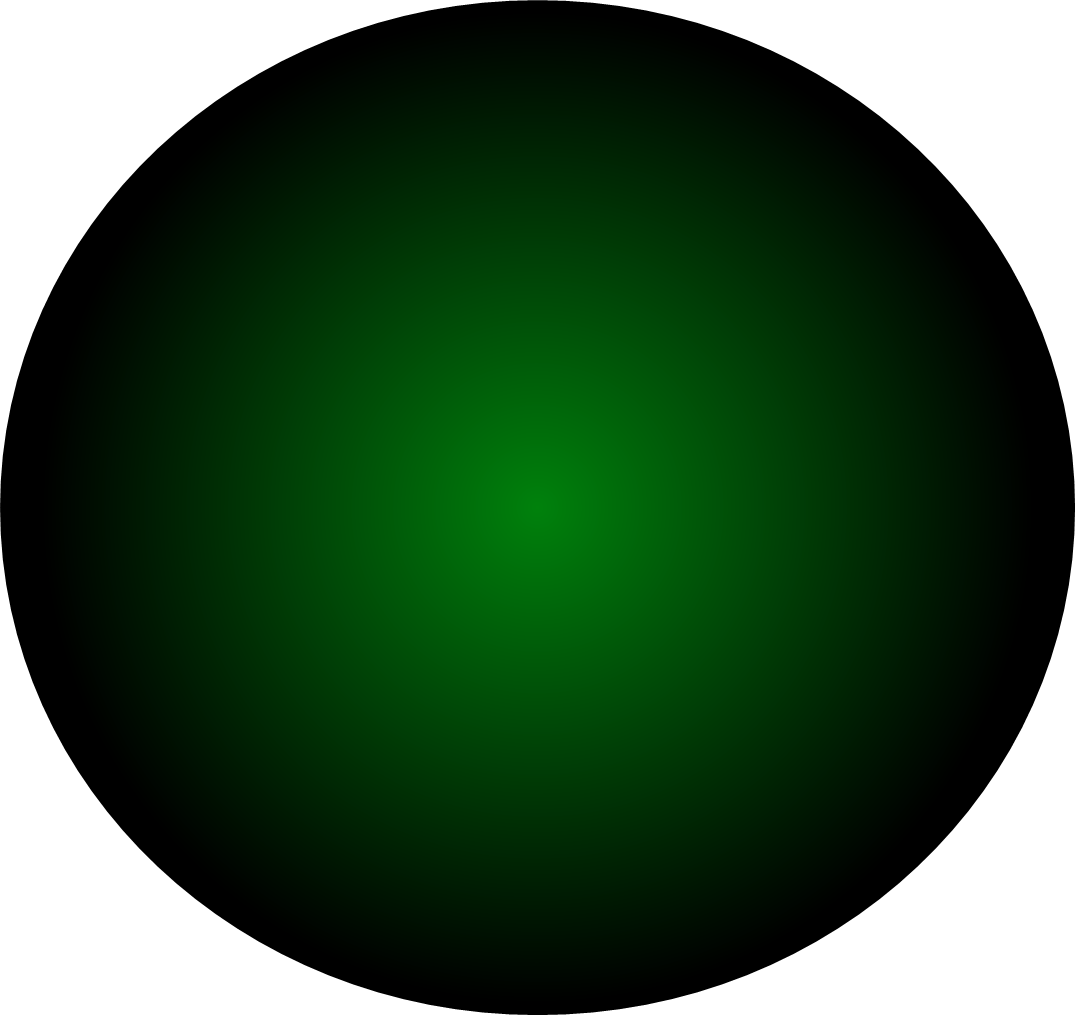 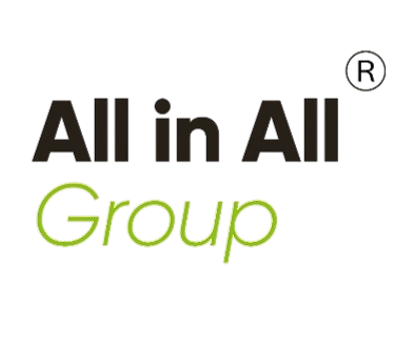 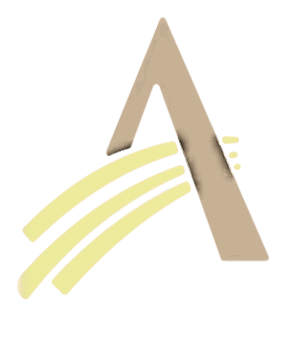 allinallglobalgroups.com
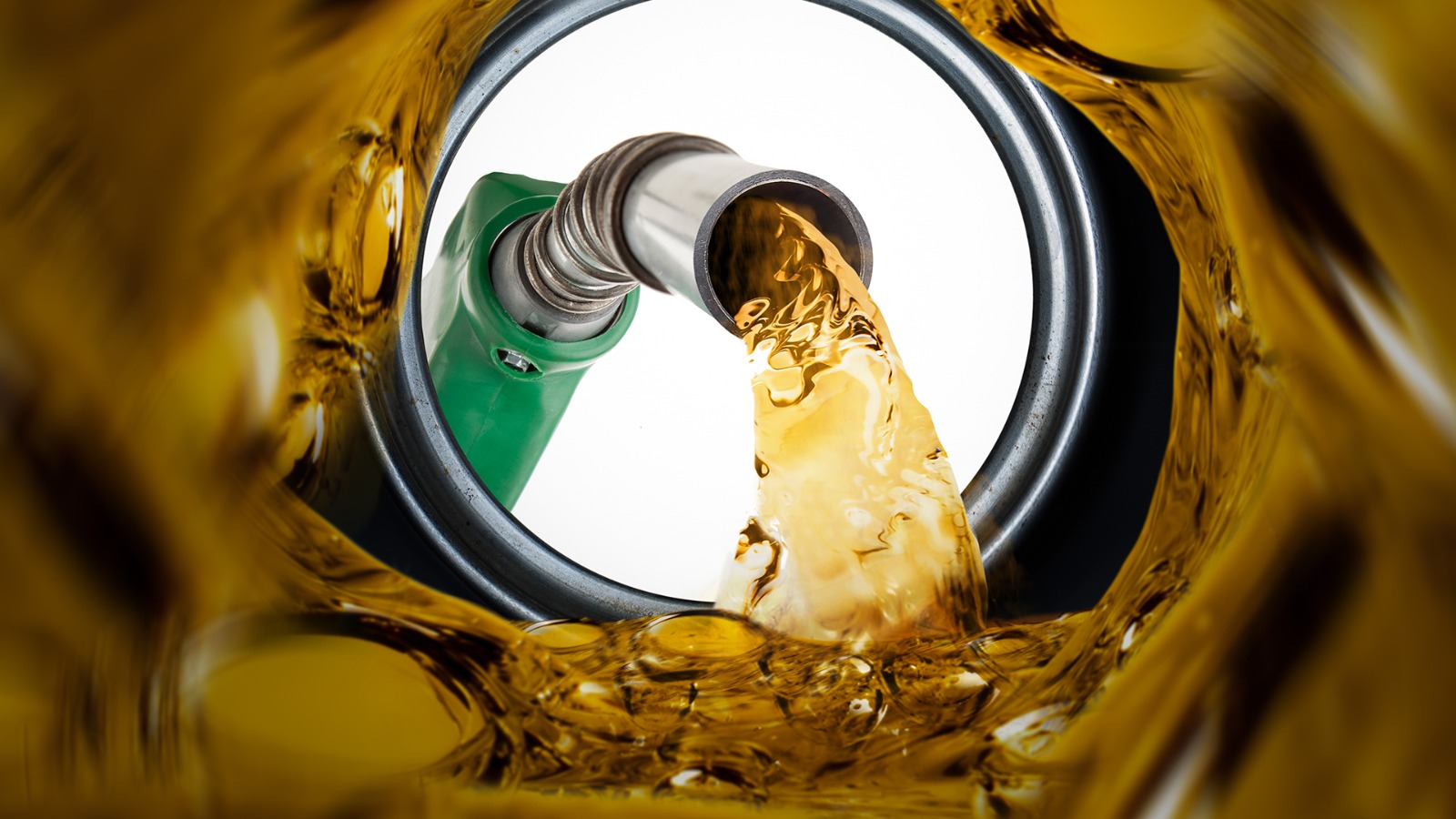 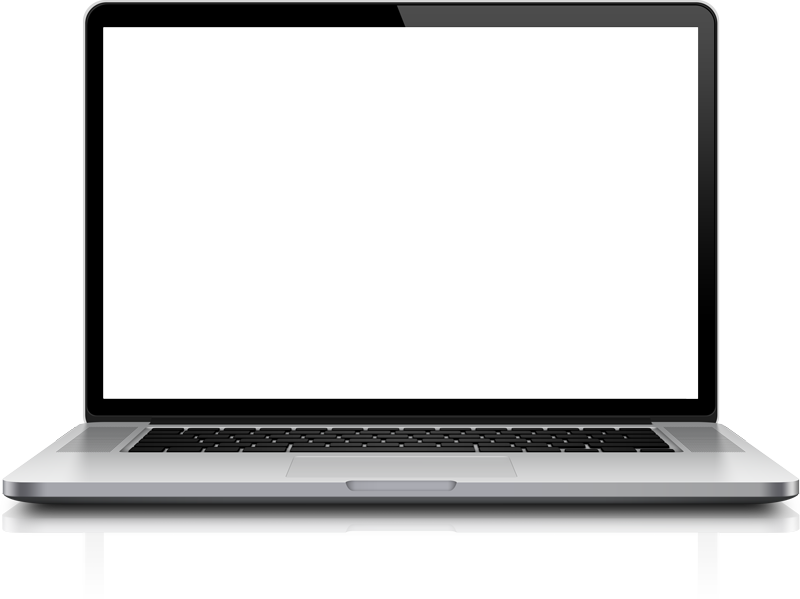 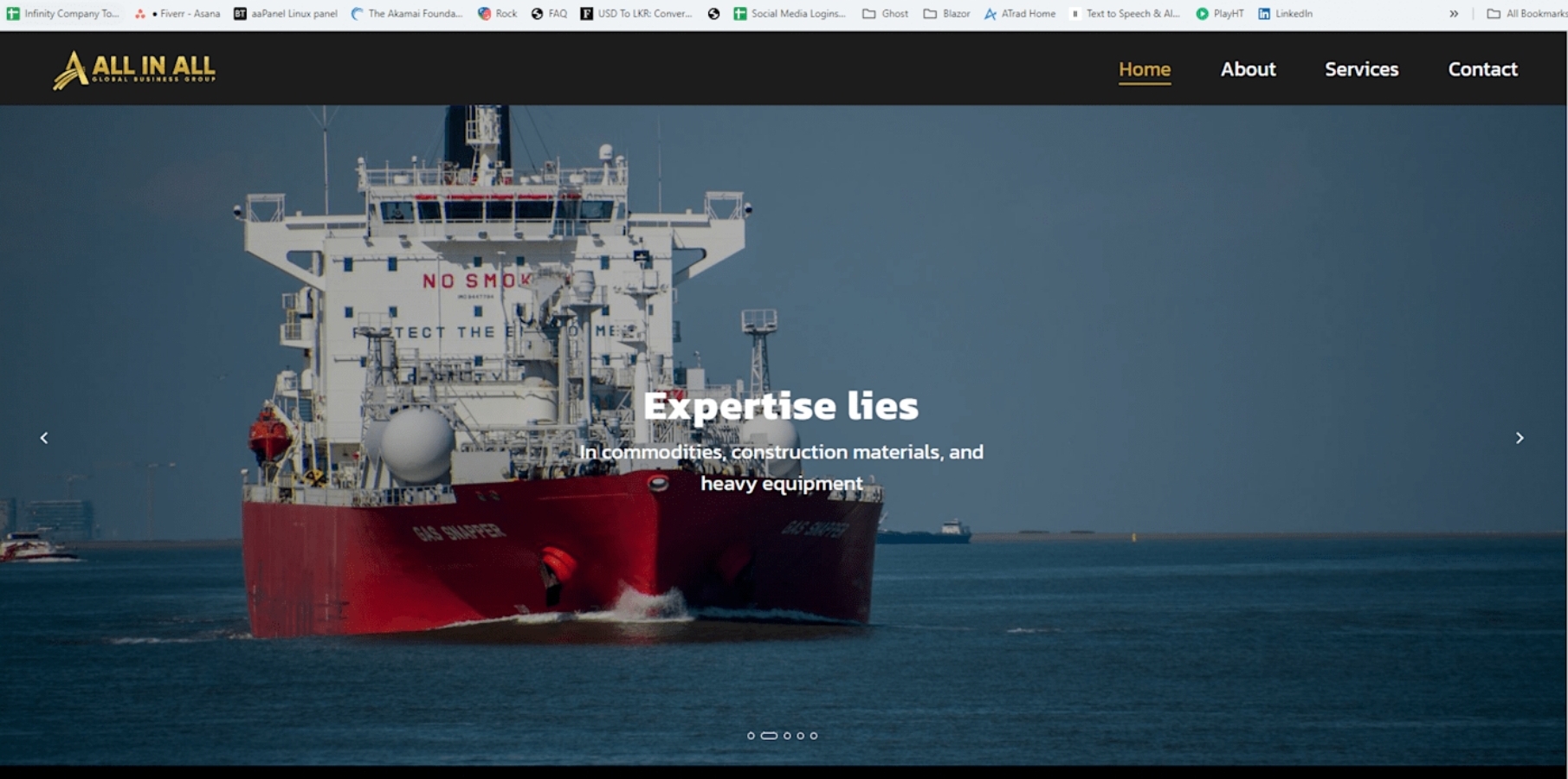 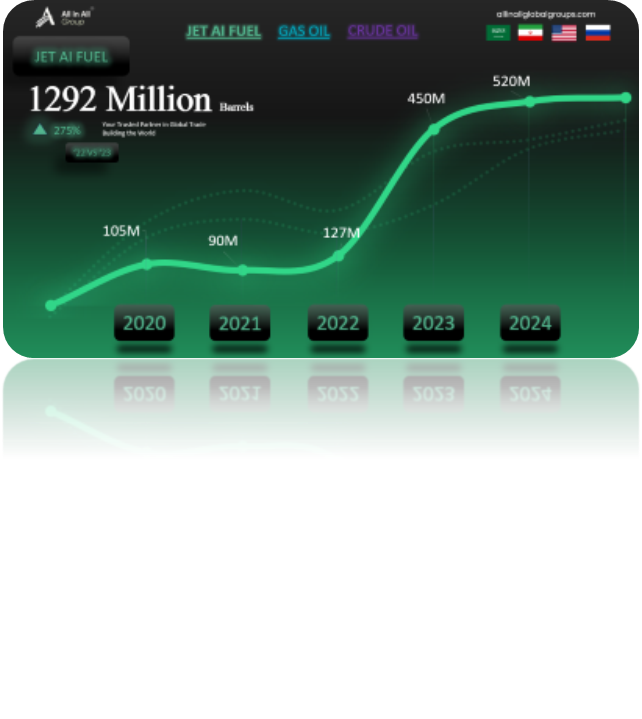 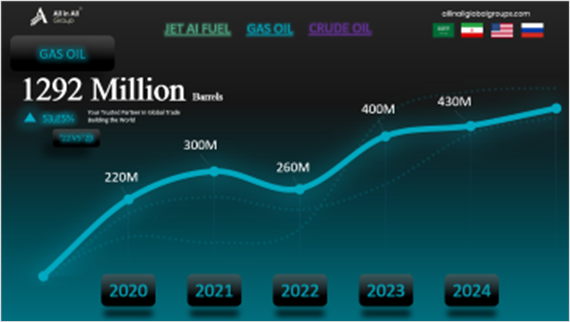 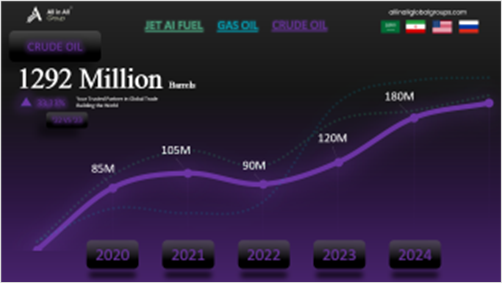 We are a global business group specializing in the supply of crude oil, petroleum, fuel, gas oil, and j a1 aviation fuels to the east and west african markets.

As a major supplier, we source directly from producers to offer competitive pricing and reliable on-time deliveries. With a proven track record of five years of exceptional service, we invite you to choose us for all your fuel needs.
Our large trading volume and established market presence translate into competitive pricing, 
giving you a clear edge
We don't believe in a one-size-fits-all approach. Our logistics solutions are customized to fit your specific requirements, 
ensuring a smooth and efficient flow of goods.
Your Peace of Mind is Our Priority We have implemented robust risk management and quality control 
processes, so you can rest assured that your shipment arrives exactly as specified.
We've built long-standing partnerships with leading manufacturers and producers, guaranteeing you reliable access 
to top-quality products.
We have a vast network of suppliers and customers, spanning continents and ensuring you find the best deals 
in key markets
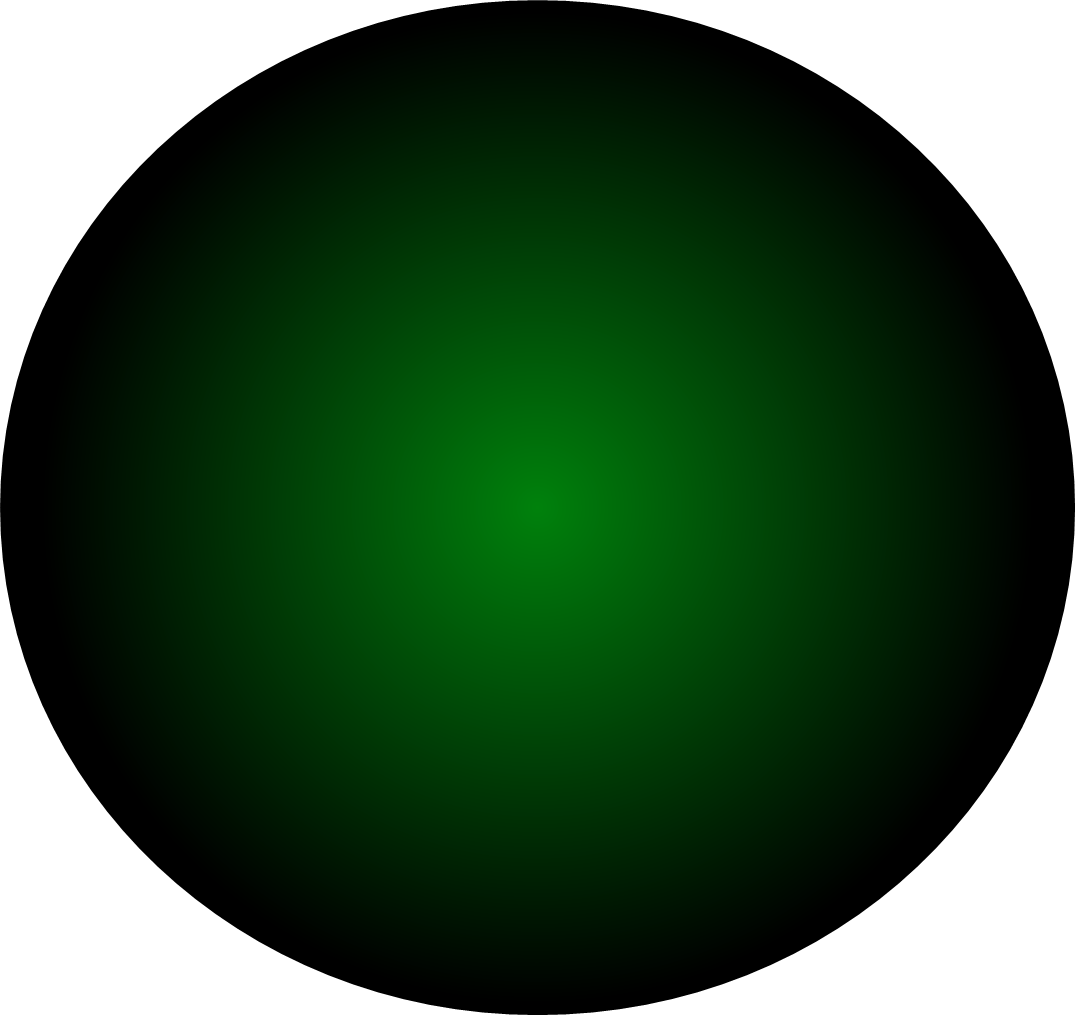 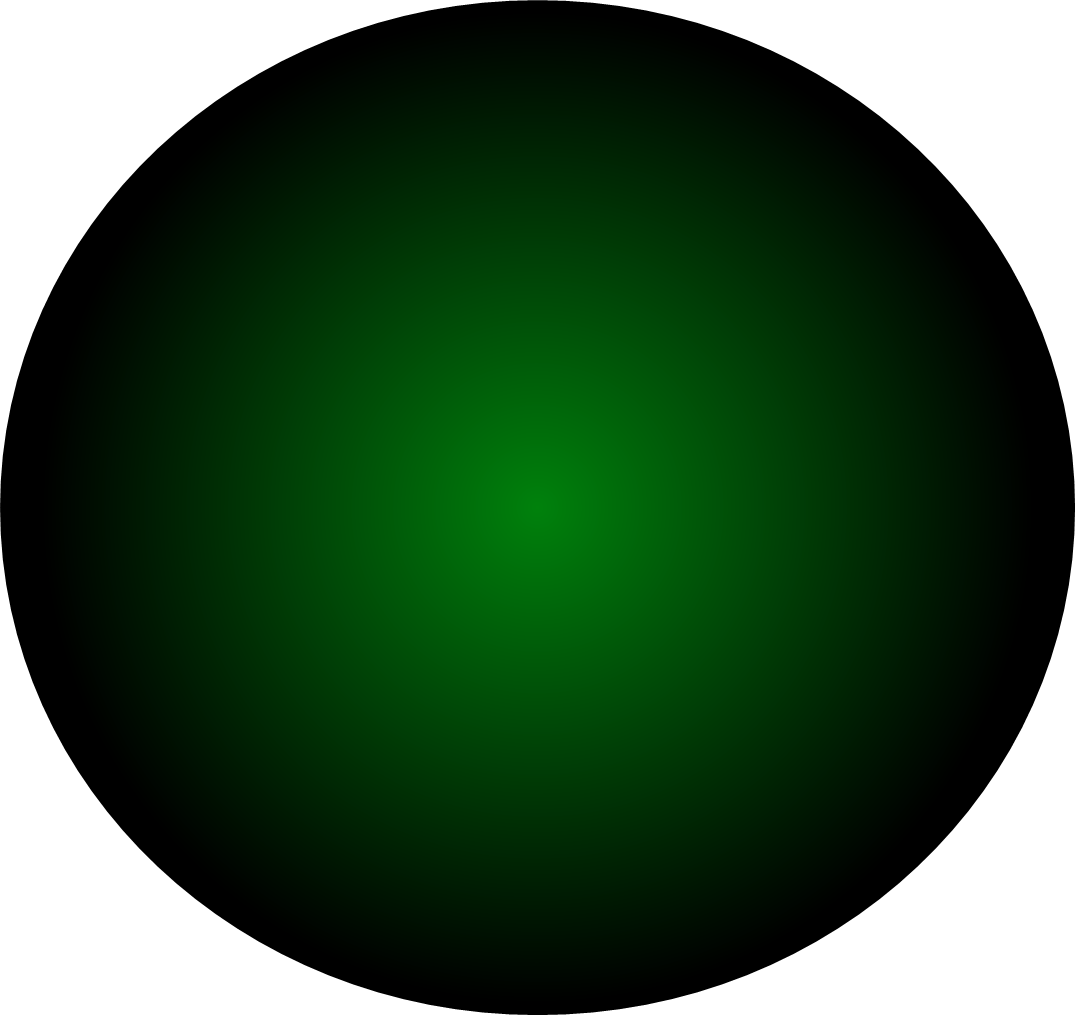 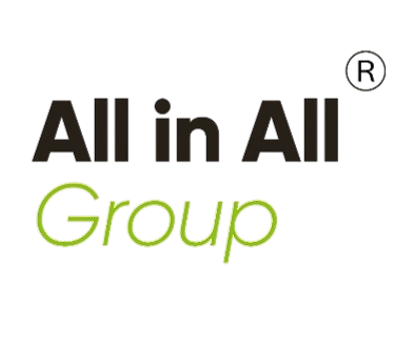 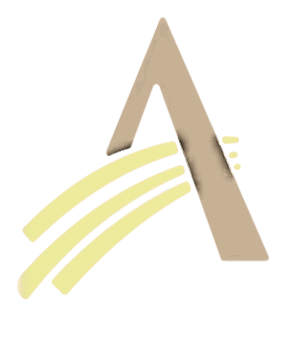 allinallglobalgroups.com
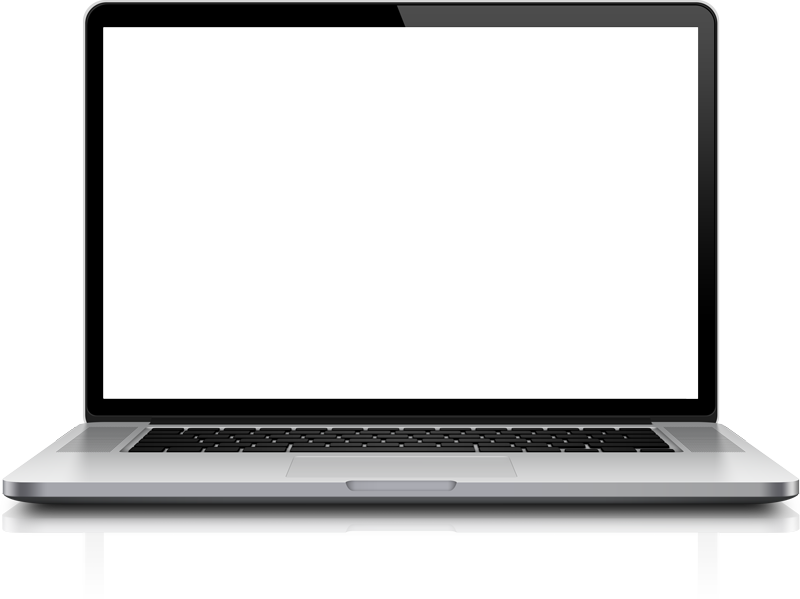 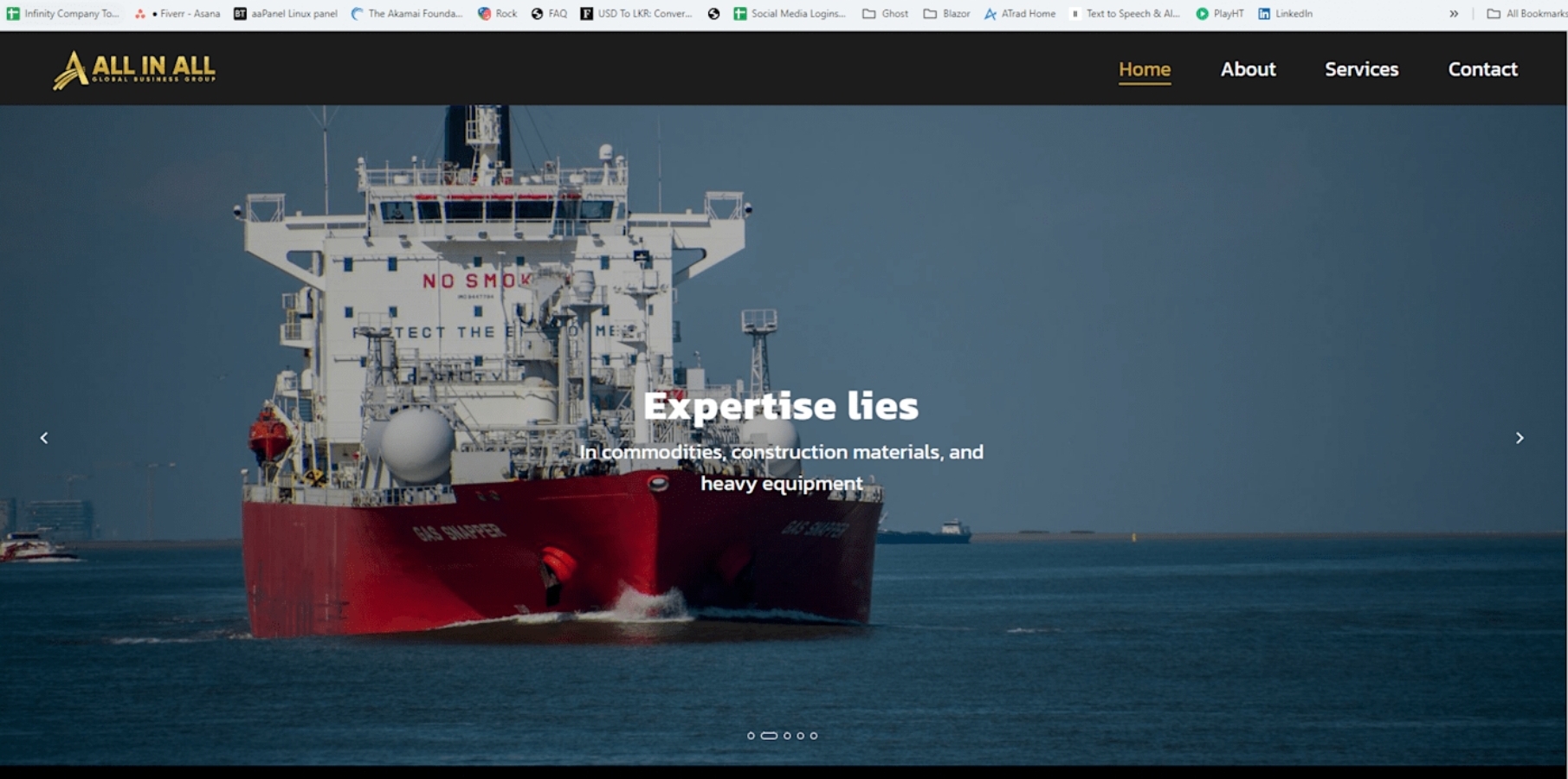 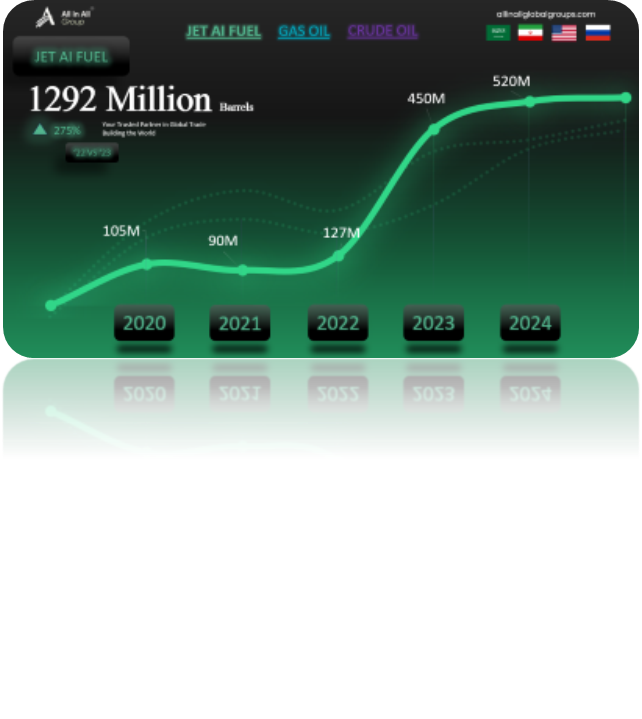 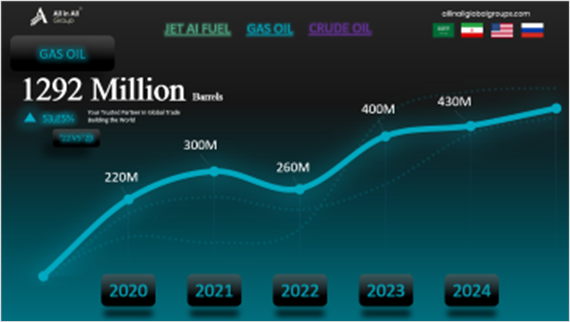 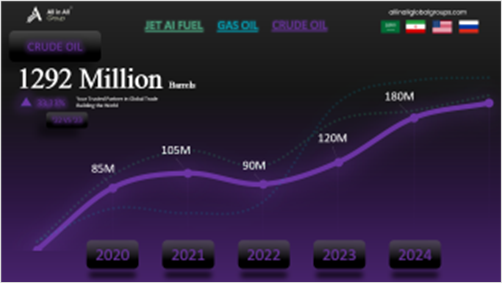 Our large trading volume and established market presence translate into competitive pricing, 
giving you a clear edge
We don't believe in a one-size-fits-all approach. Our logistics solutions are customized to fit your specific requirements, 
ensuring a smooth and efficient flow of goods.
Your Peace of Mind is Our Priority We have implemented robust risk management and quality control 
processes, so you can rest assured that your shipment arrives exactly as specified.
We've built long-standing partnerships with leading manufacturers and producers, guaranteeing you reliable access 
to top-quality products.
We have a vast network of suppliers and customers, spanning continents and ensuring you find the best deals 
in key markets
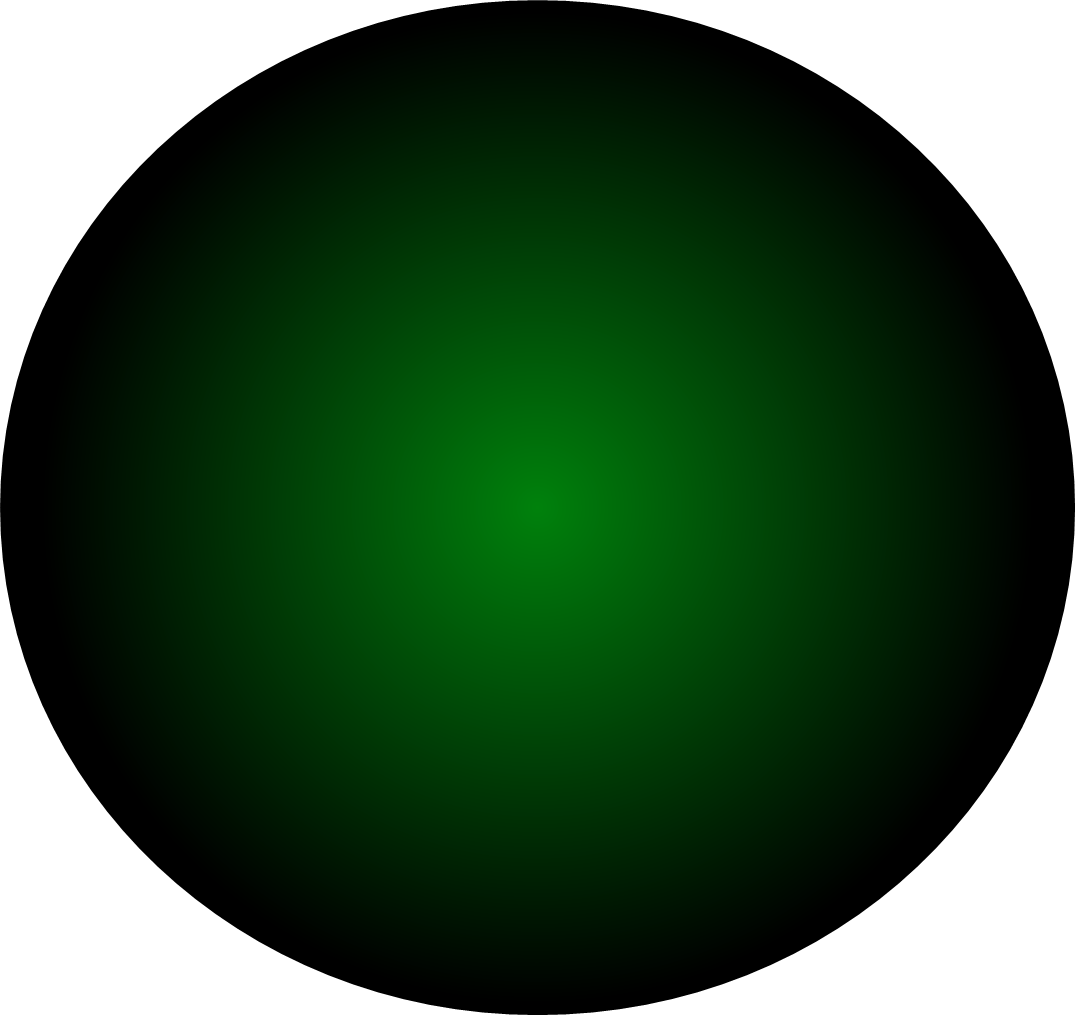 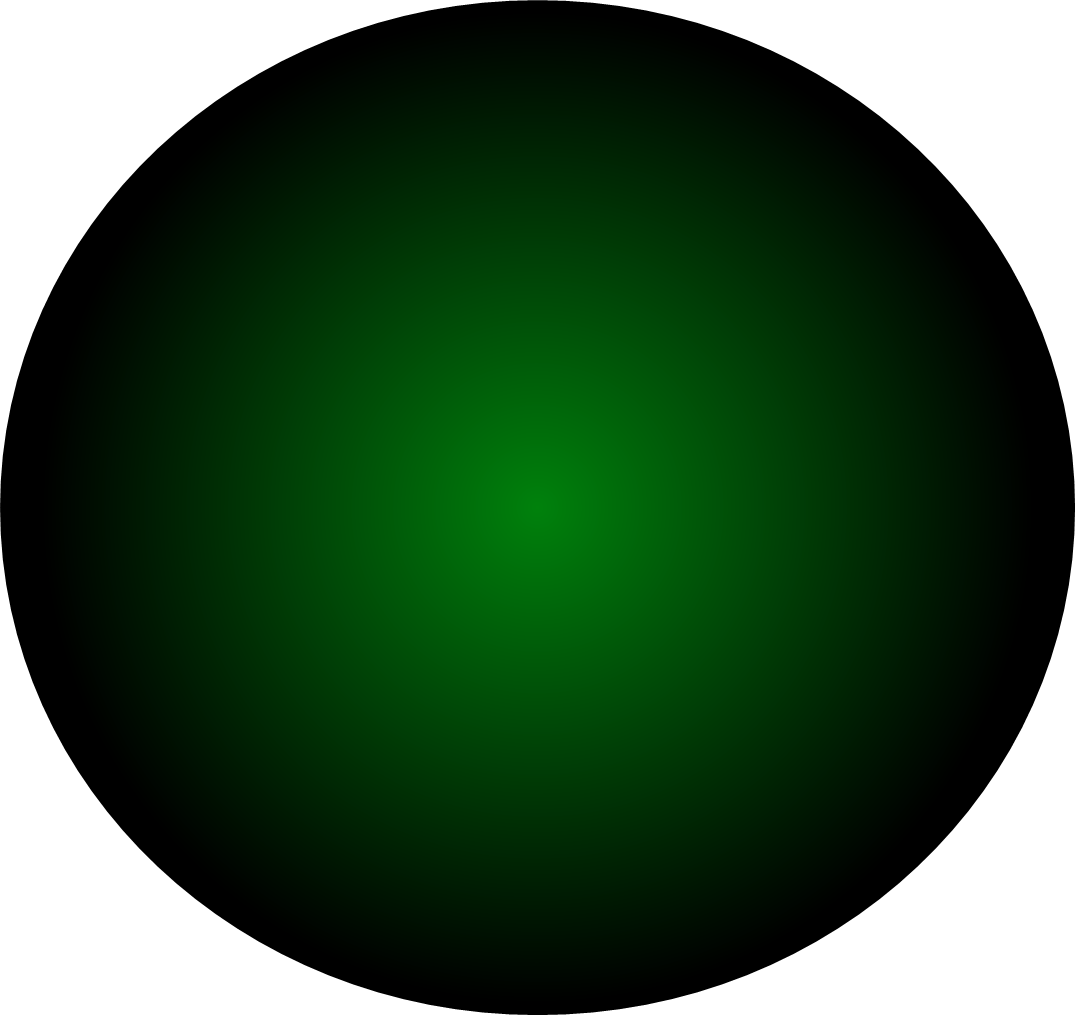 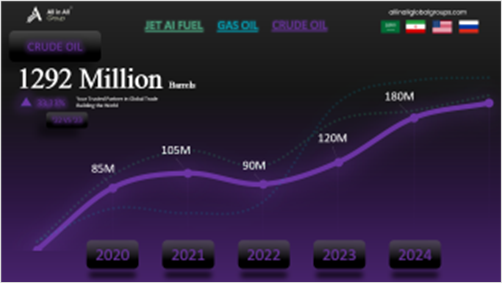 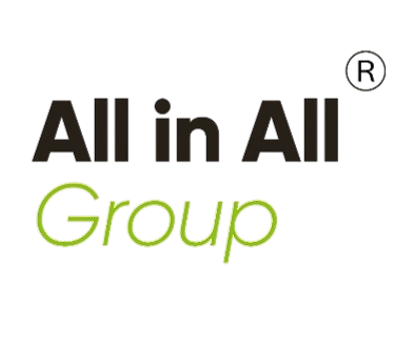 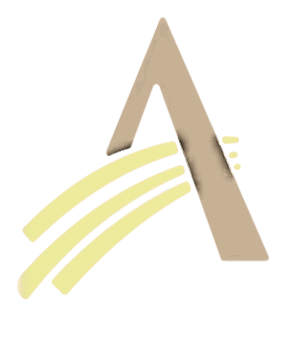 allinallglobalgroups.com
CRUDE OIL
GAS OIL
JET AI FUEL
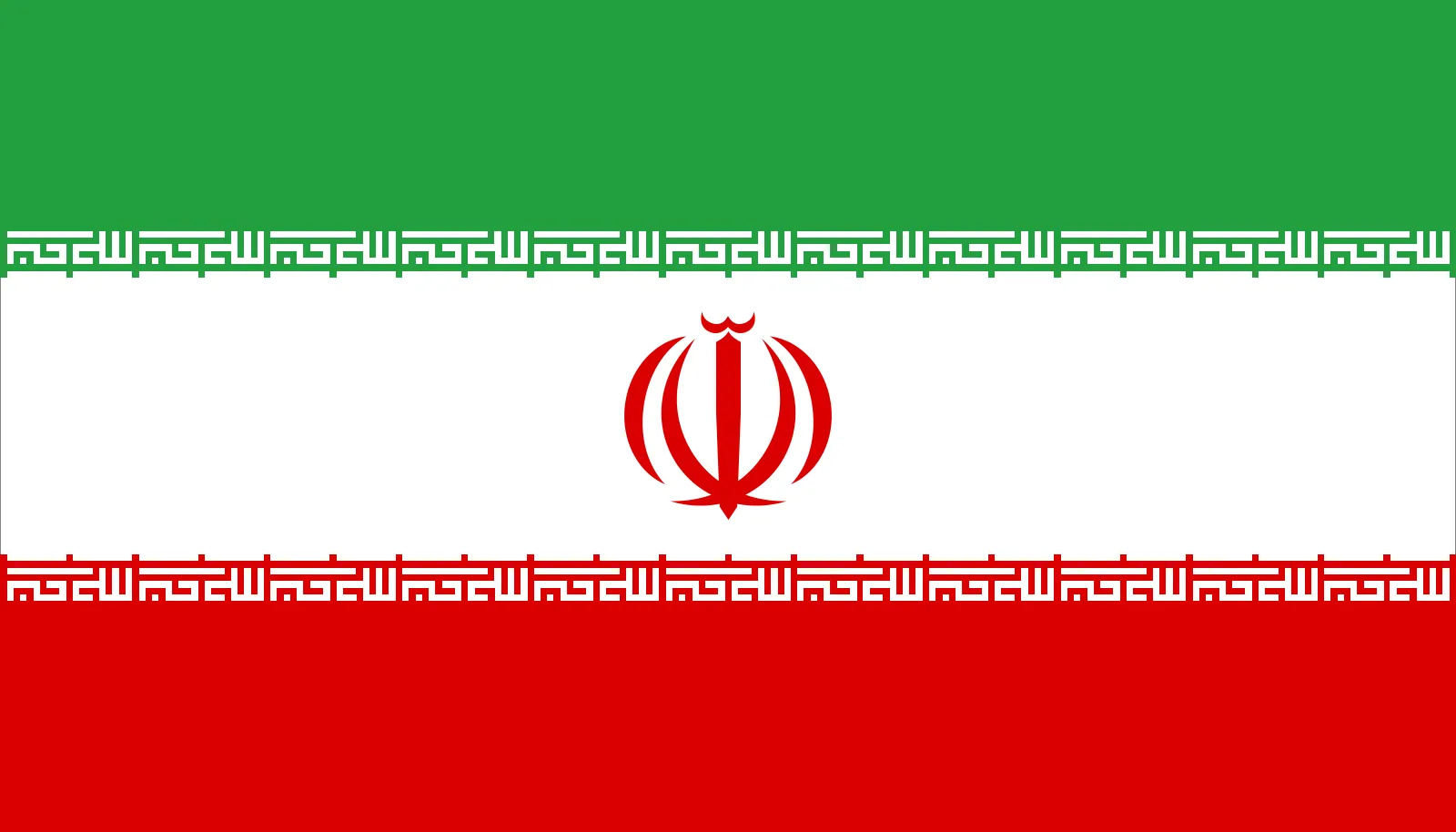 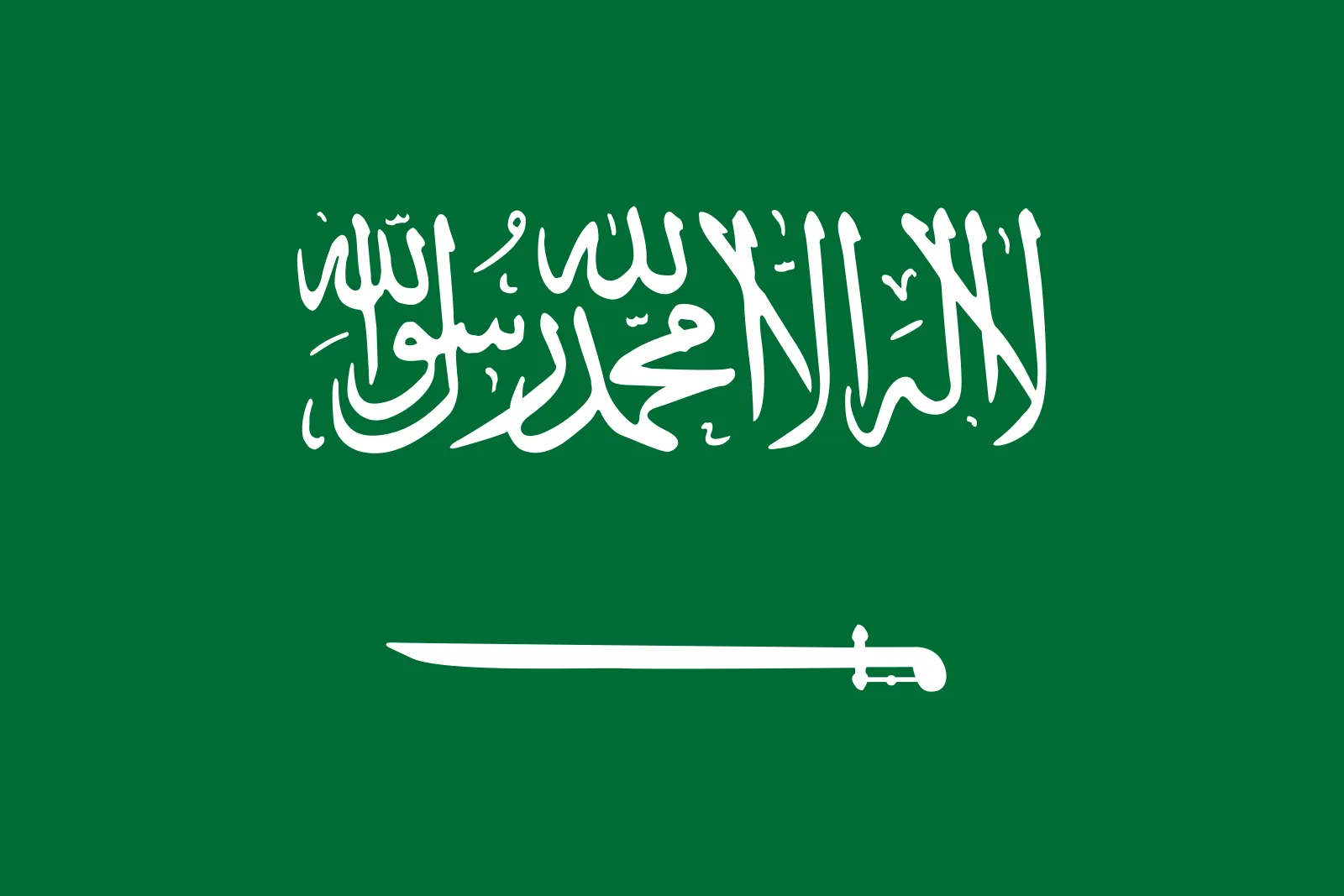 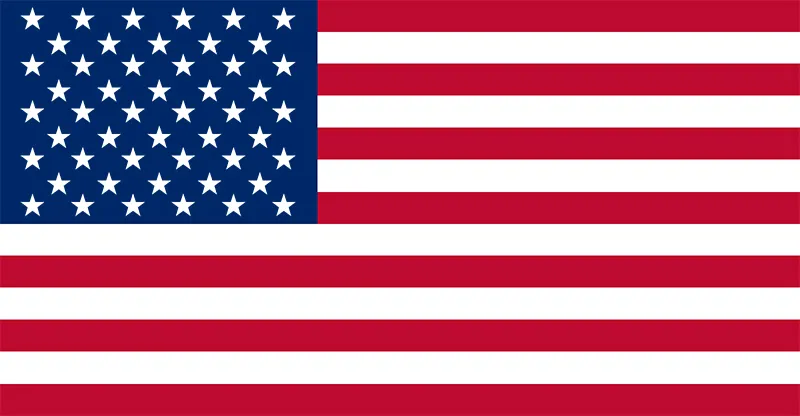 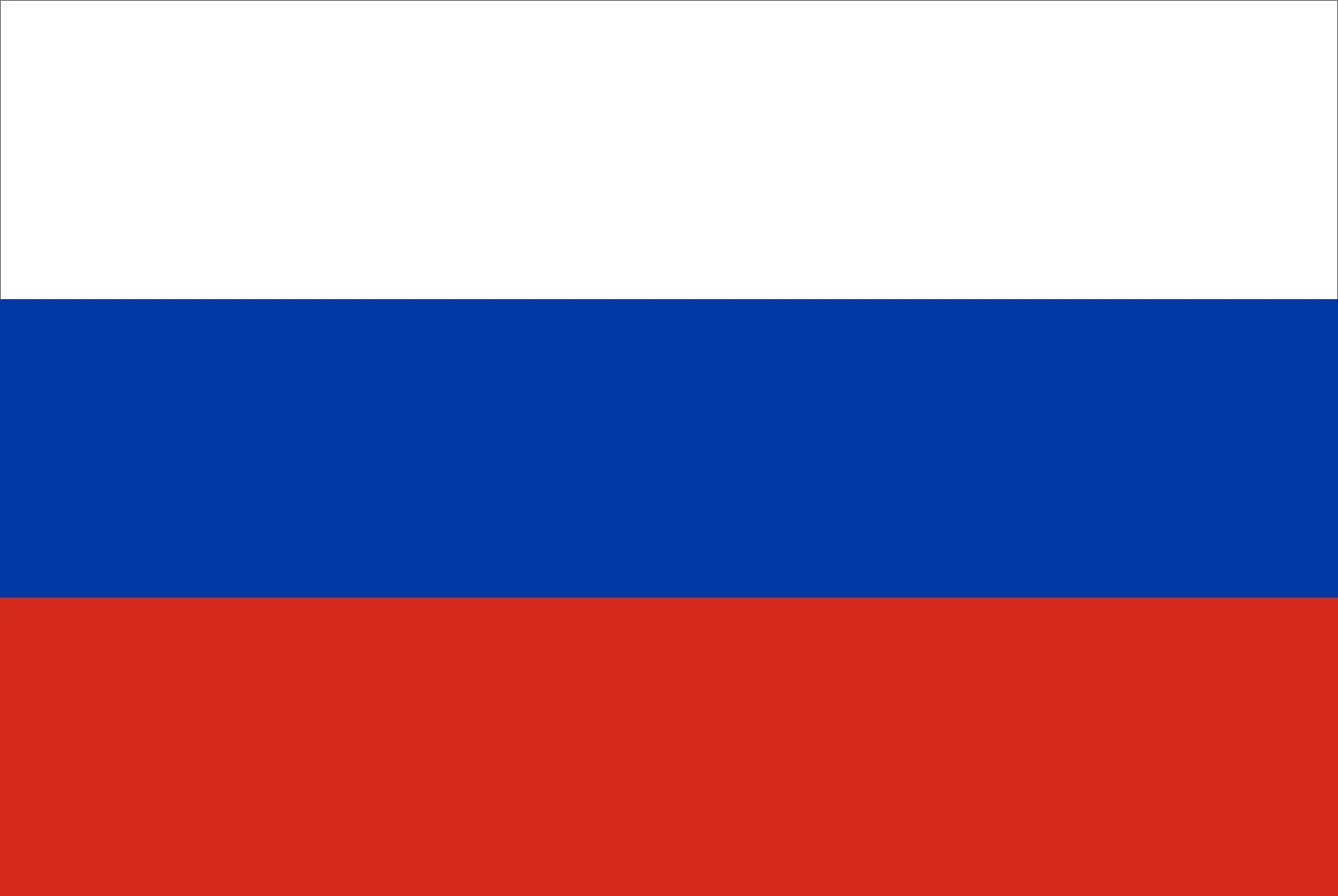 JET AI FUEL
1292 Million Barrels
Your Trusted Partner in Global Trade
Building the World
275%
‘22 VS ‘23
75.1$ per BARREL
2023
2024
2020
2022
2021
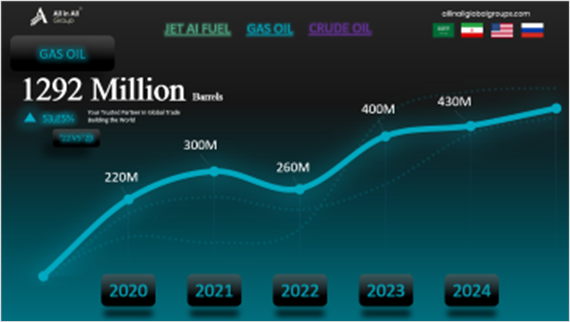 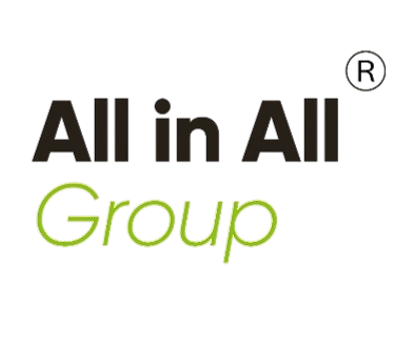 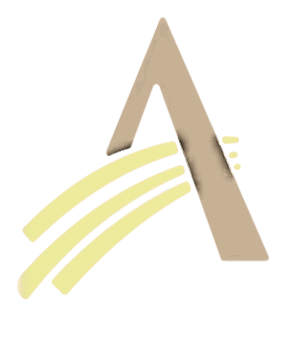 allinallglobalgroups.com
2023 SALES
CRUDE OIL
GAS OIL
JET AI FUEL
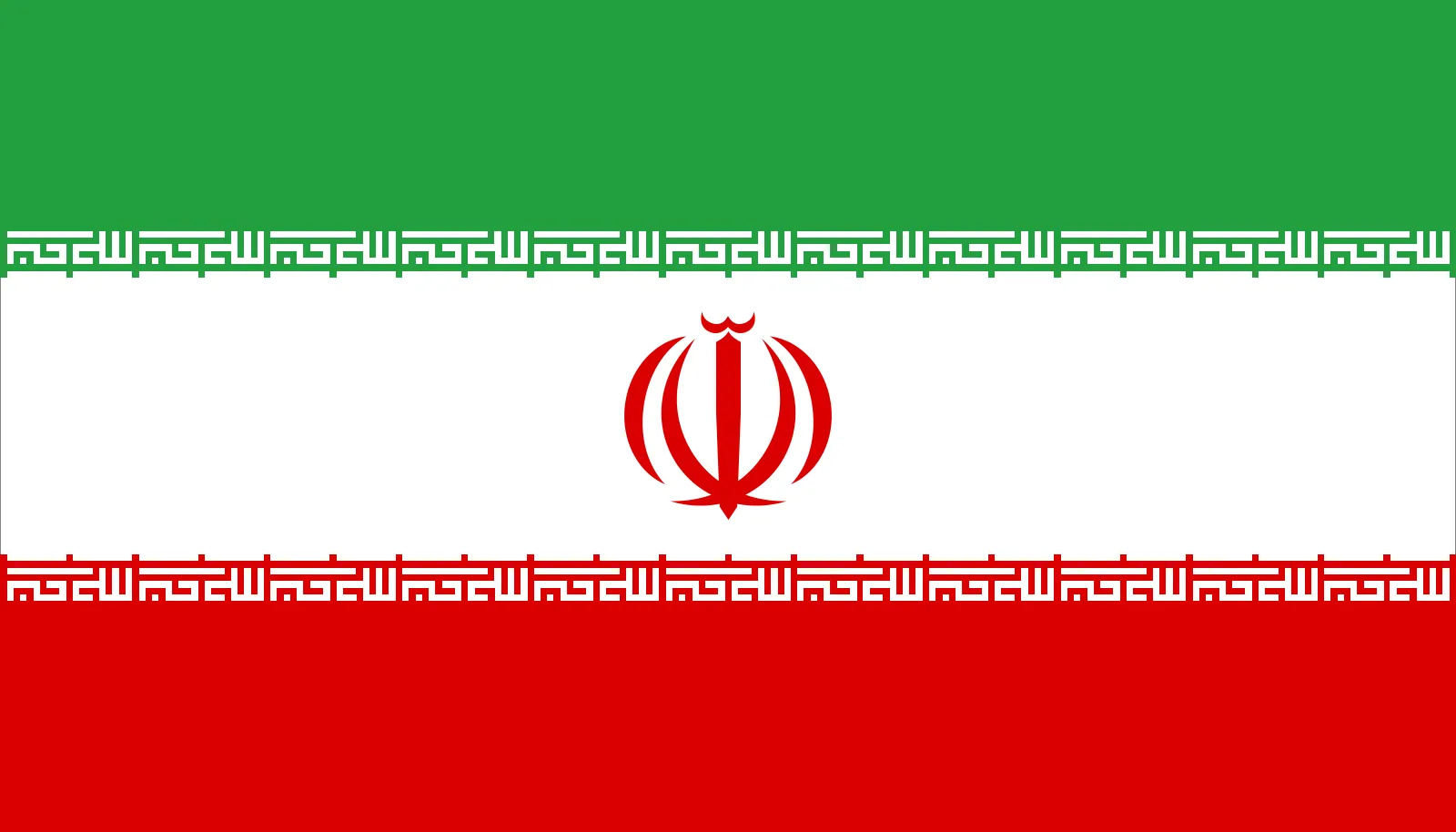 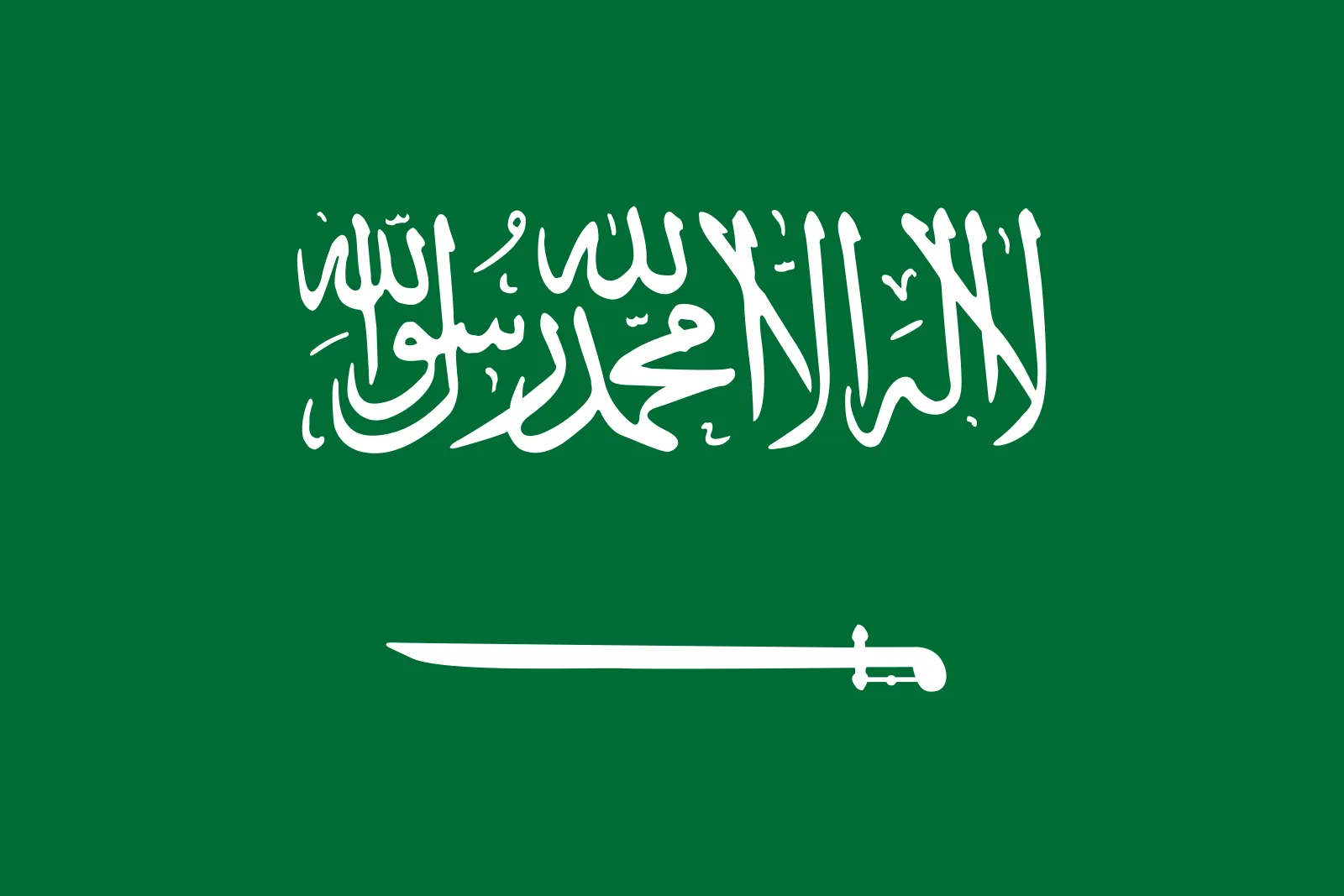 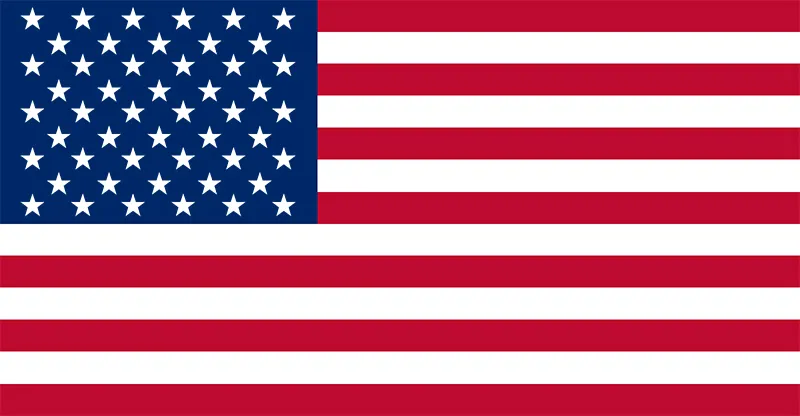 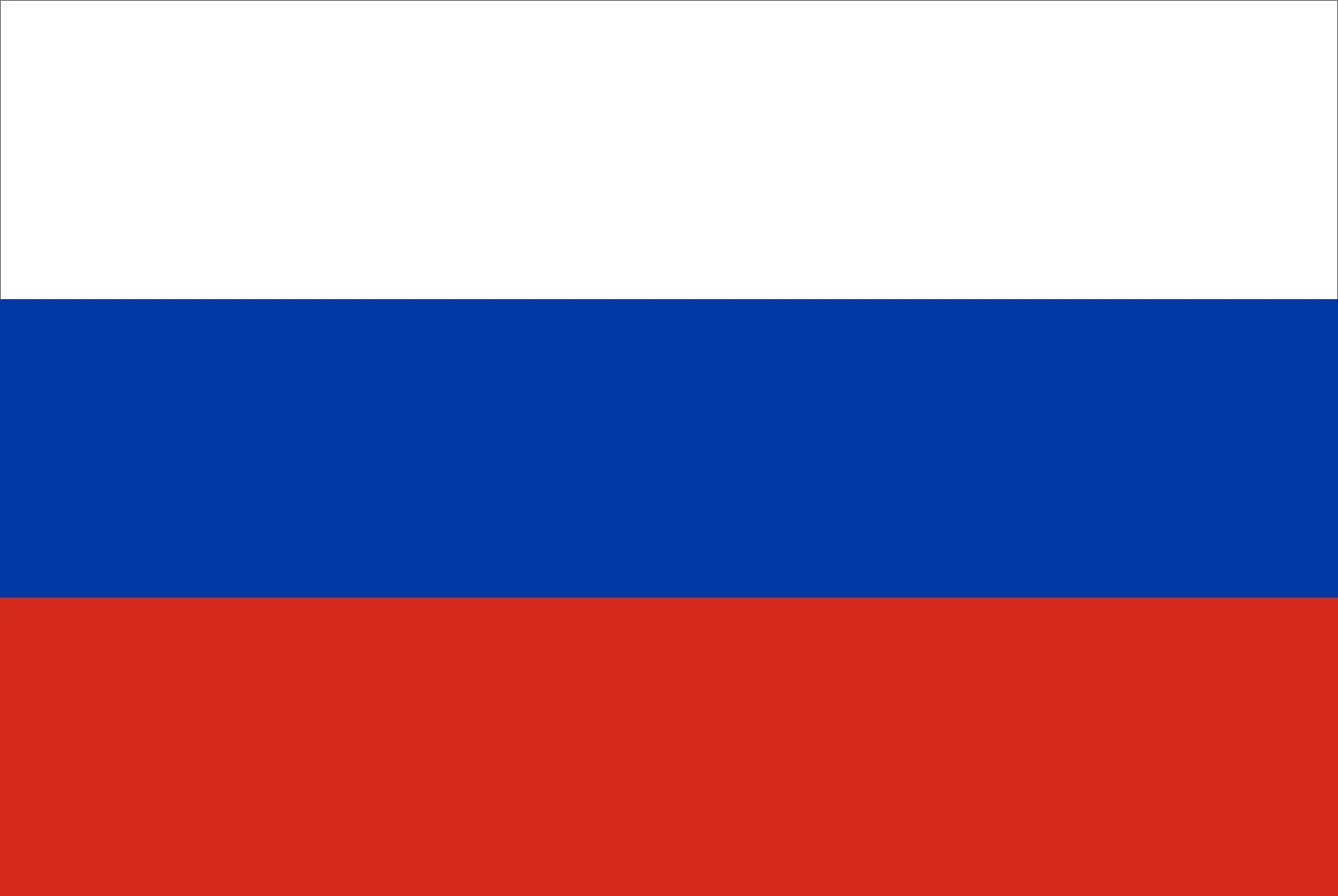 GAS OIL
$ 345,612
1610 Million Barrels
This presentation was made by Upendra Saumyajith Adikari
79.51%
VS 2022
Your Trusted Partner in Global Trade
Building the World
53.85%
2.33$ per BARREL
‘22 VS ‘23
2020
2024
2023
2022
2021
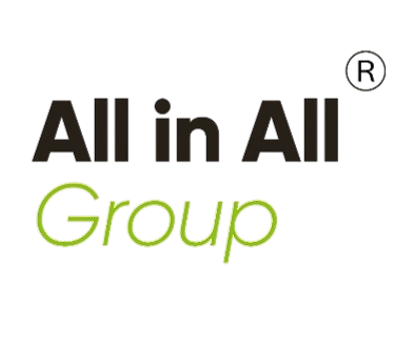 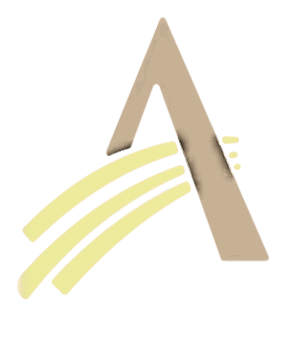 allinallglobalgroups.com
2022 SALES
2023 SALES
CRUDE OIL
GAS OIL
JET AI FUEL
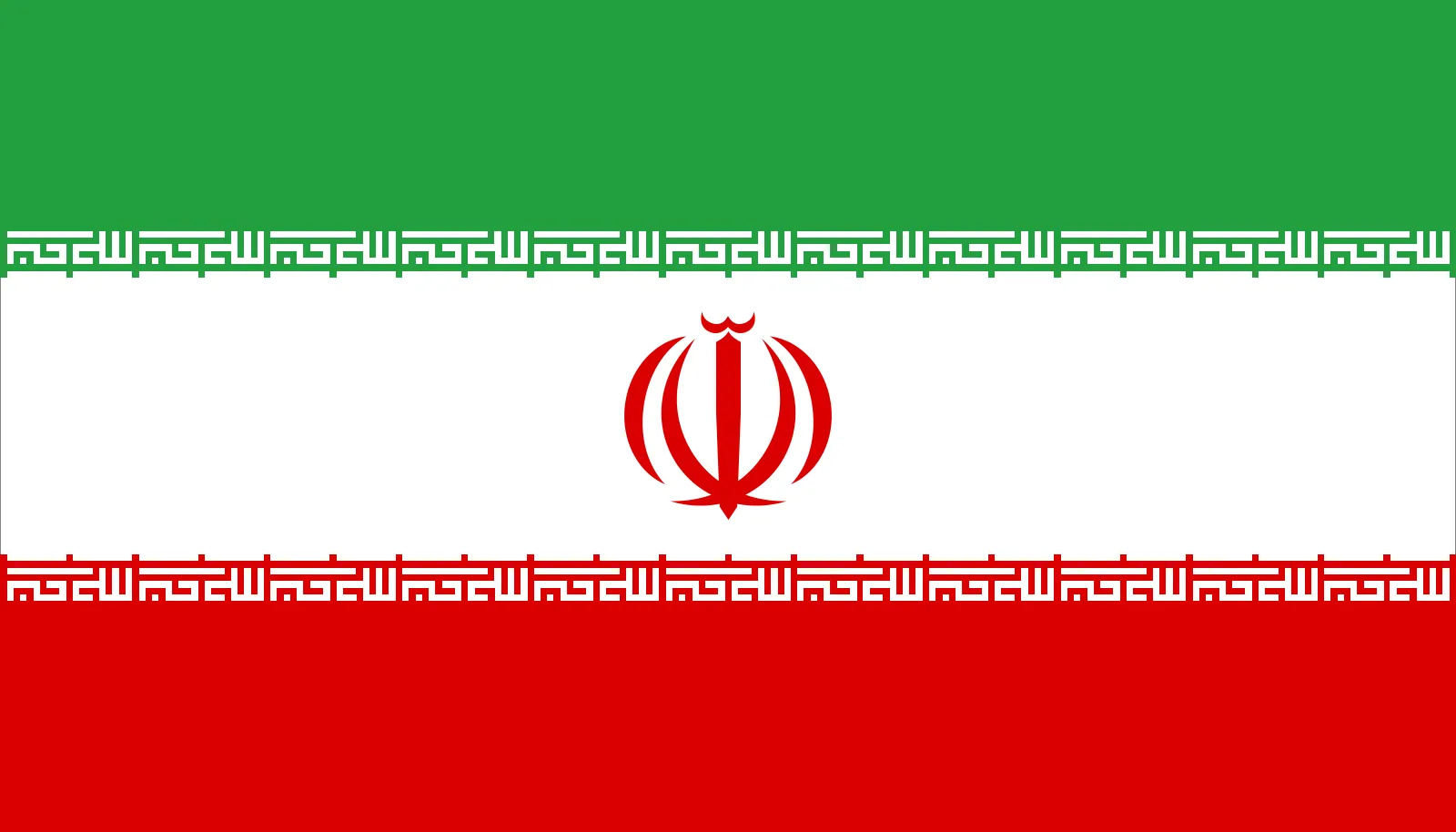 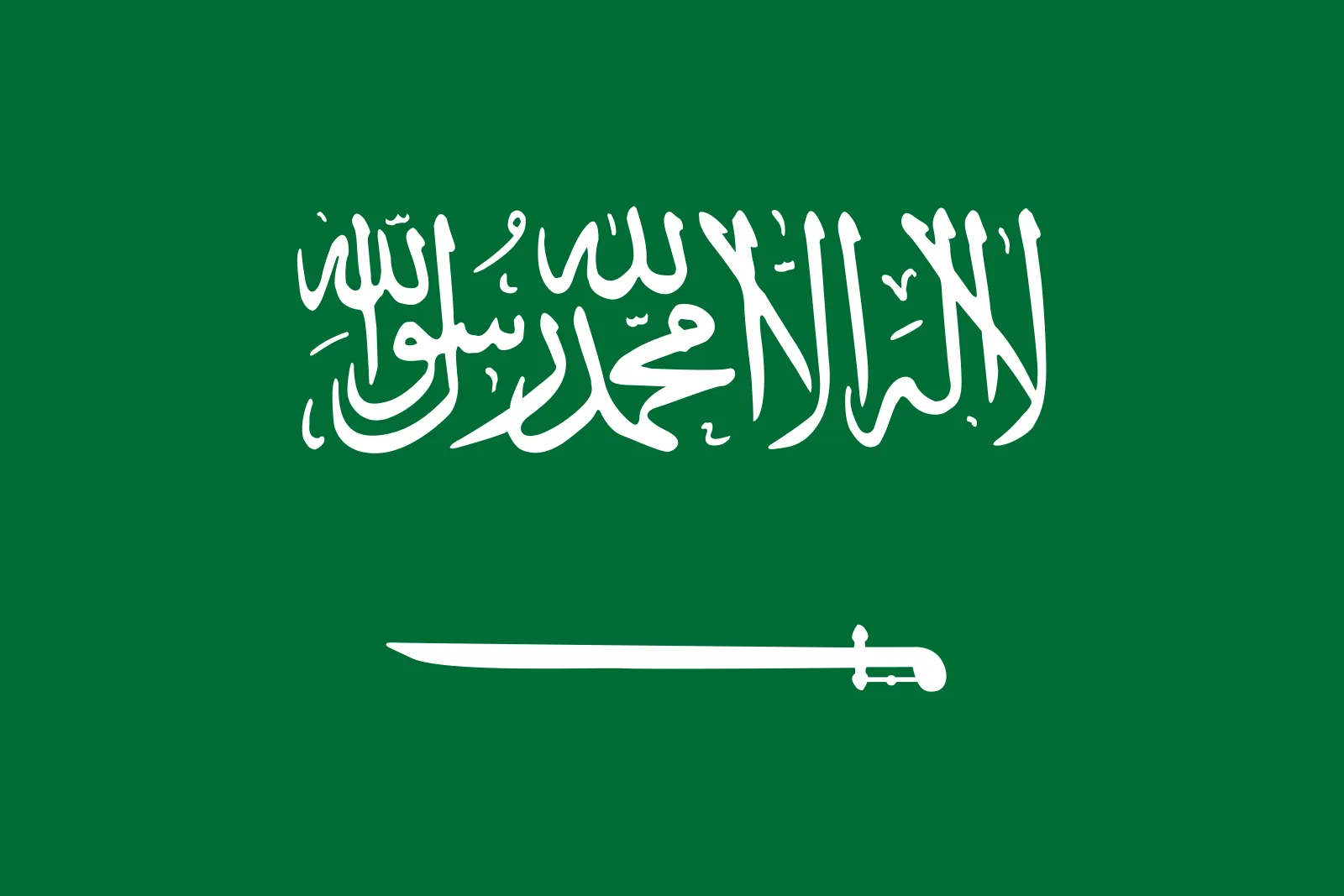 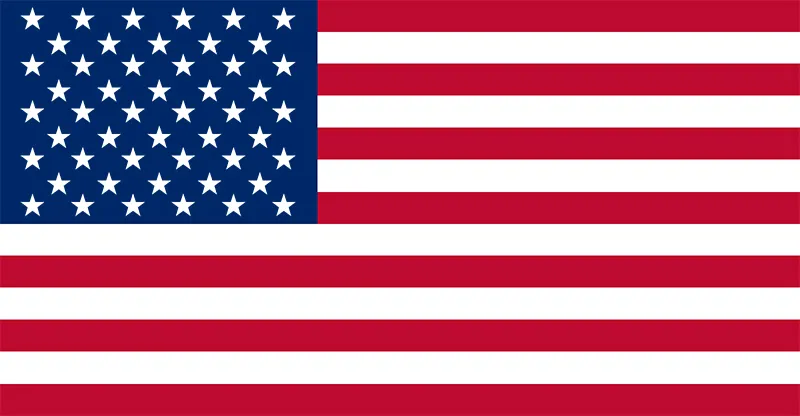 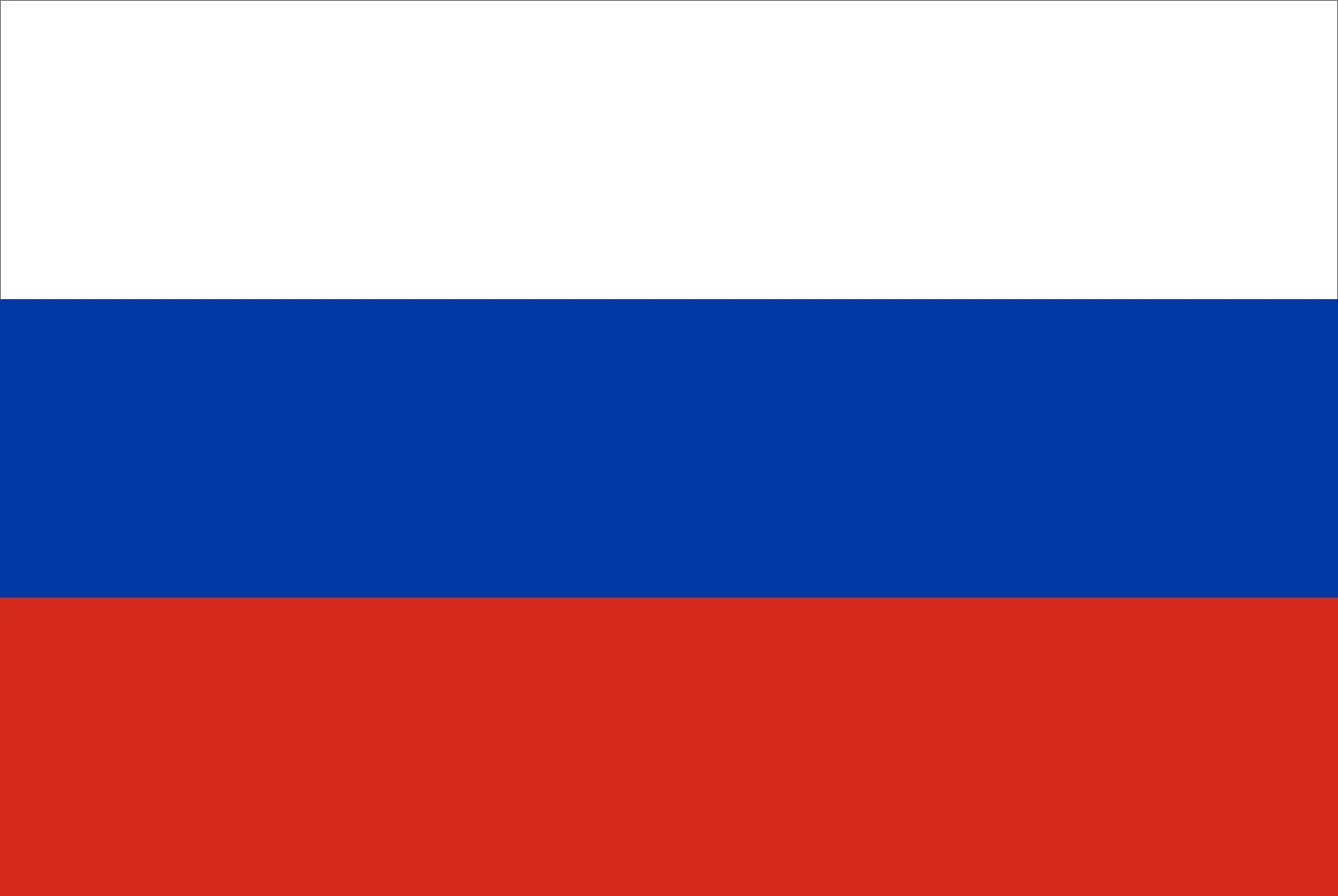 CRUDE OIL
$ 126,631
$ 345,612
580  Million Barrels
This presentation was made by Upendra Saumyajith Adikari
This presentation was made by Upendra Saumyajith Adikari
58.75%
79.51%
VS 2021
VS 2022
Your Trusted Partner in Global Trade
Building the World
33.33%
‘22 VS ‘23
77.2$ per BARREL
2020
2024
2023
2022
2021
allinallglobalgroups.com
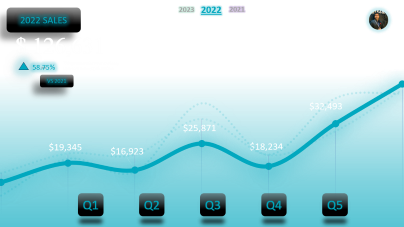 allinallglobalgroups.com
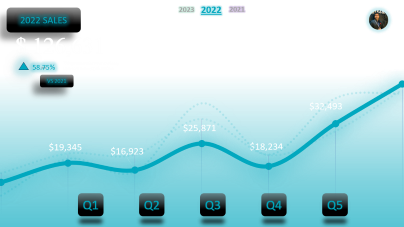 allinallglobalgroups.com
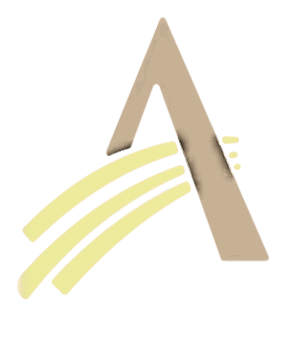 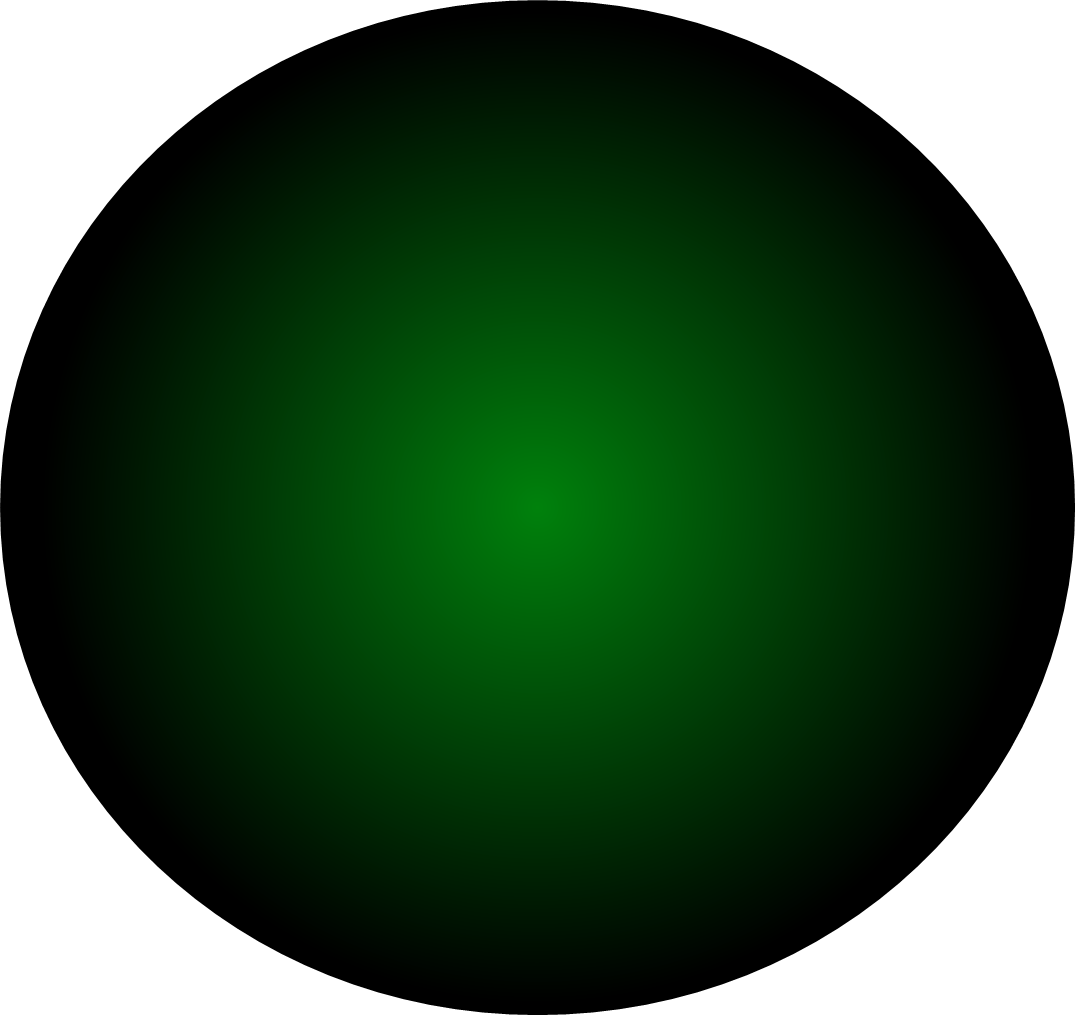 allinallglobalgroups.com
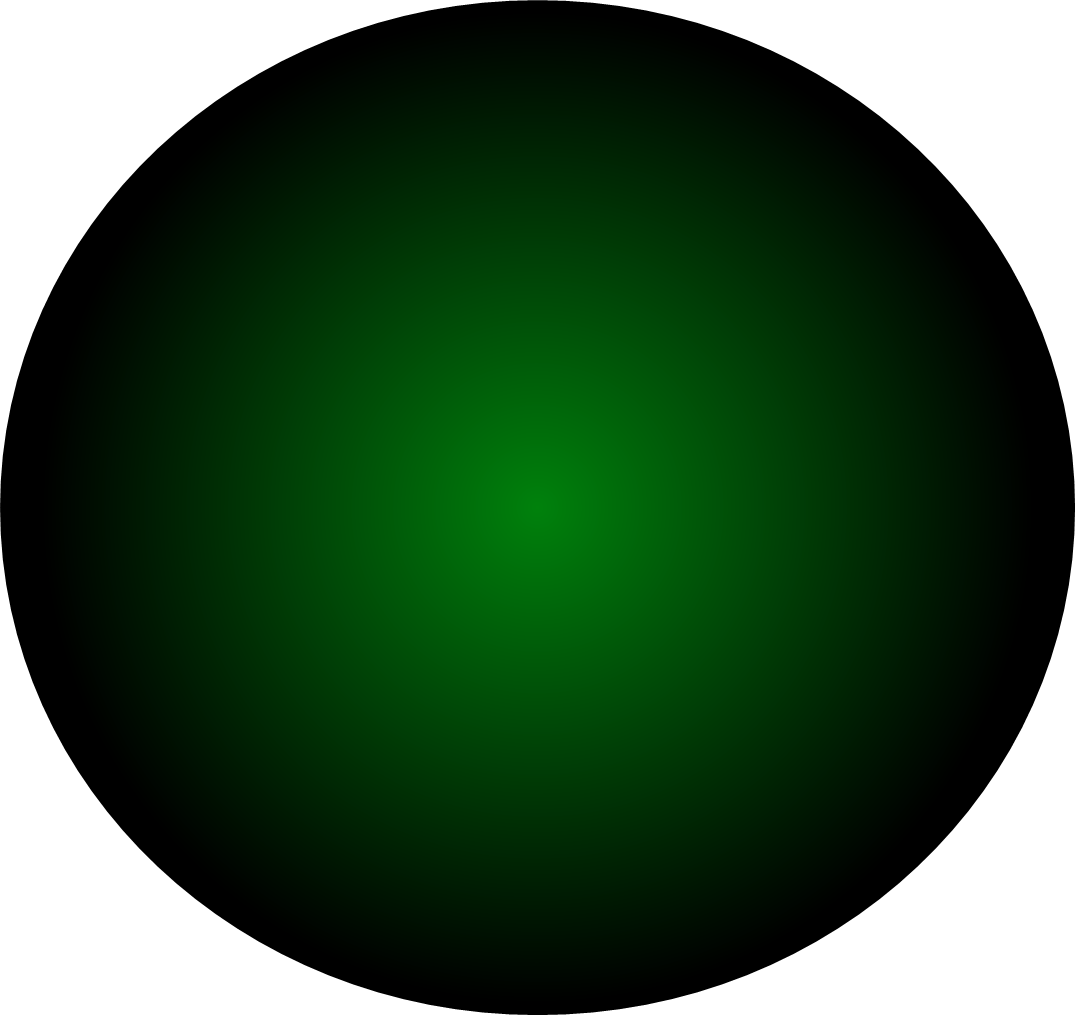 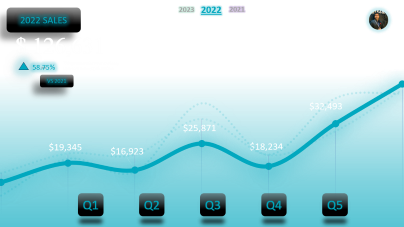 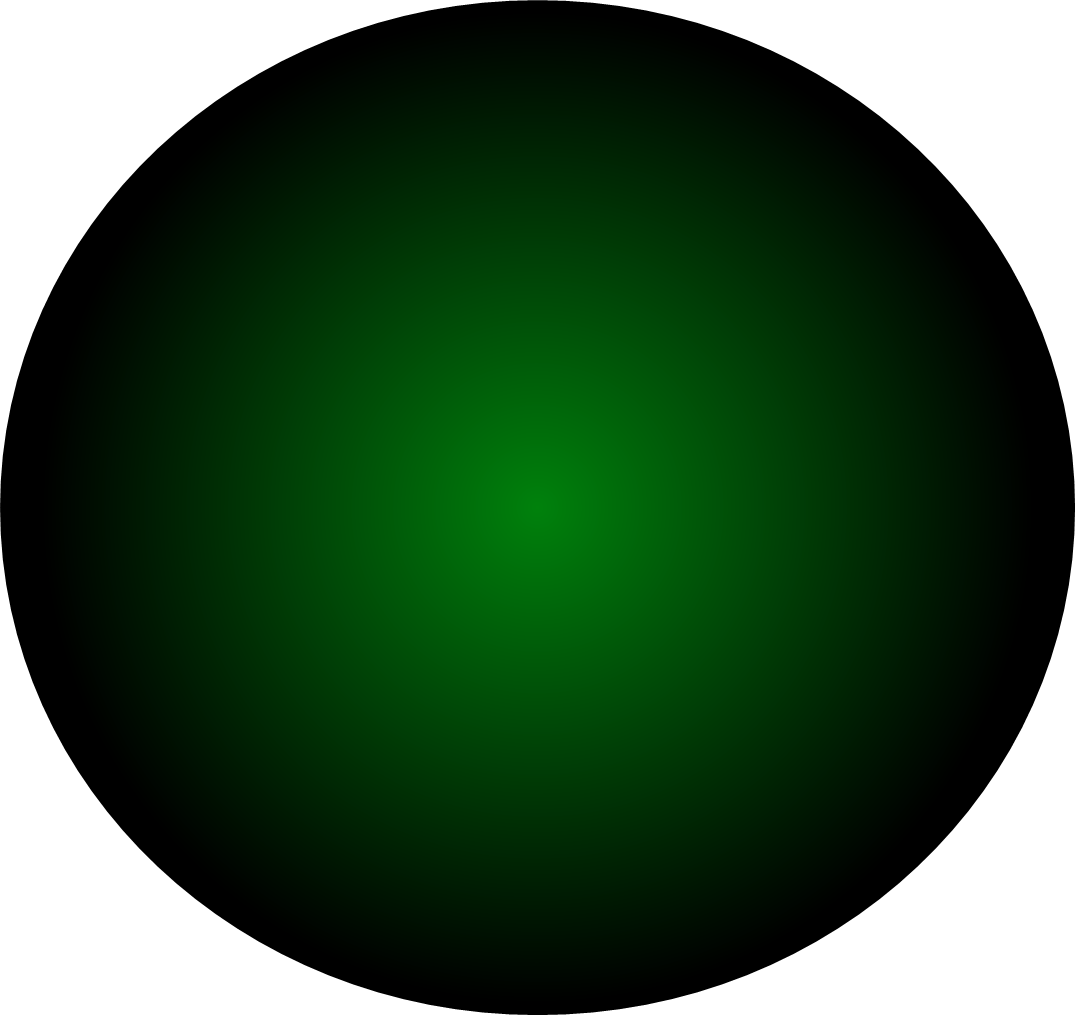 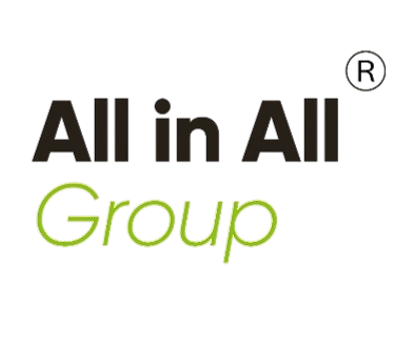 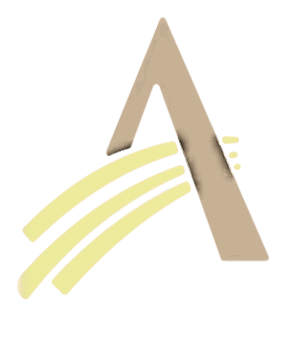 allinallglobalgroups.com
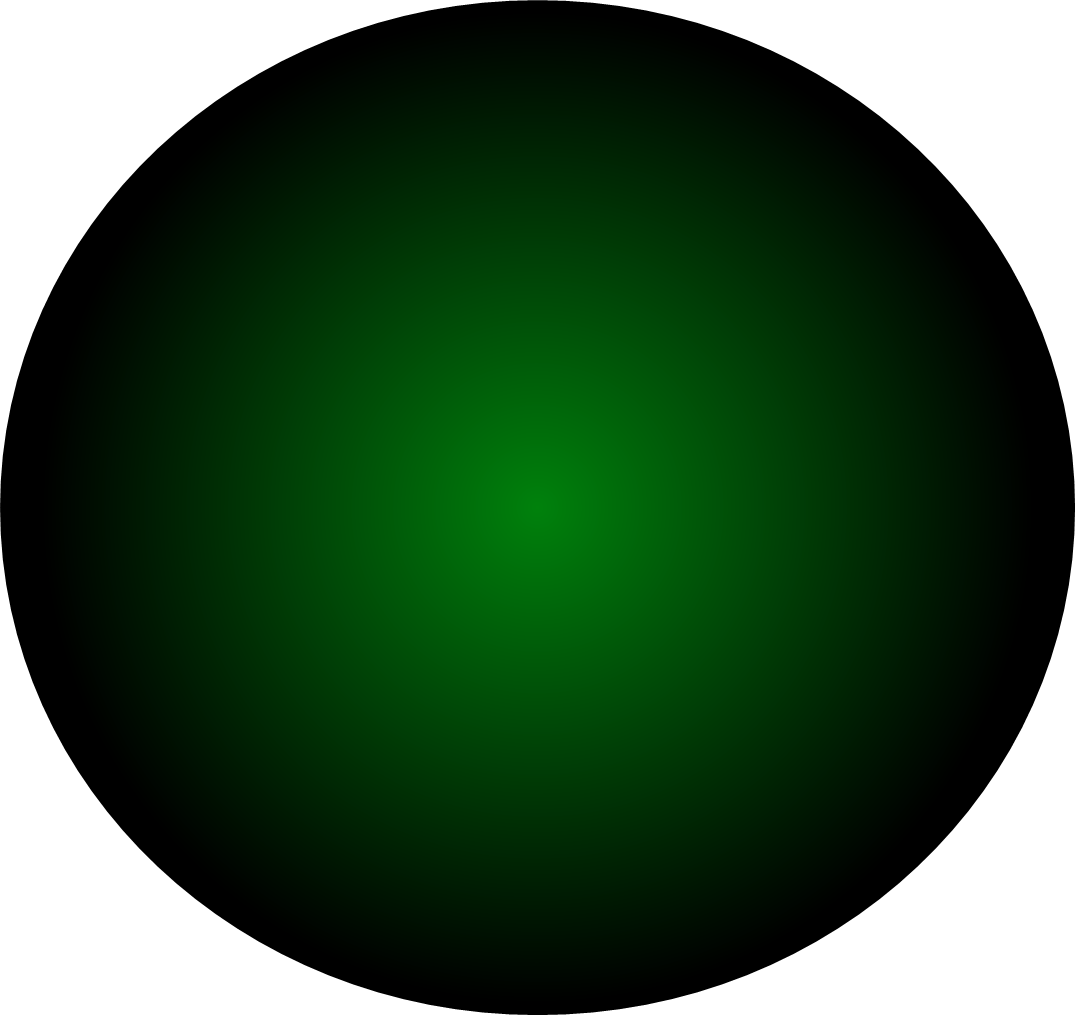 connecting buyers and sellers across continents for over five years
GLOBAL FACILITATOR
We are more than just a trading company; 
we are your trusted partner in the ever-evolving world of global trade.
LET'S BUILD SOMETHING EXTRAORDINARY TOGETHER
connecting buyers and sellers across continents for over five years
EXPERTISE LIES
Let us discuss how we can help you navigate the complexities of import and export, 
unlocking new opportunities and propelling your business forward.
© 2024 All in All Group. All rights reserved.
connecting buyers and sellers across continents for over five years
ENSURES
AIA IMPORT EXPORT COMPANY
PAGE | 16
EXCELLENCE OF EXECUTION
Our large trading volume and established market presence translate into competitive pricing, 
giving you a clear edge
We don't believe in a one-size-fits-all approach. Our logistics solutions are customized to fit your specific requirements, 
ensuring a smooth and efficient flow of goods.
Your Peace of Mind is Our Priority We have implemented robust risk management and quality control 
processes, so you can rest assured that your shipment arrives exactly as specified.
We've built long-standing partnerships with leading manufacturers and producers, guaranteeing you reliable access 
to top-quality products.
We have a vast network of suppliers and customers, spanning continents and ensuring you find the best deals 
in key markets
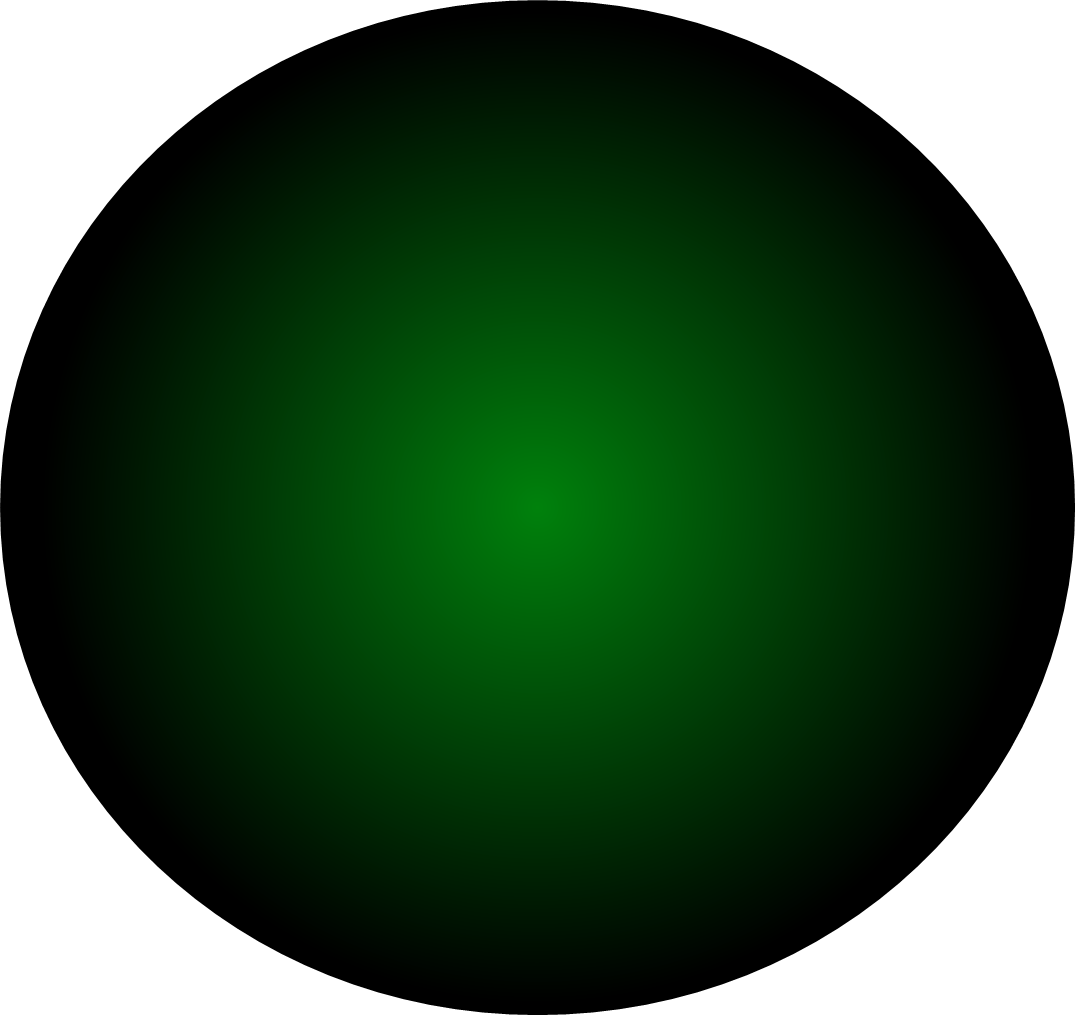 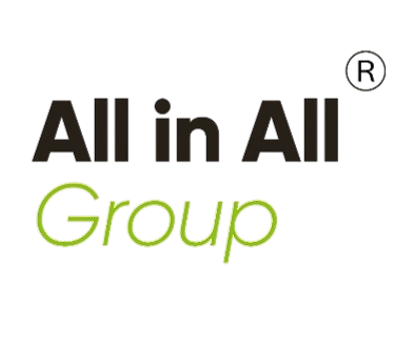 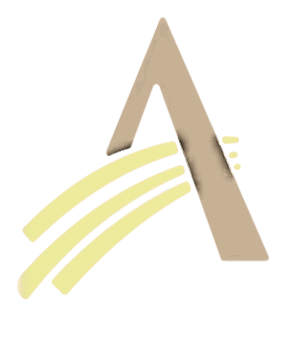 allinallglobalgroups.com
CONTACT US 
TODAY
connecting buyers and sellers across continents for over five years
GLOBAL FACILITATOR
We are more than just a trading company; 
we are your trusted partner in the ever-evolving world of global trade.
LET'S BUILD SOMETHING EXTRAORDINARY TOGETHER
ADDRESS
connecting buyers and sellers across continents for over five years
LONDON W12 UNITED KINGDOM  | ADDIS ABABA BOLE ETHIOPIA
Let us discuss how we can help you navigate the complexities of import and export, 
unlocking new opportunities and propelling your business forward.
PHONE
© 2024 All in All Group. All rights reserved.
+447494987777
| +251777010701 (ETH)
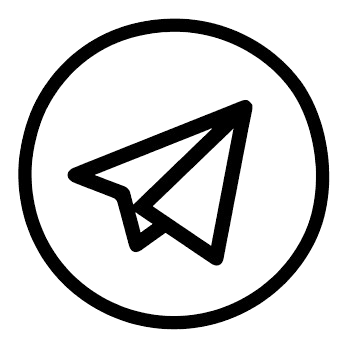 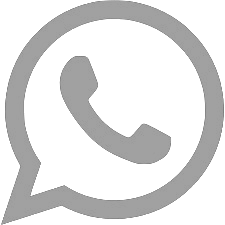 connecting buyers and sellers across continents for over five years
ENSURES
EMAIL
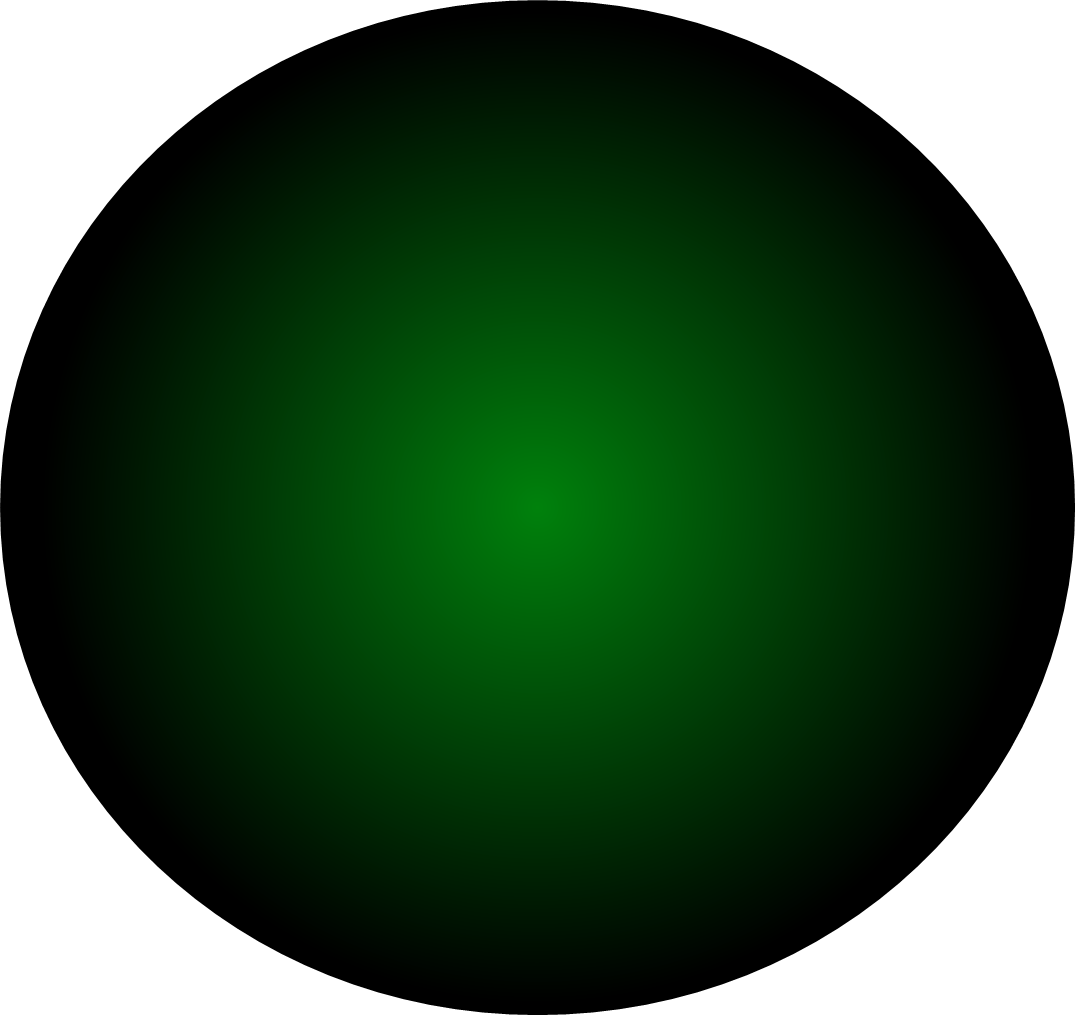 services@allinallglobalgroups.com
AIA IMPORT EXPORT COMPANY
WEBSITE
allinallglobalgroups.com
PAGE | 17
EXCELLENCE OF EXECUTION
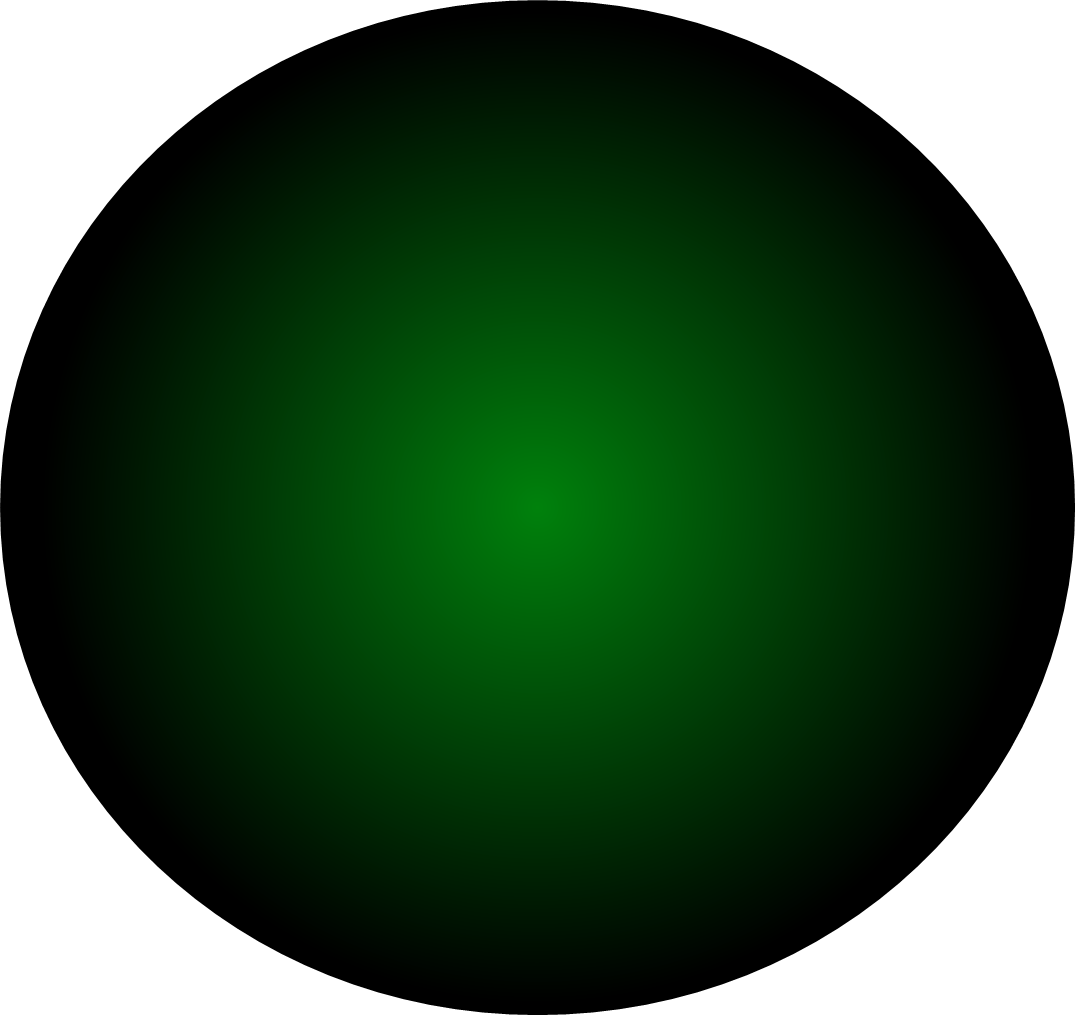 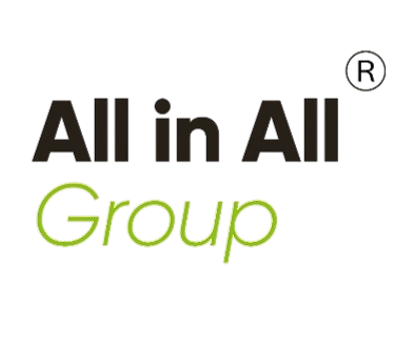 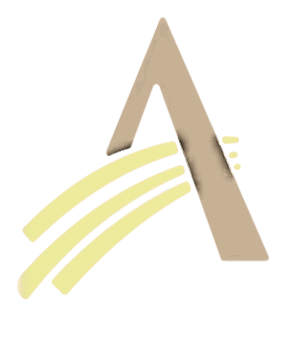 allinallglobalgroups.com
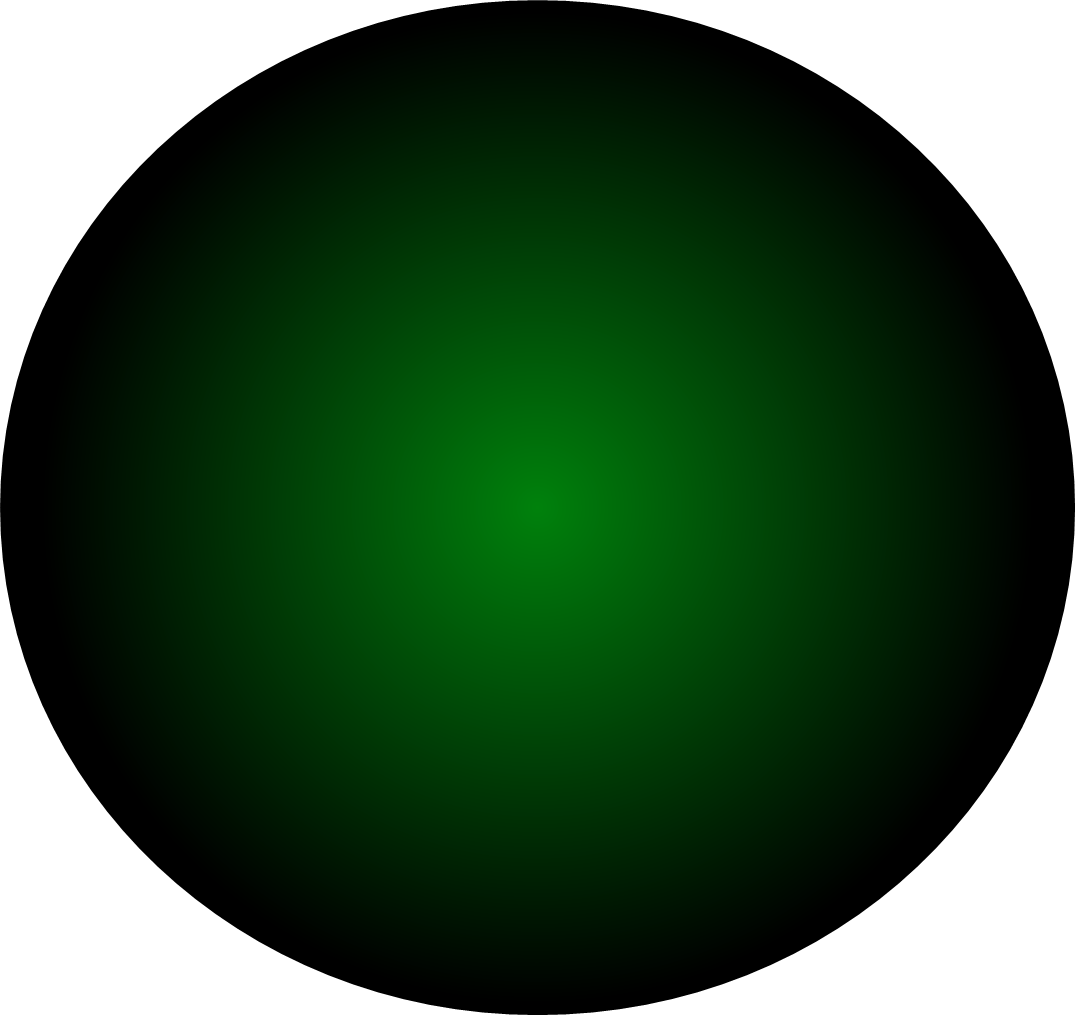 connecting buyers and sellers across continents for over five years
GLOBAL FACILITATOR
EXCELLENCE OF 
EXECUTION
connecting buyers and sellers across continents for over five years
EXPERTISE LIES
© 2024 All in All Group. All rights reserved.
connecting buyers and sellers across continents for over five years
ENSURES
IS OUR MOTTO
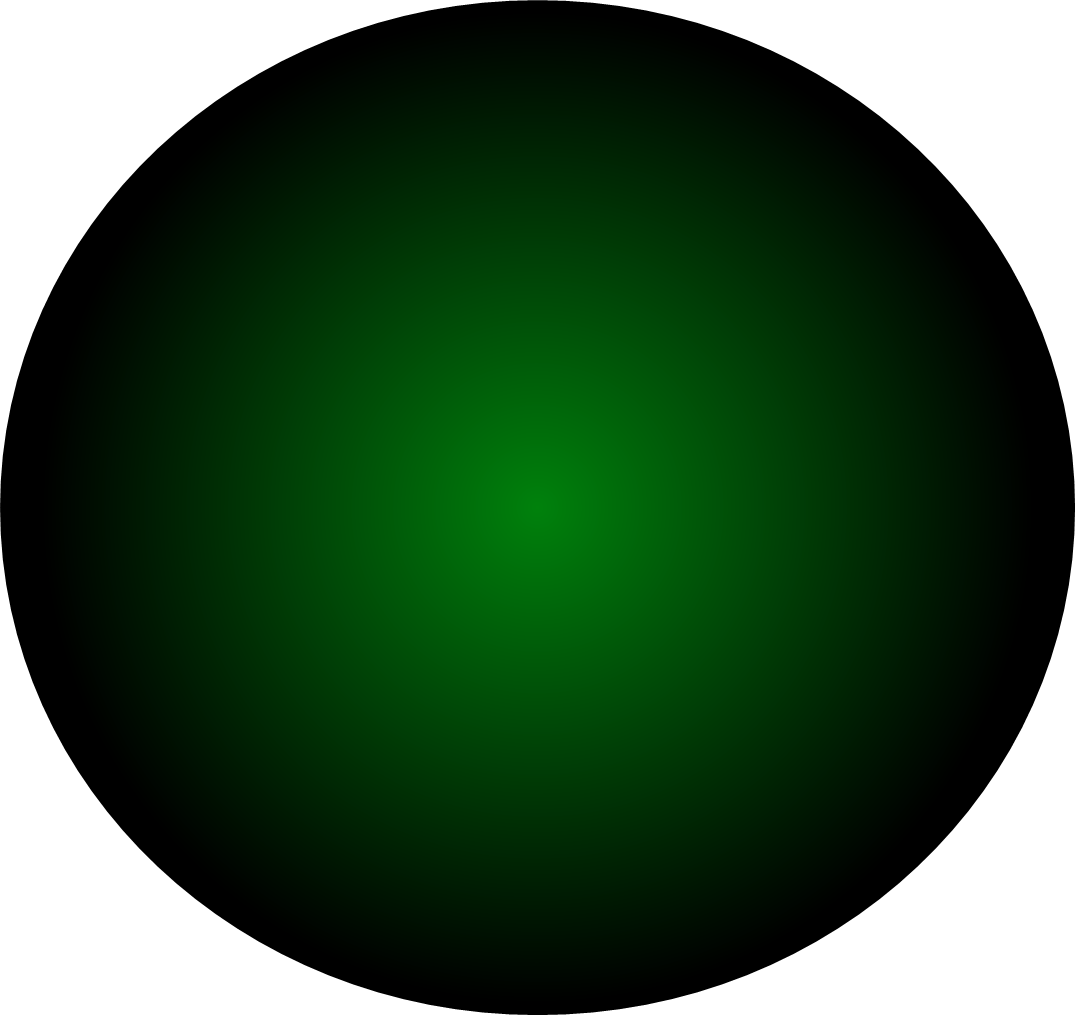 PAGE | 18
EXCELLENCE OF EXECUTION